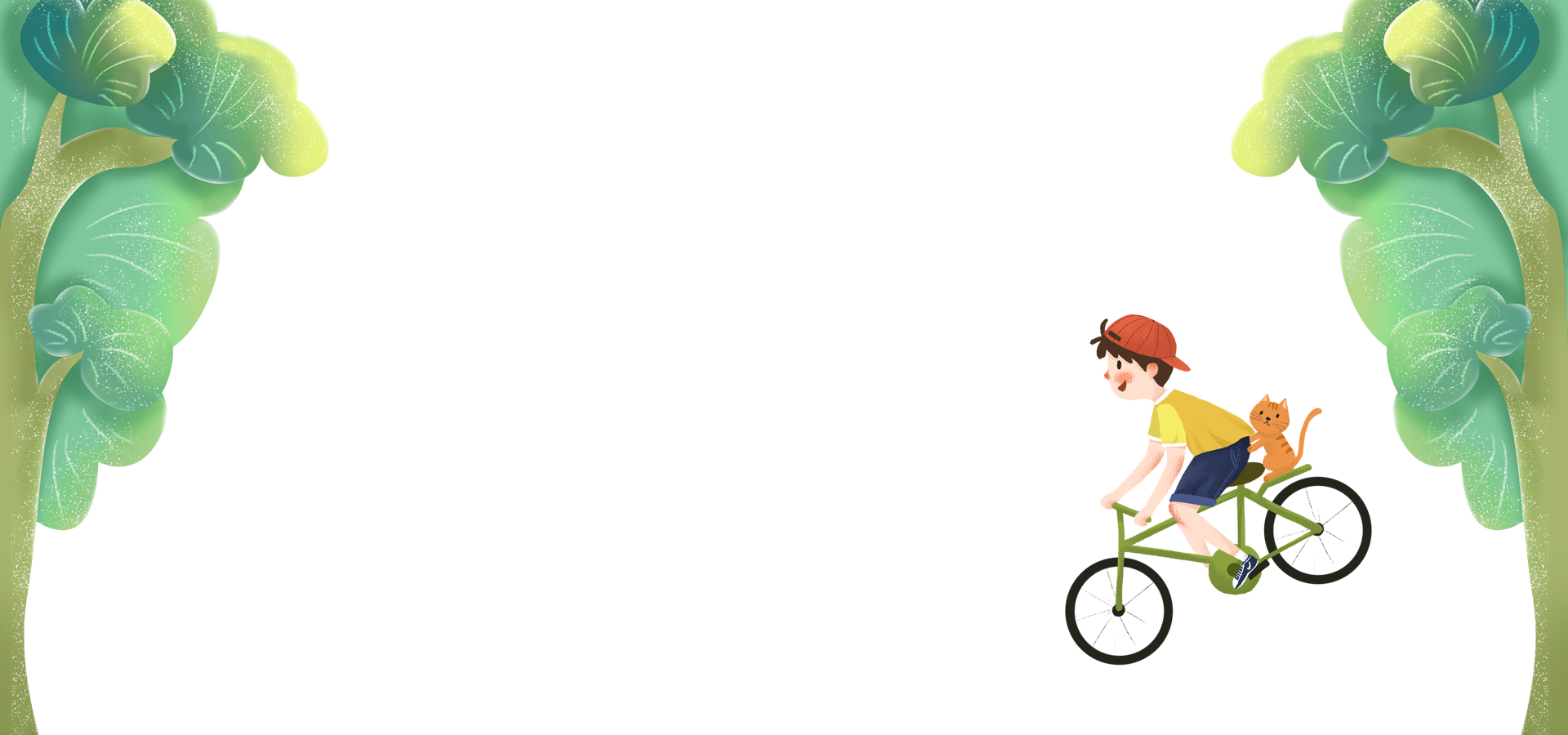 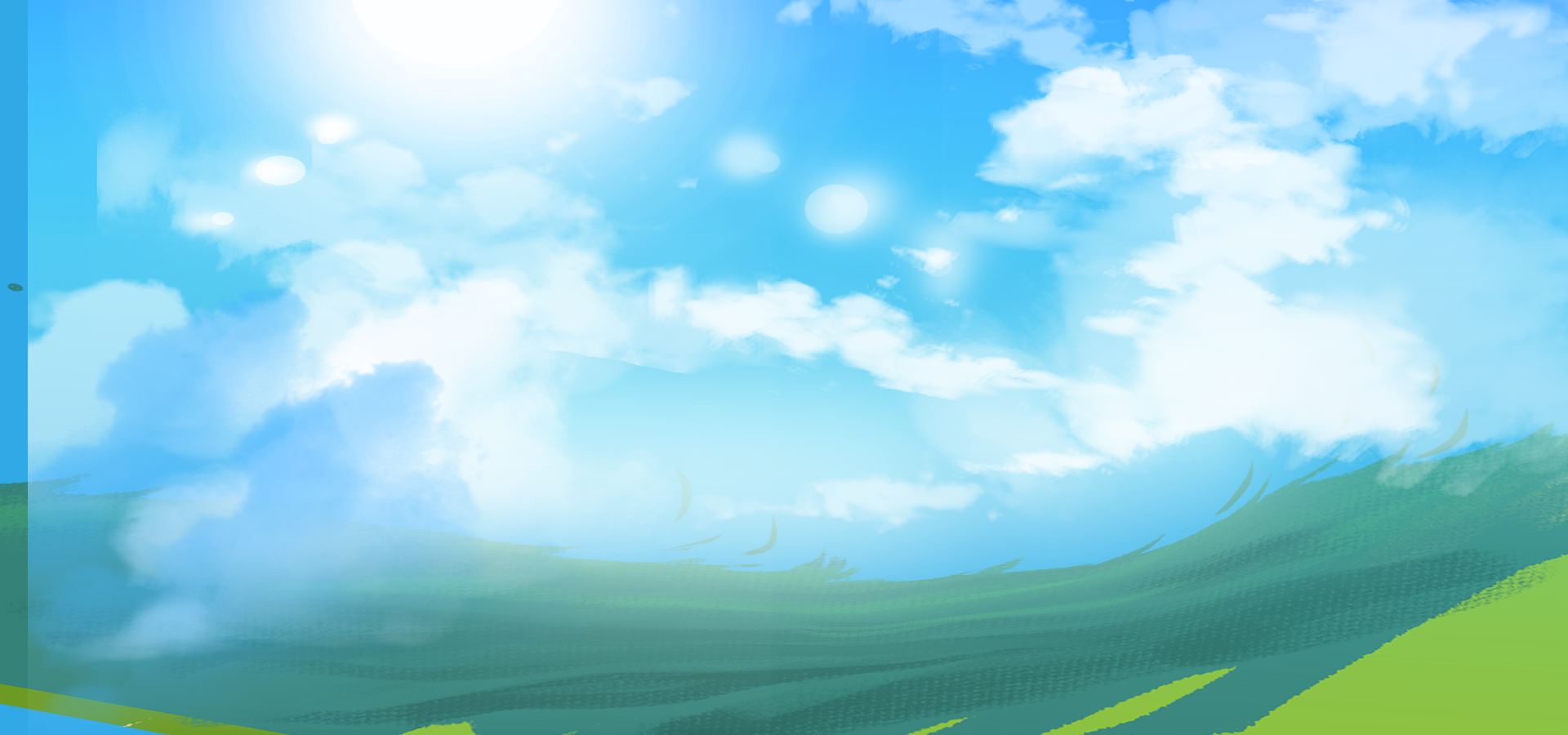 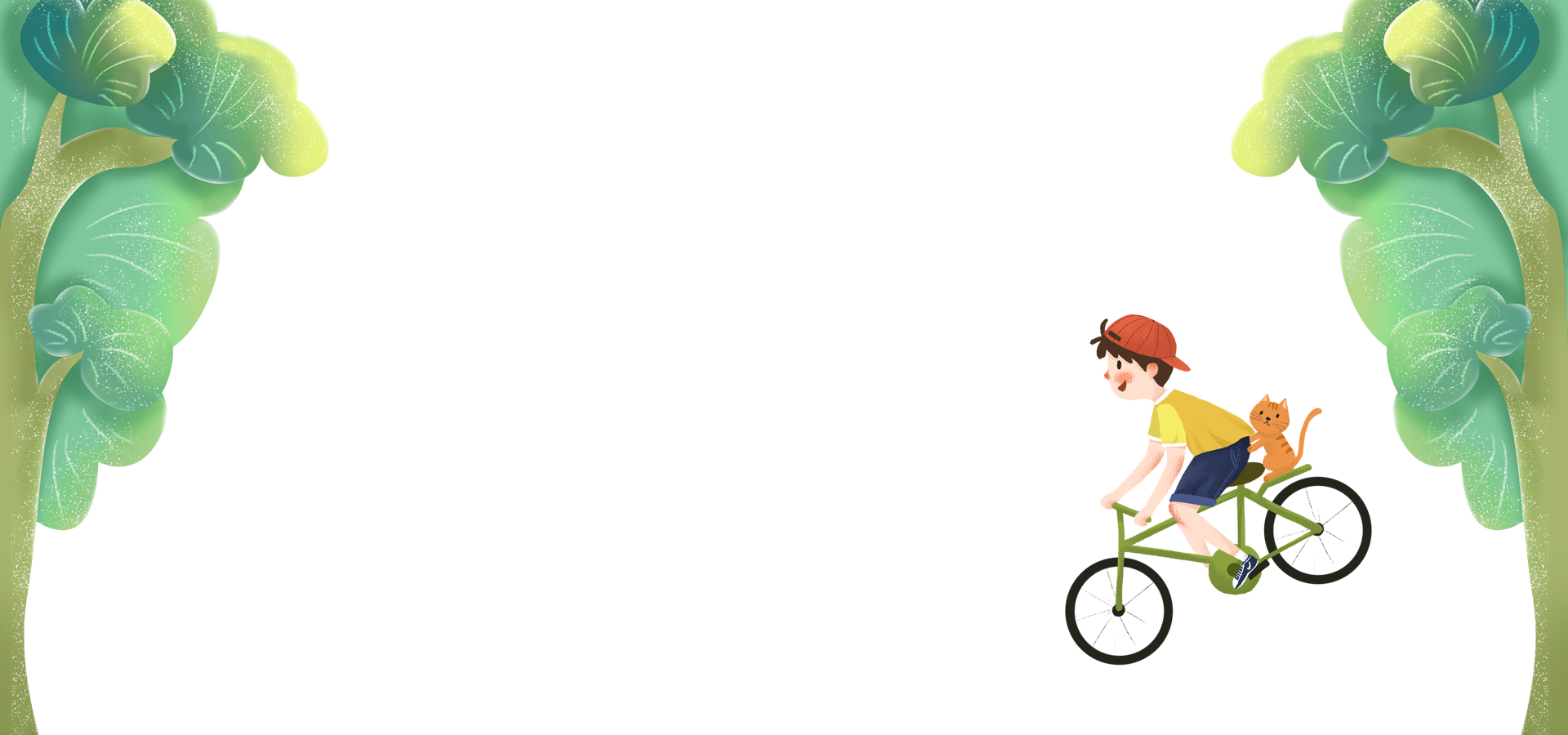 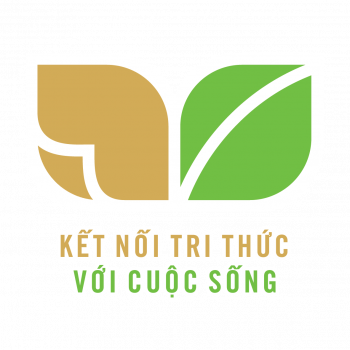 KHOA HỌC
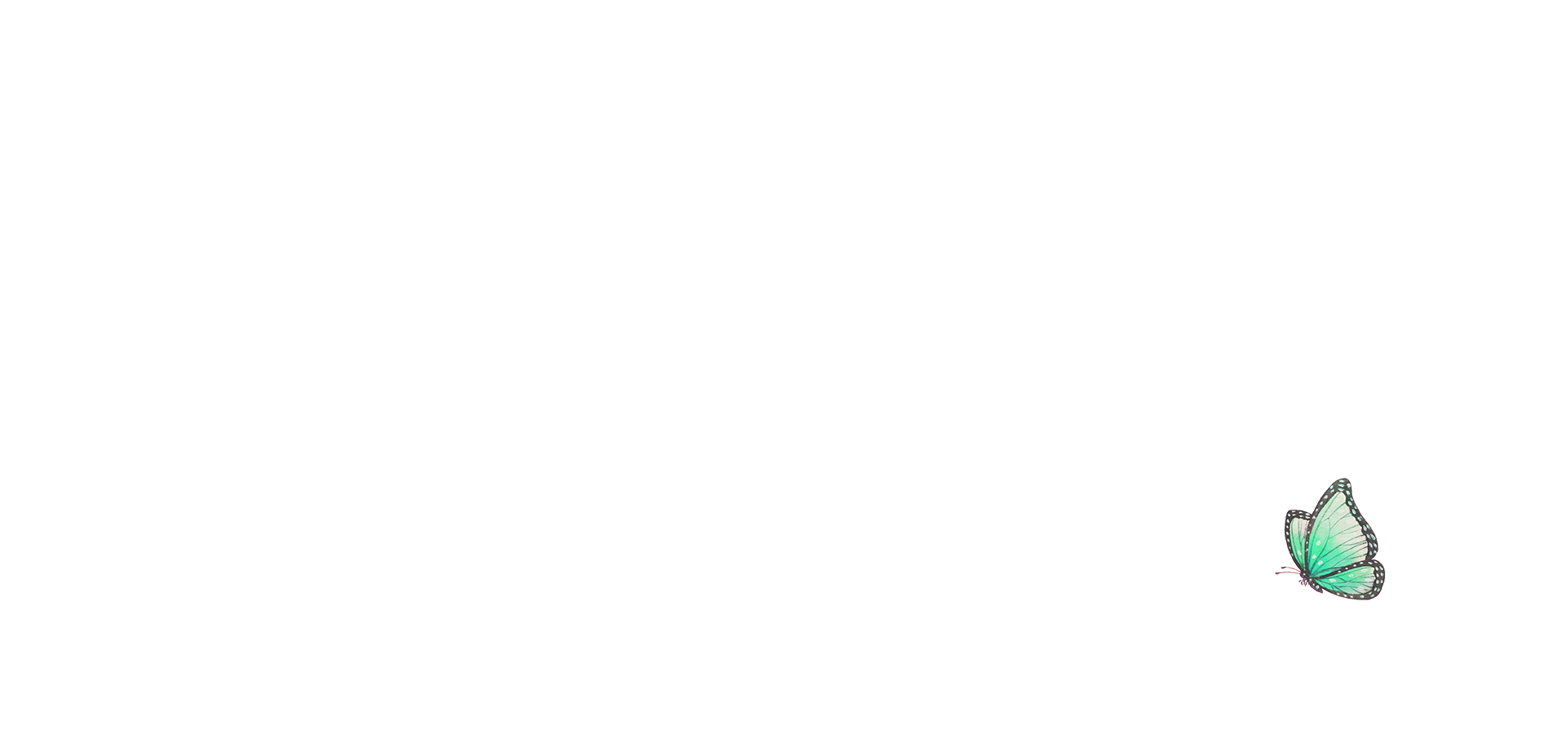 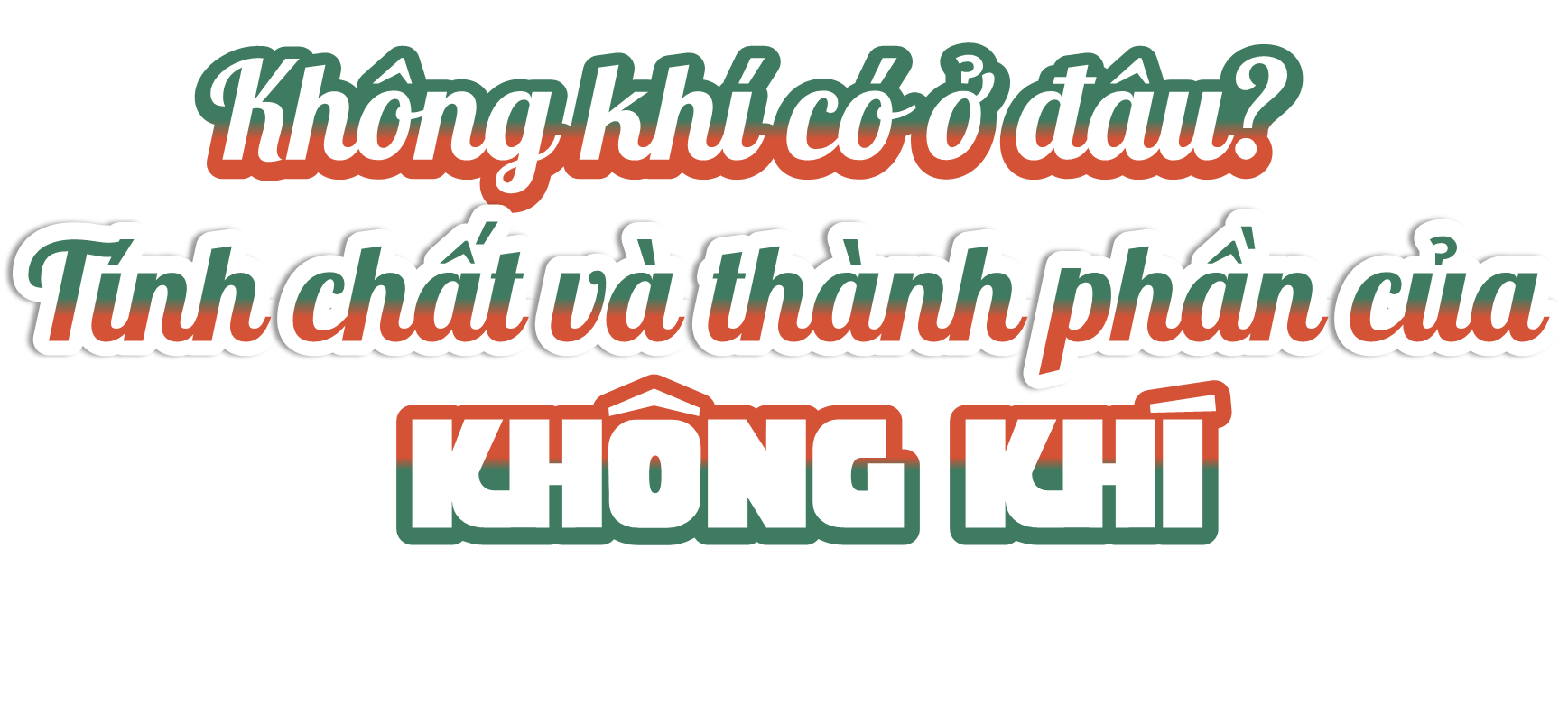 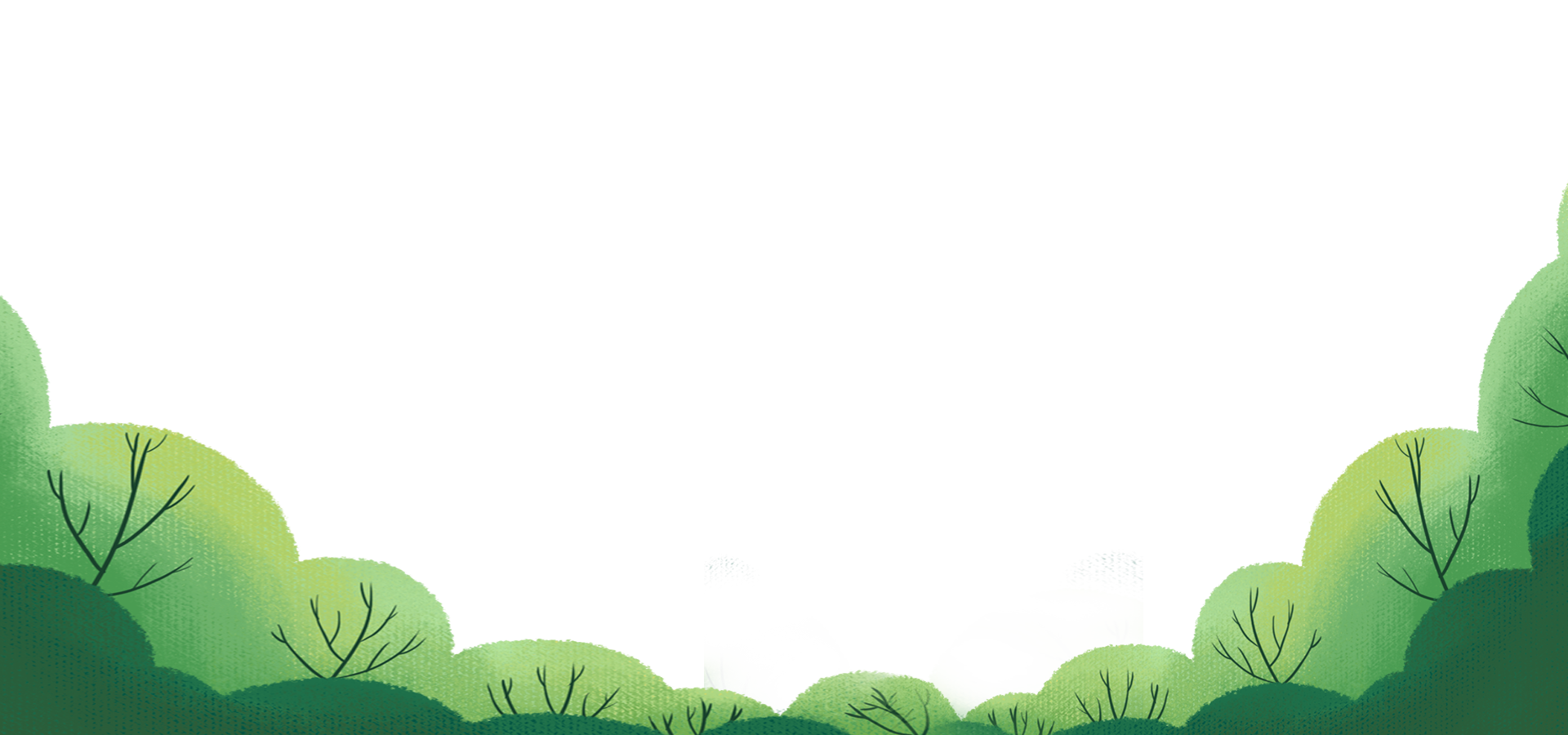 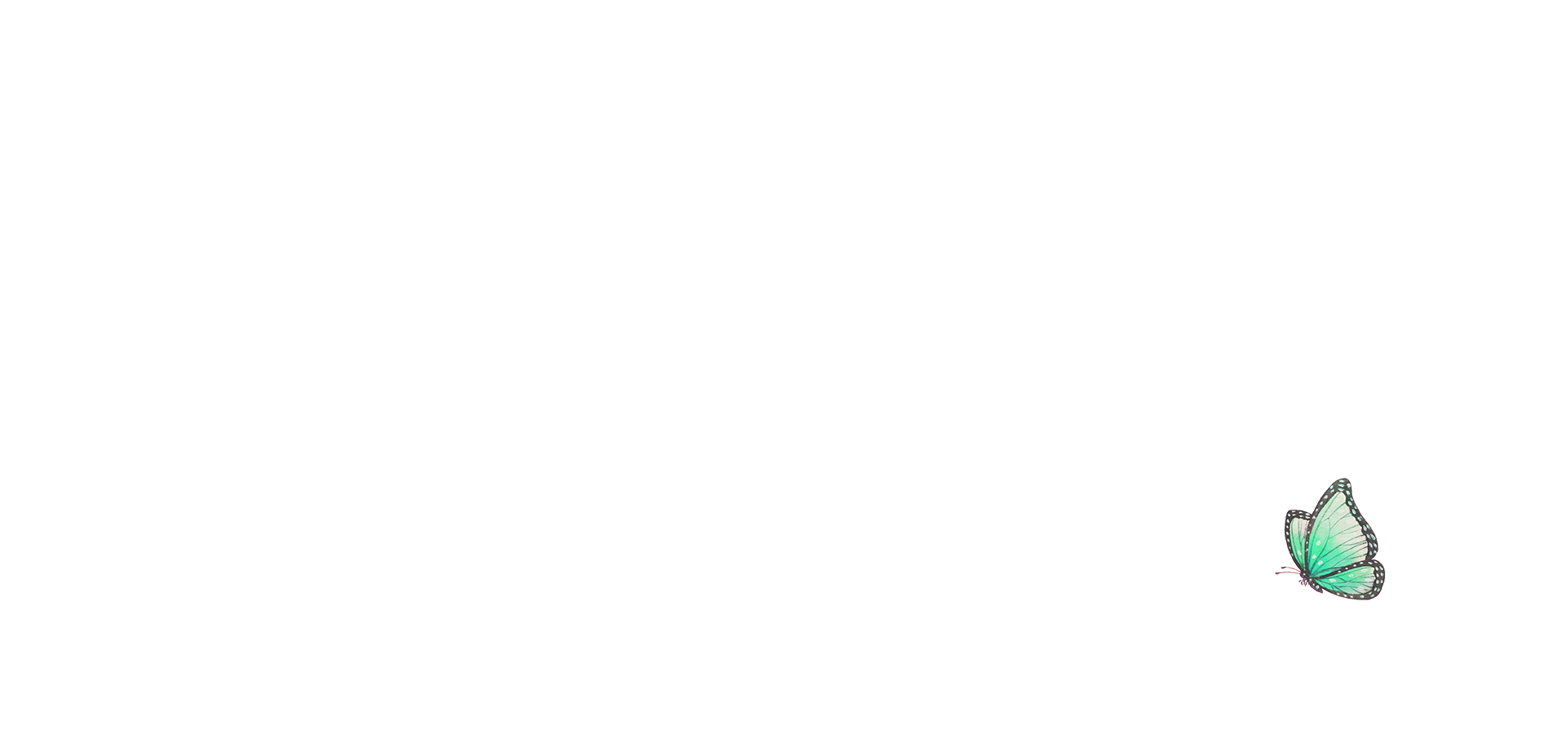 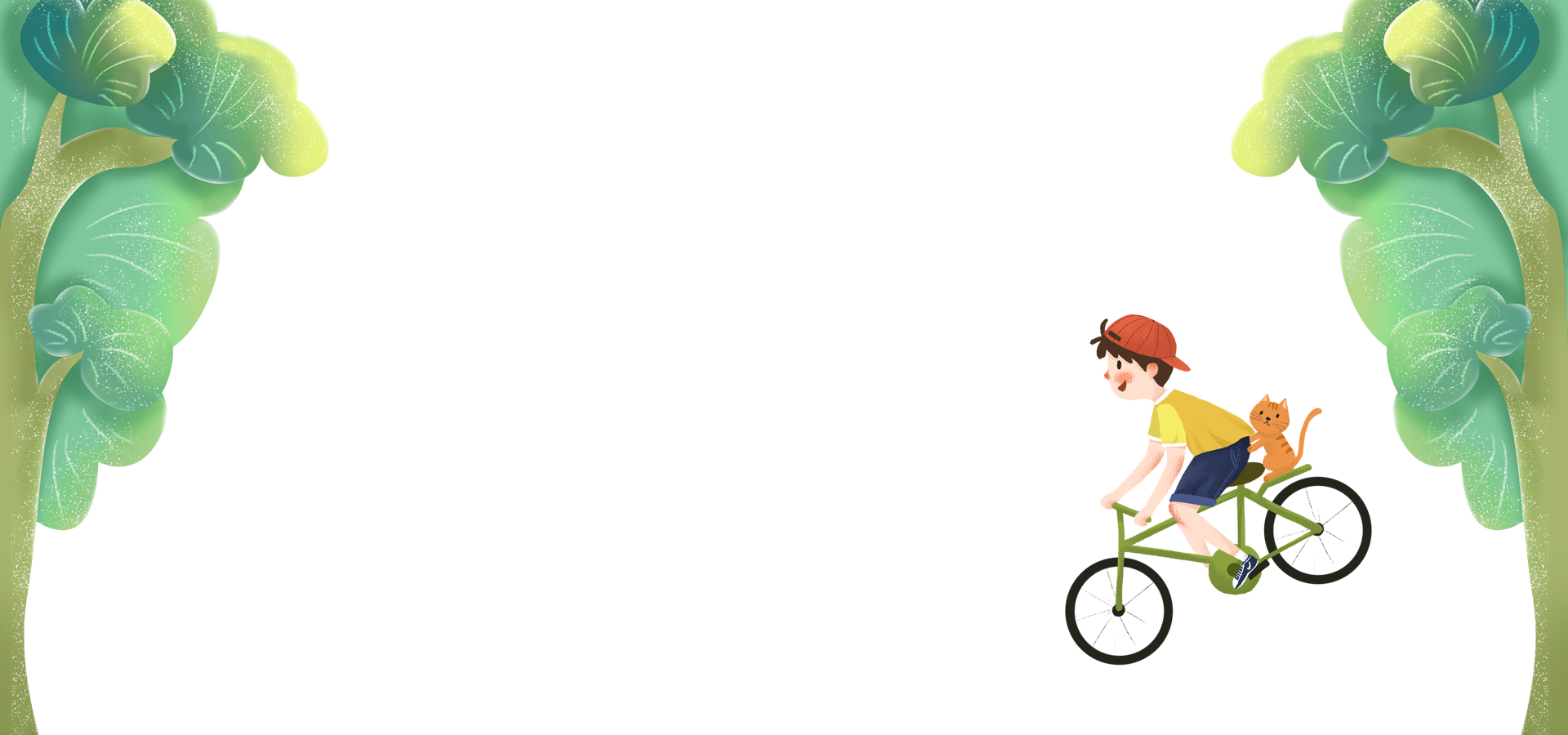 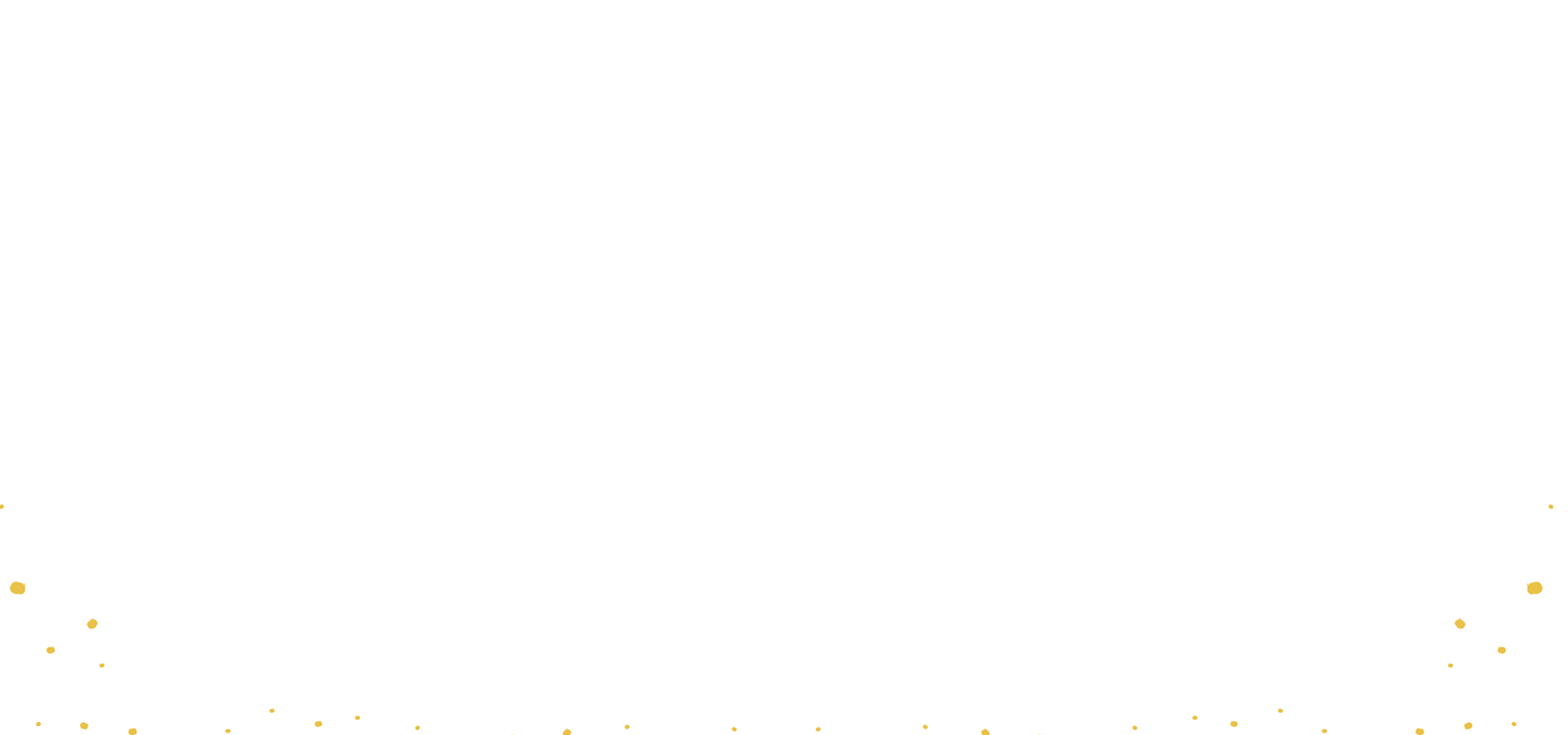 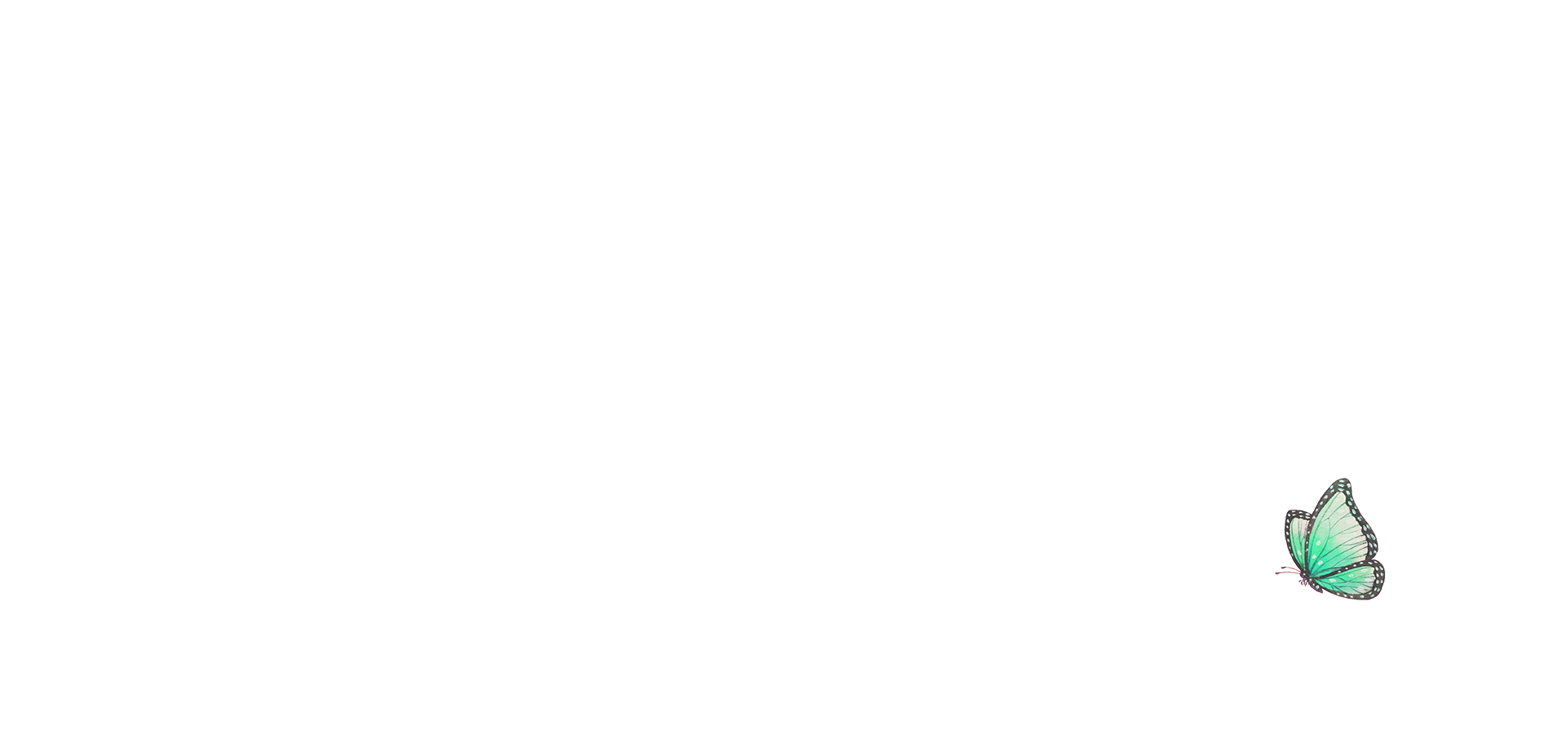 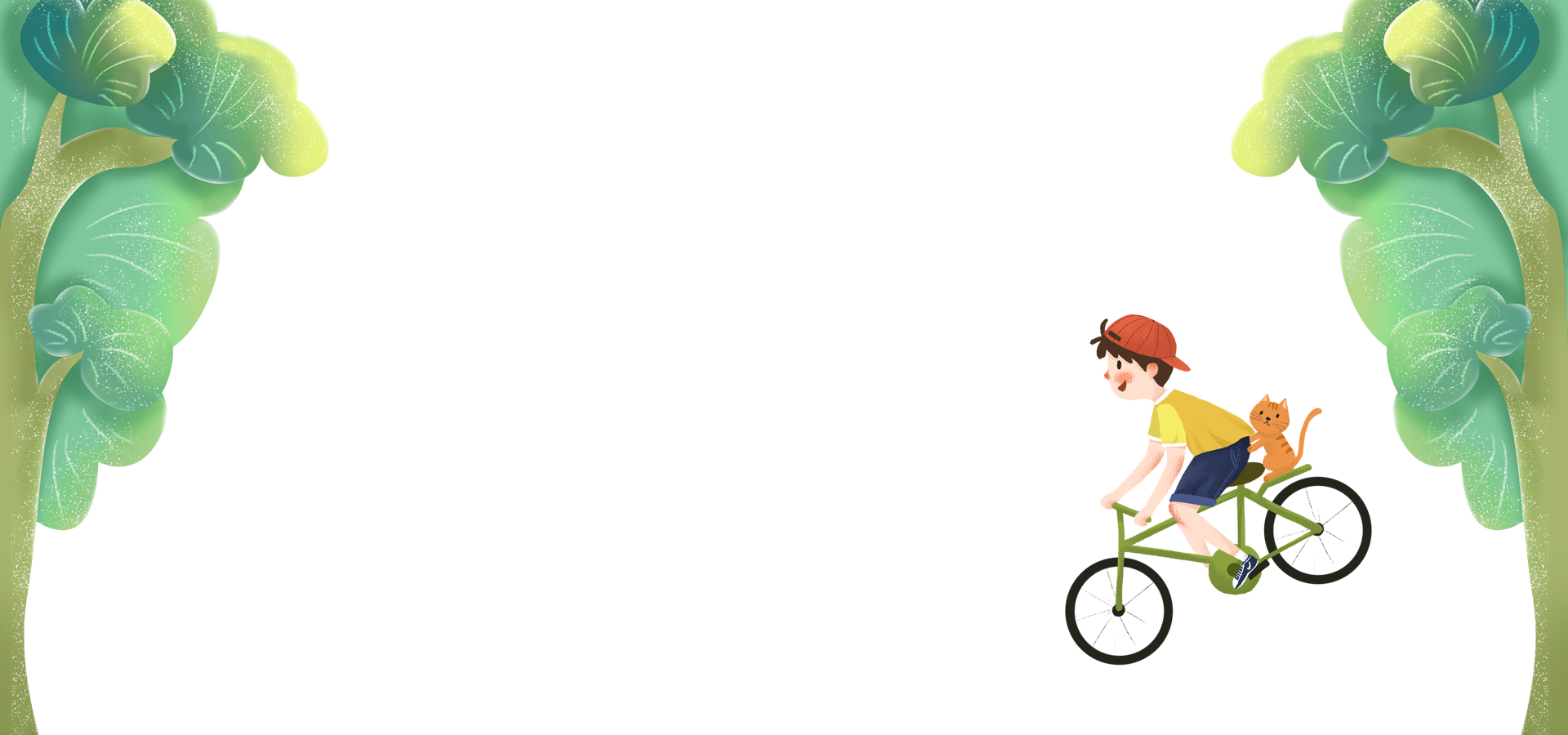 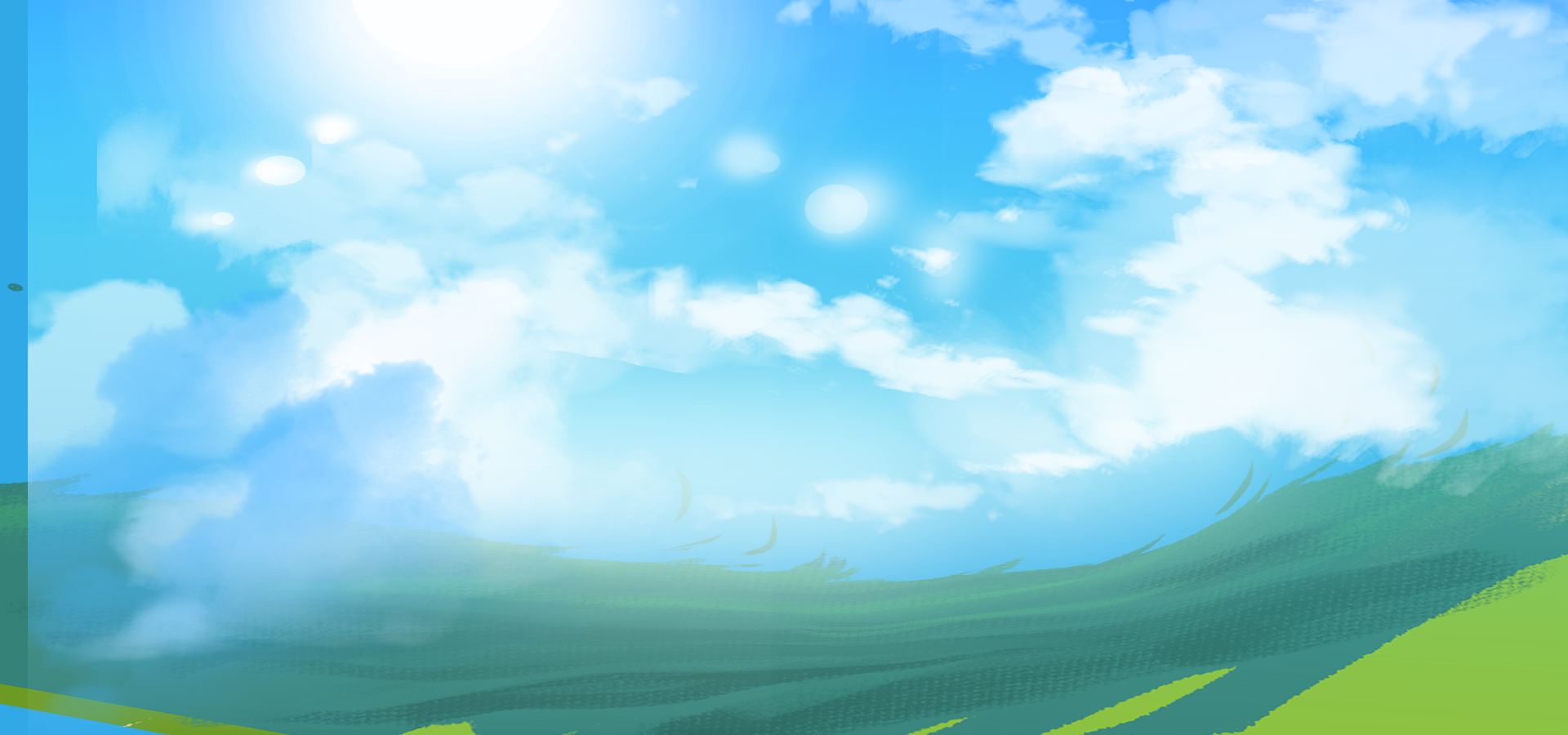 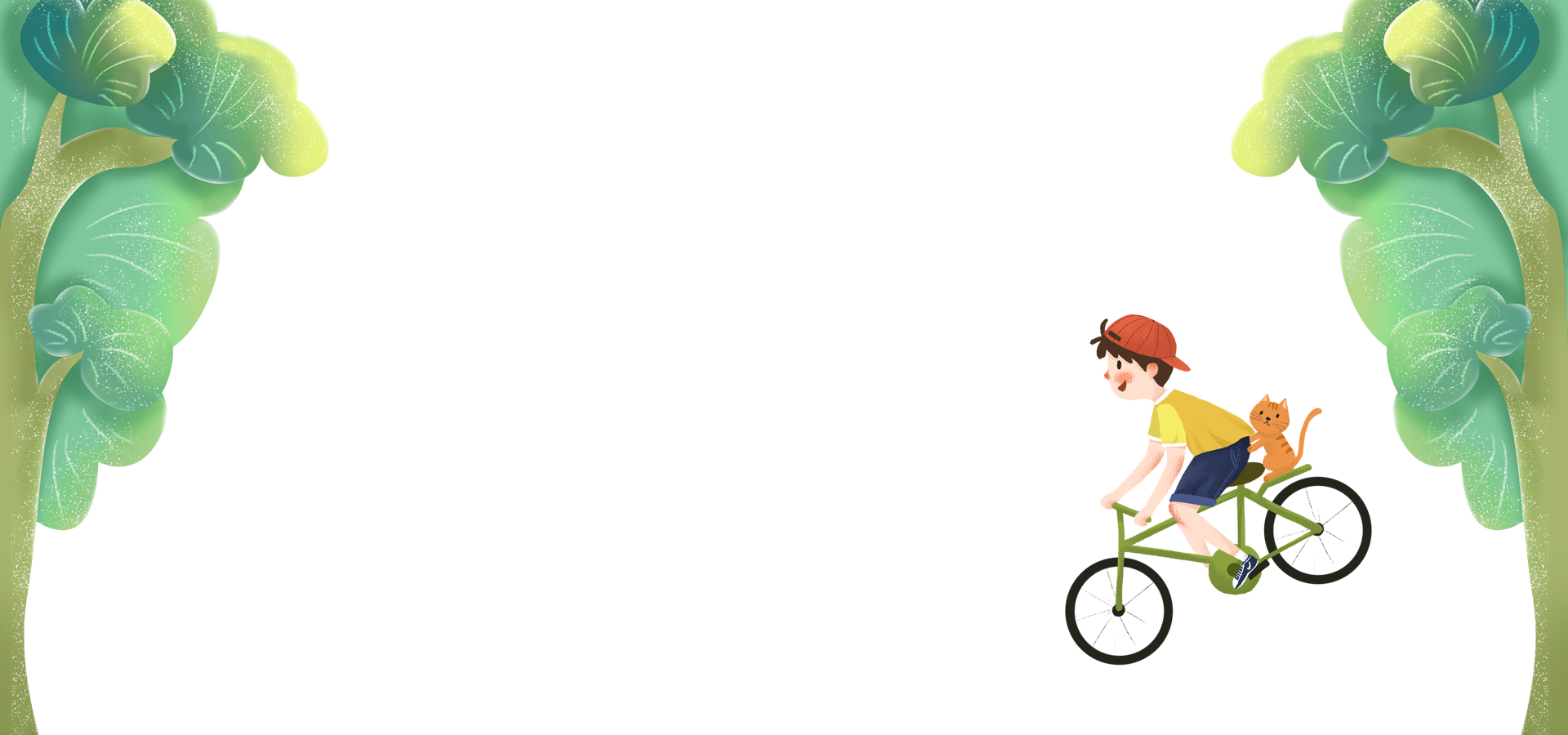 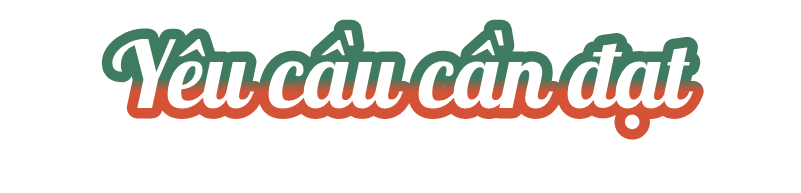 - Biết được các thành phần chính của không khí gồm: ni – tơ, ô – xi và các – bô – nic. Thành phần nhiều nhất là ni – tơ.
- Quan sát hoặc làm thí nghiệm để biết trong không khí còn chứa hơi nước và bụi.
- Biết được các thành phần chính của không khí gồm: ni – tơ, ô – xi và các – bô – nic. Thành phần nhiều nhất là ni – tơ.
- Quan sát hoặc làm thí nghiệm để biết trong không khí còn chứa hơi nước và bụi.
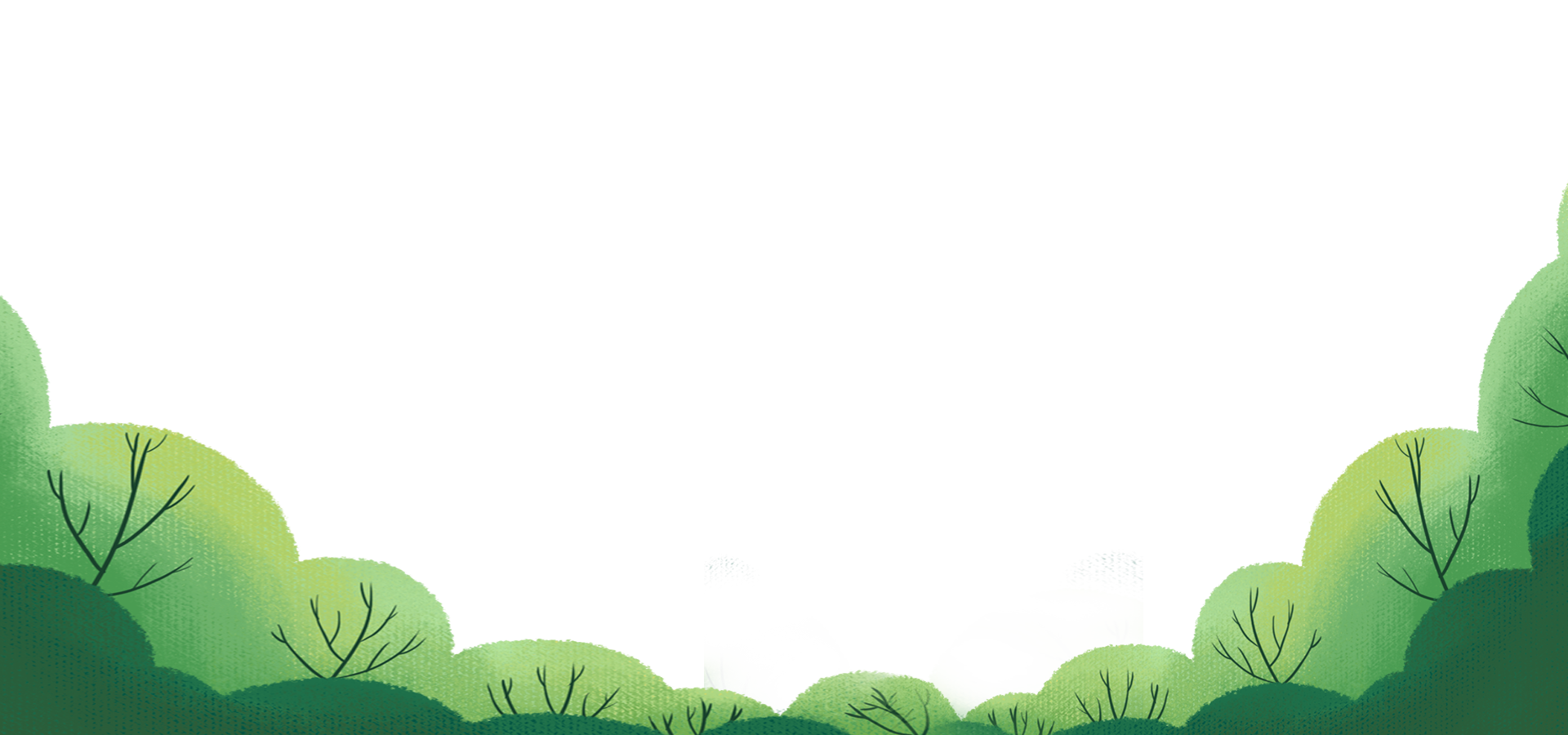 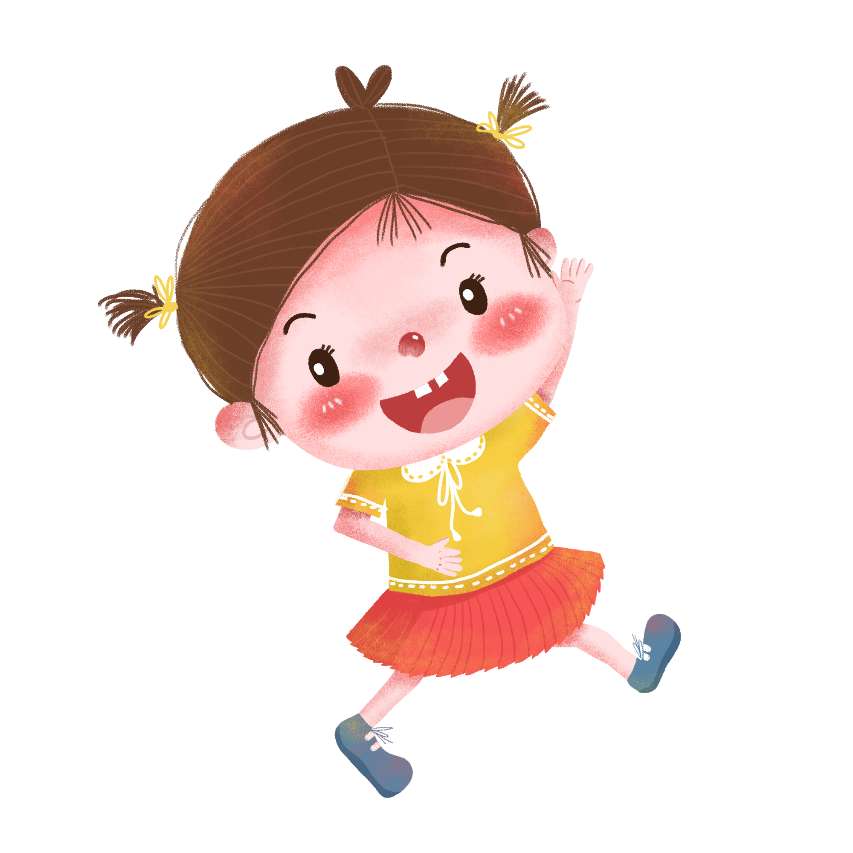 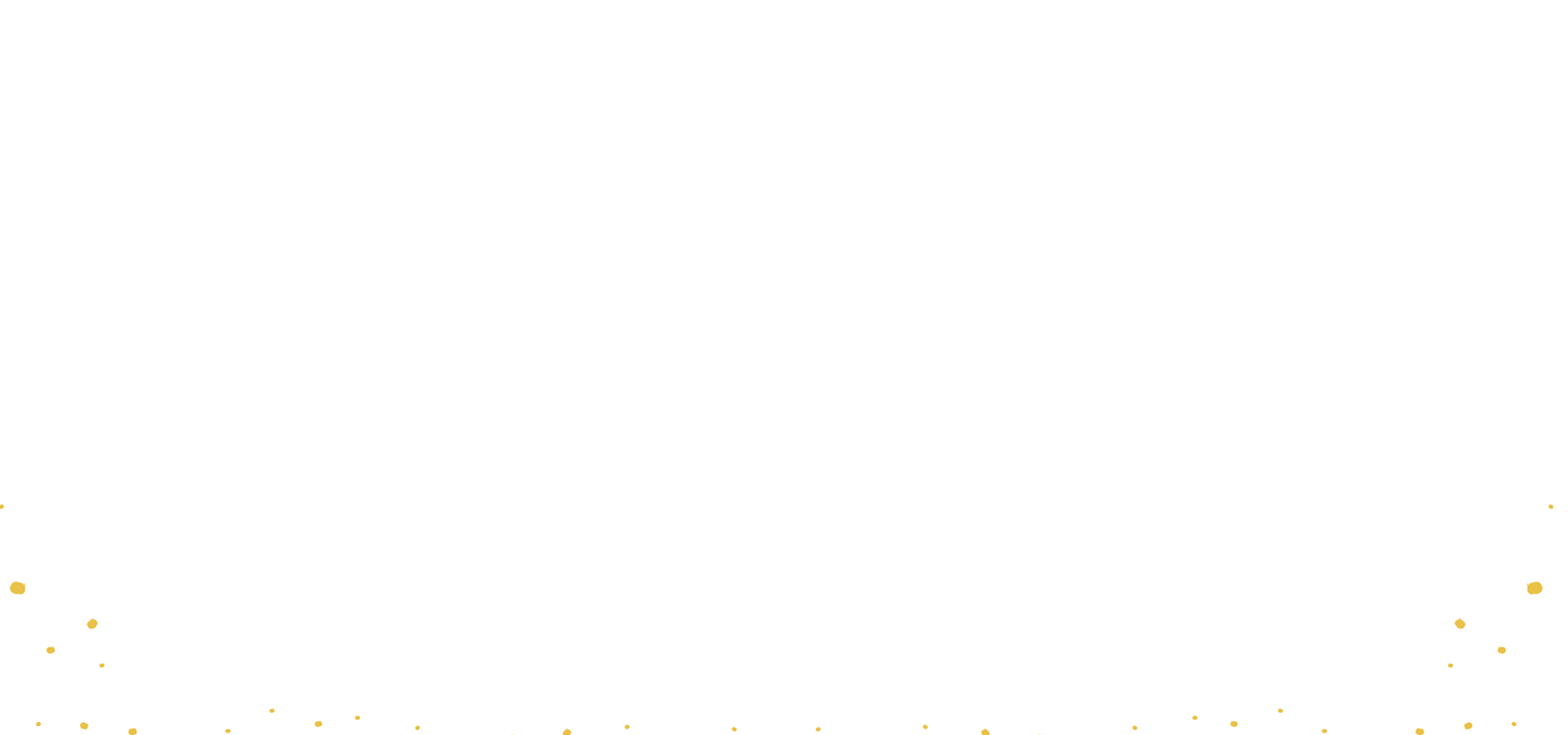 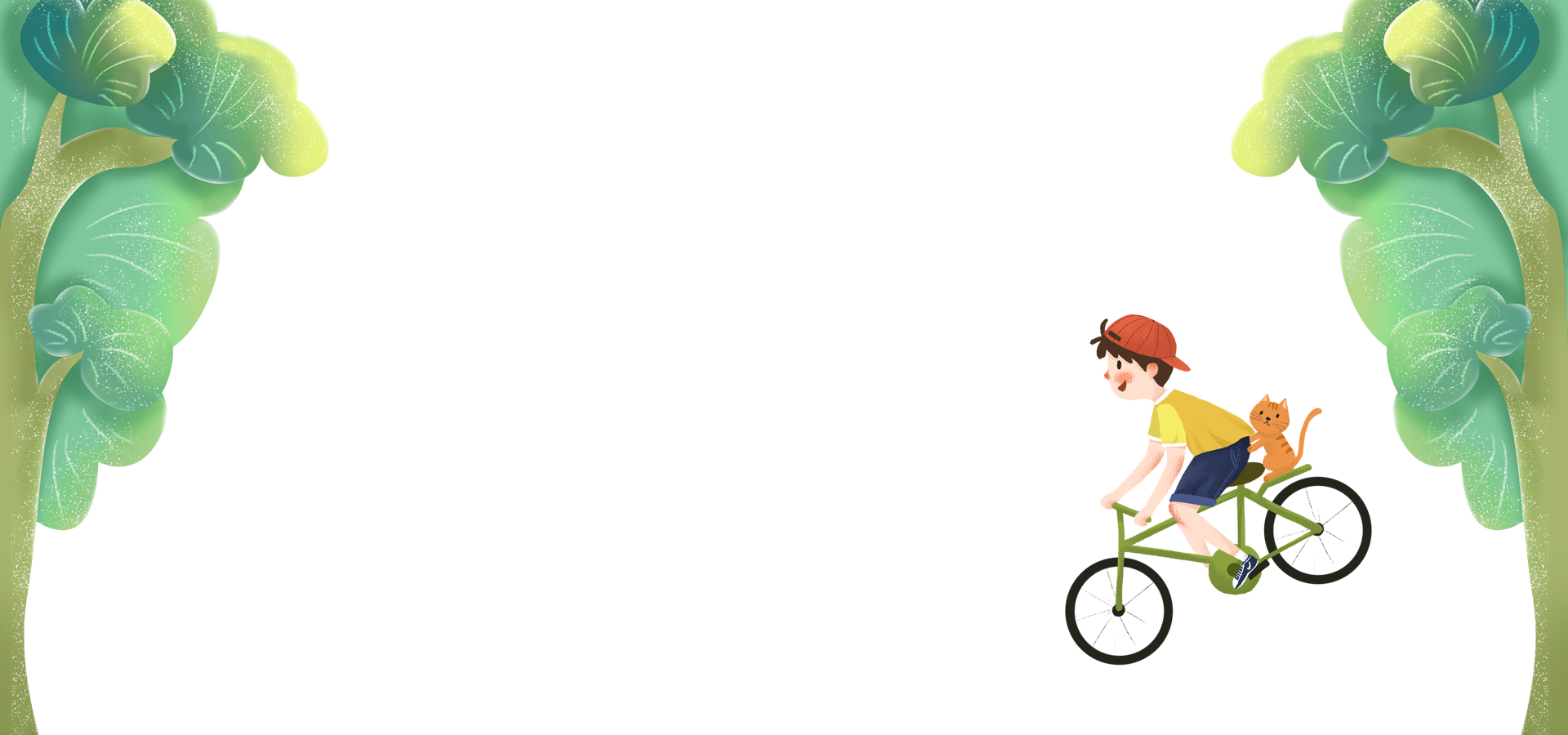 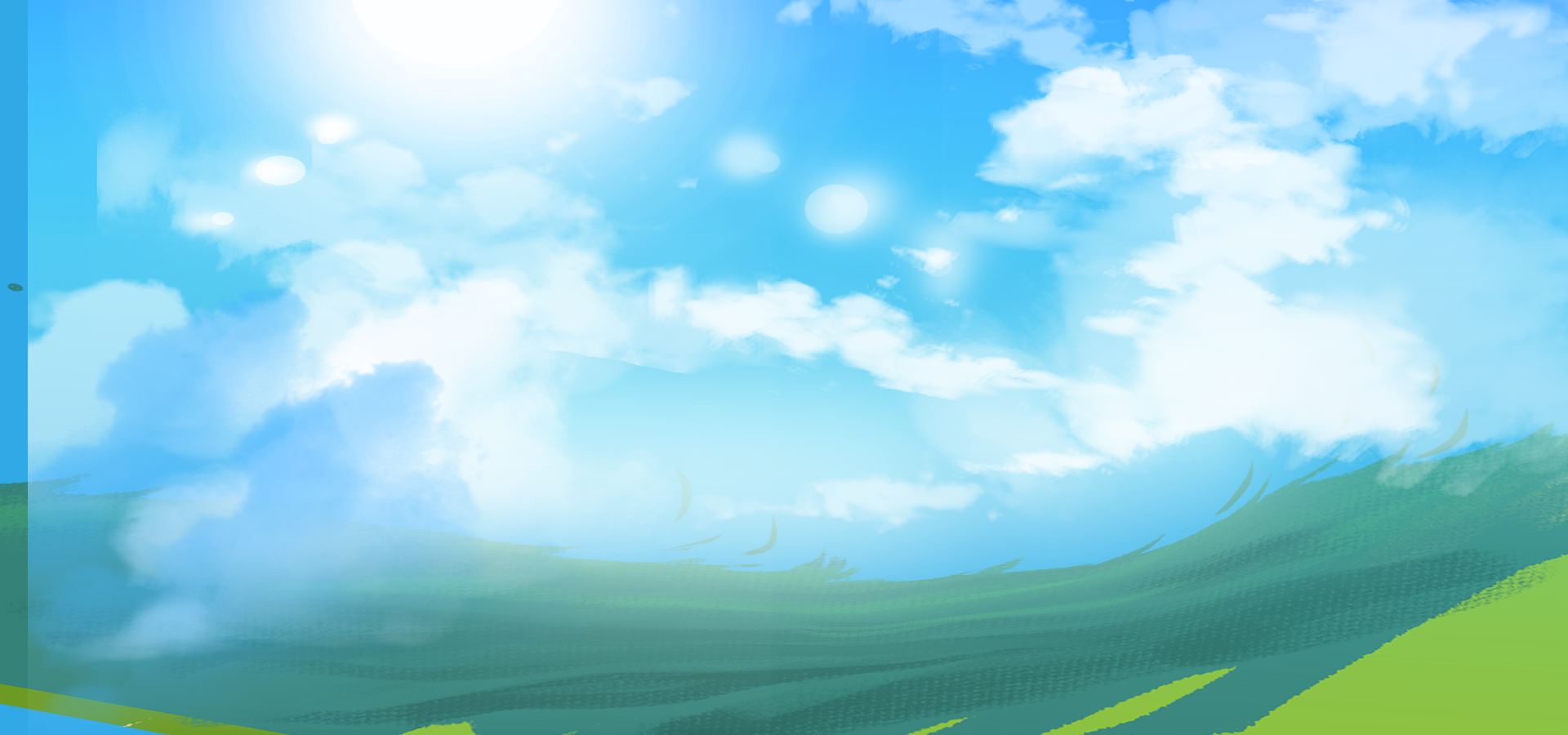 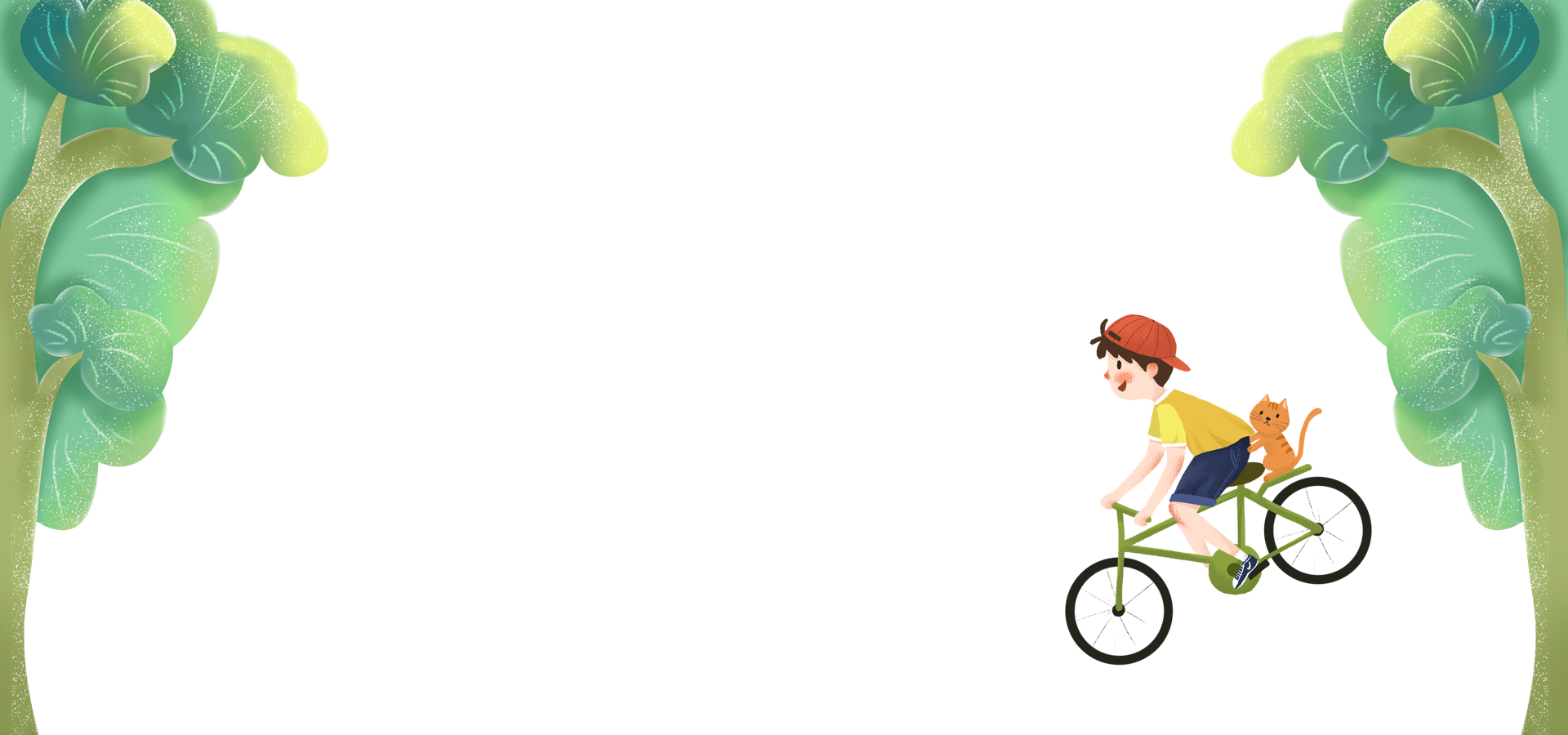 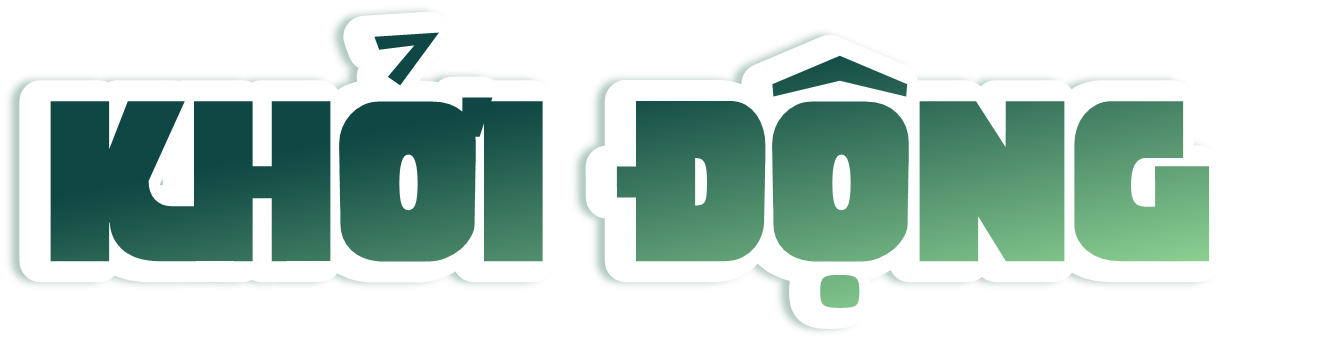 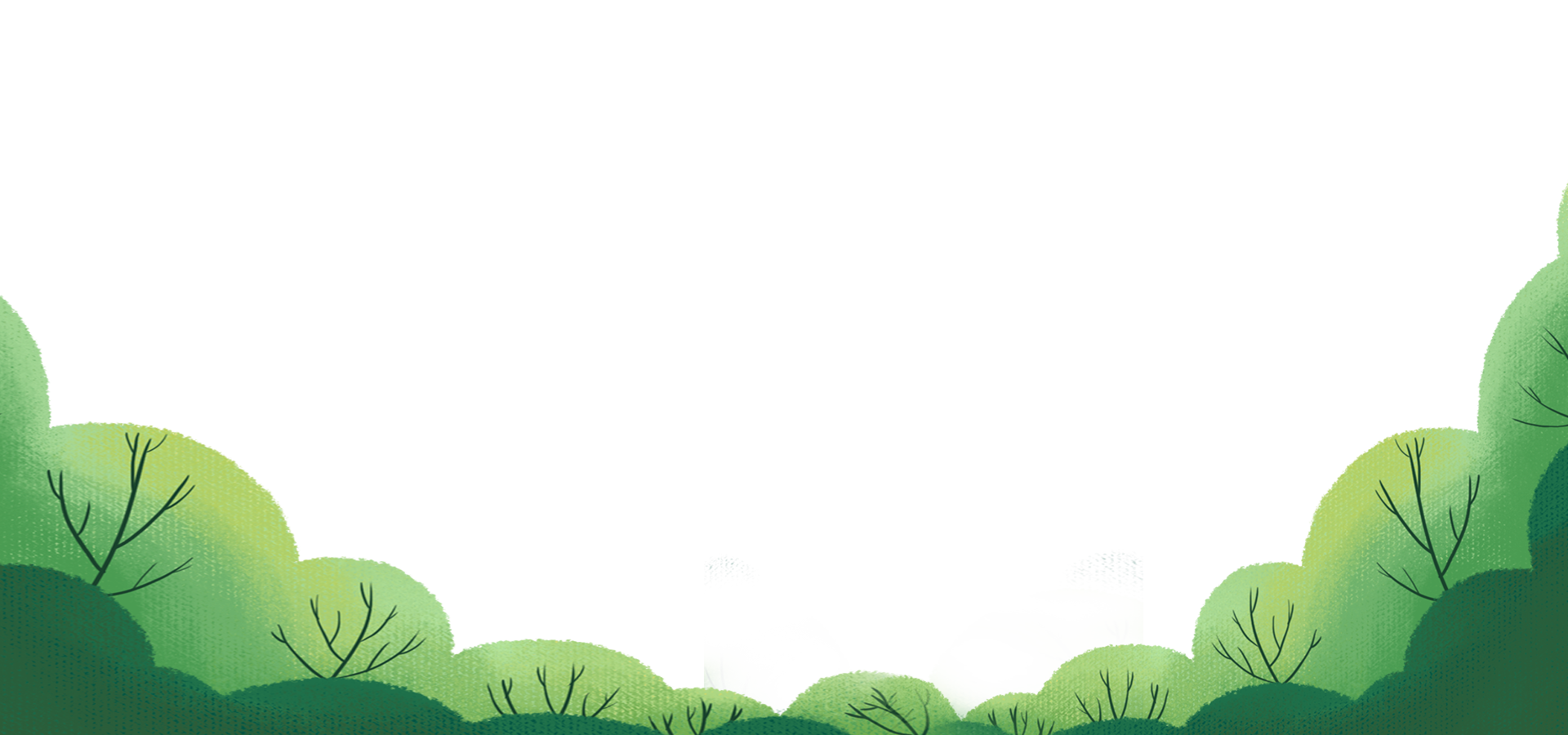 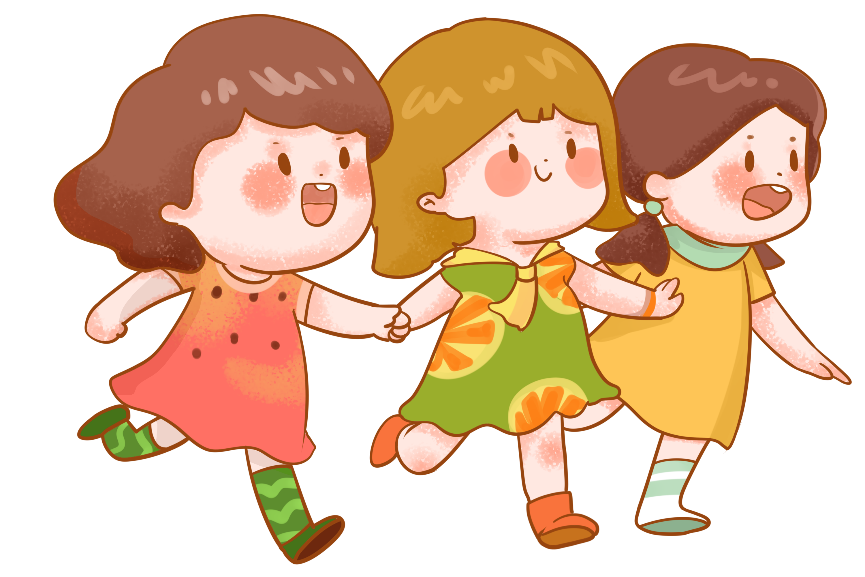 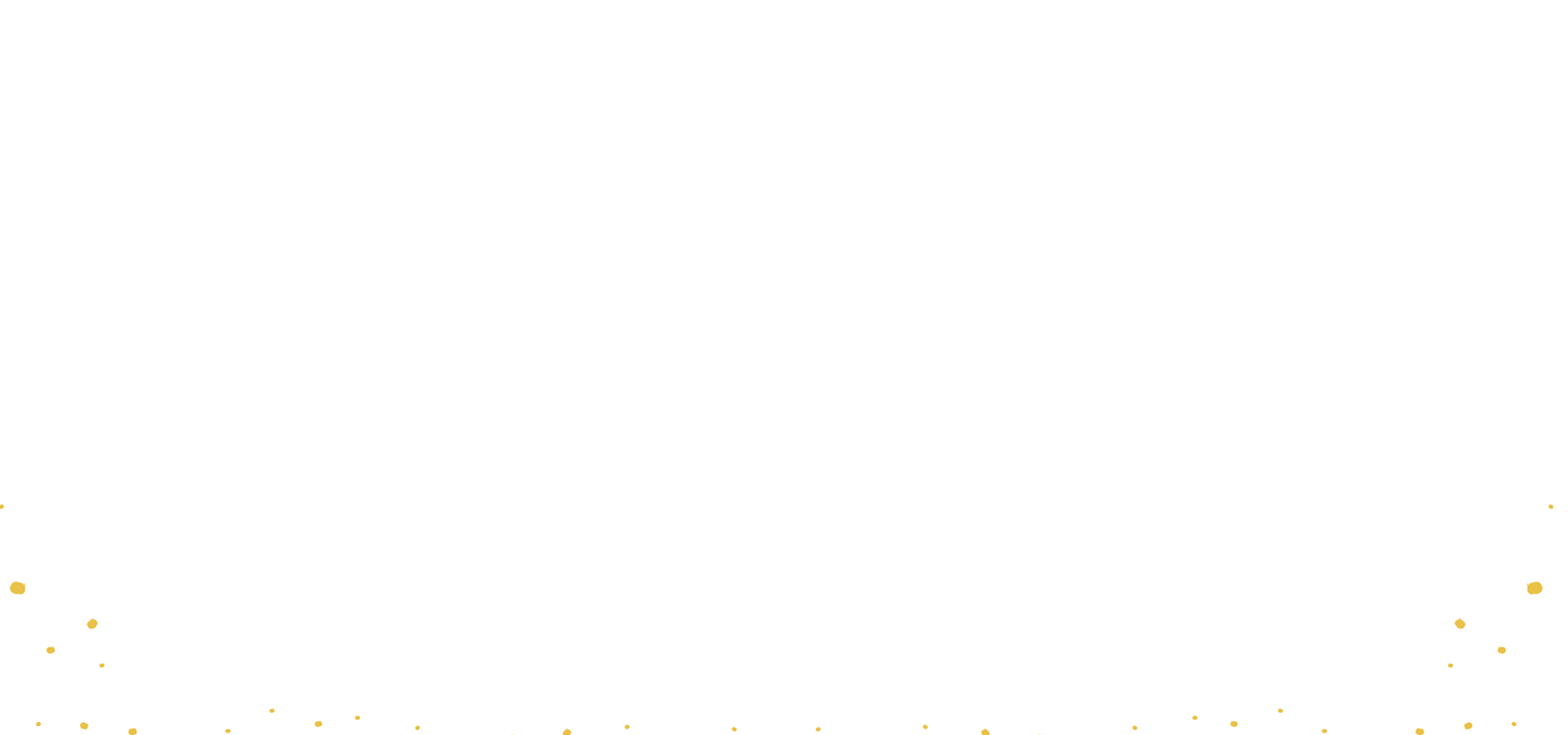 Để duy trì sự sống của mình con người cần những gì?
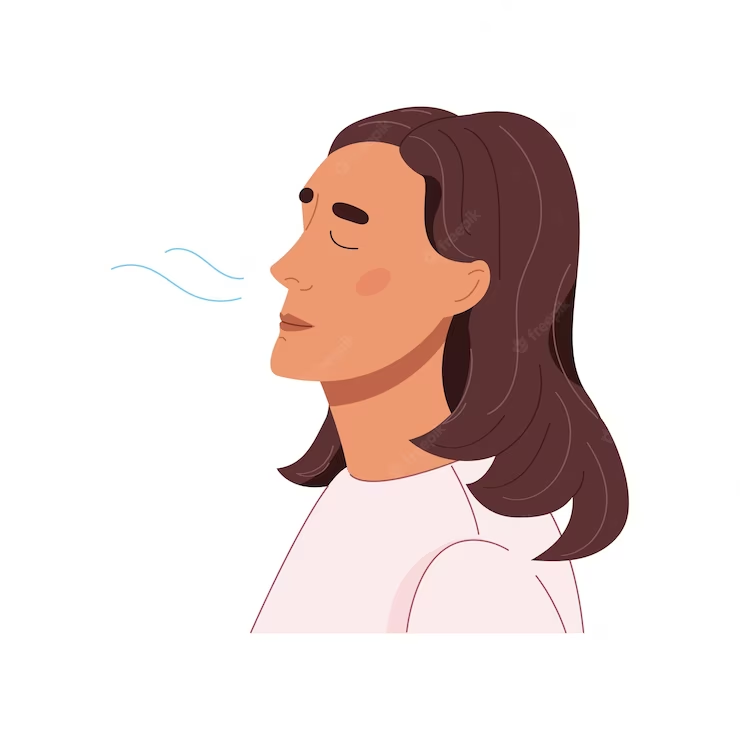 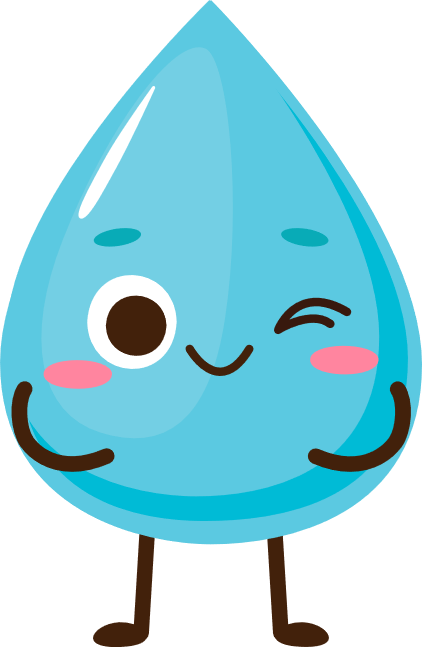 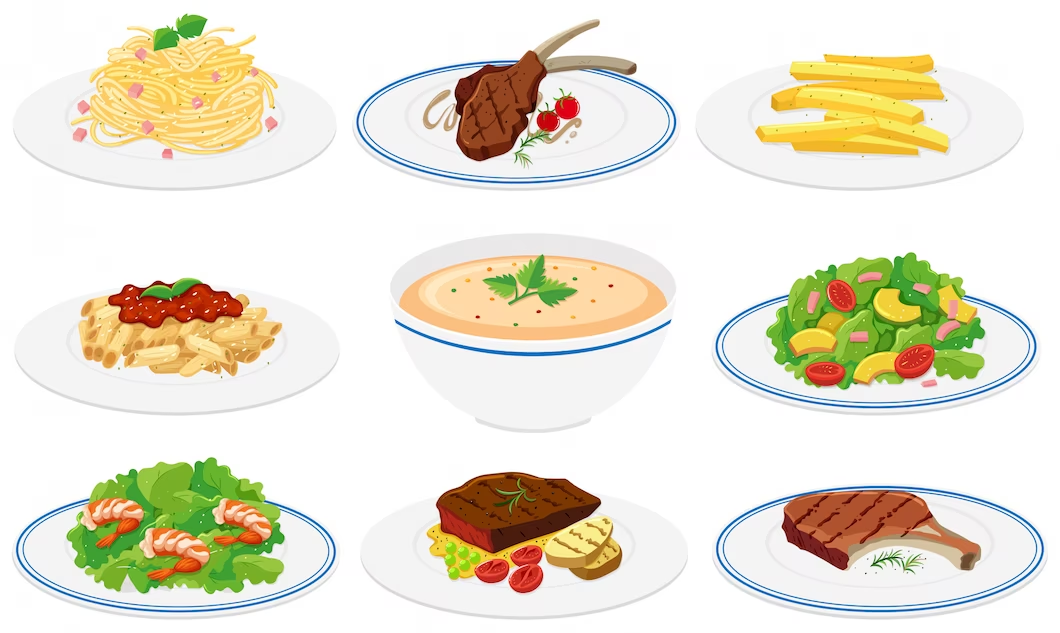 Thức ăn
Nước uống
Không khí
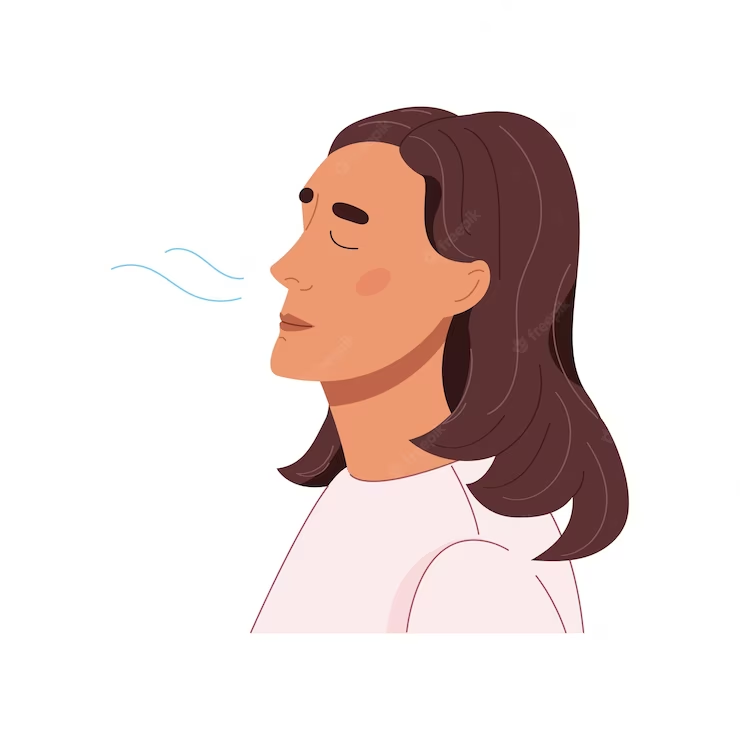 Vậy không khí có ở đâu? Thành phần và tính chất của không khí là gì?
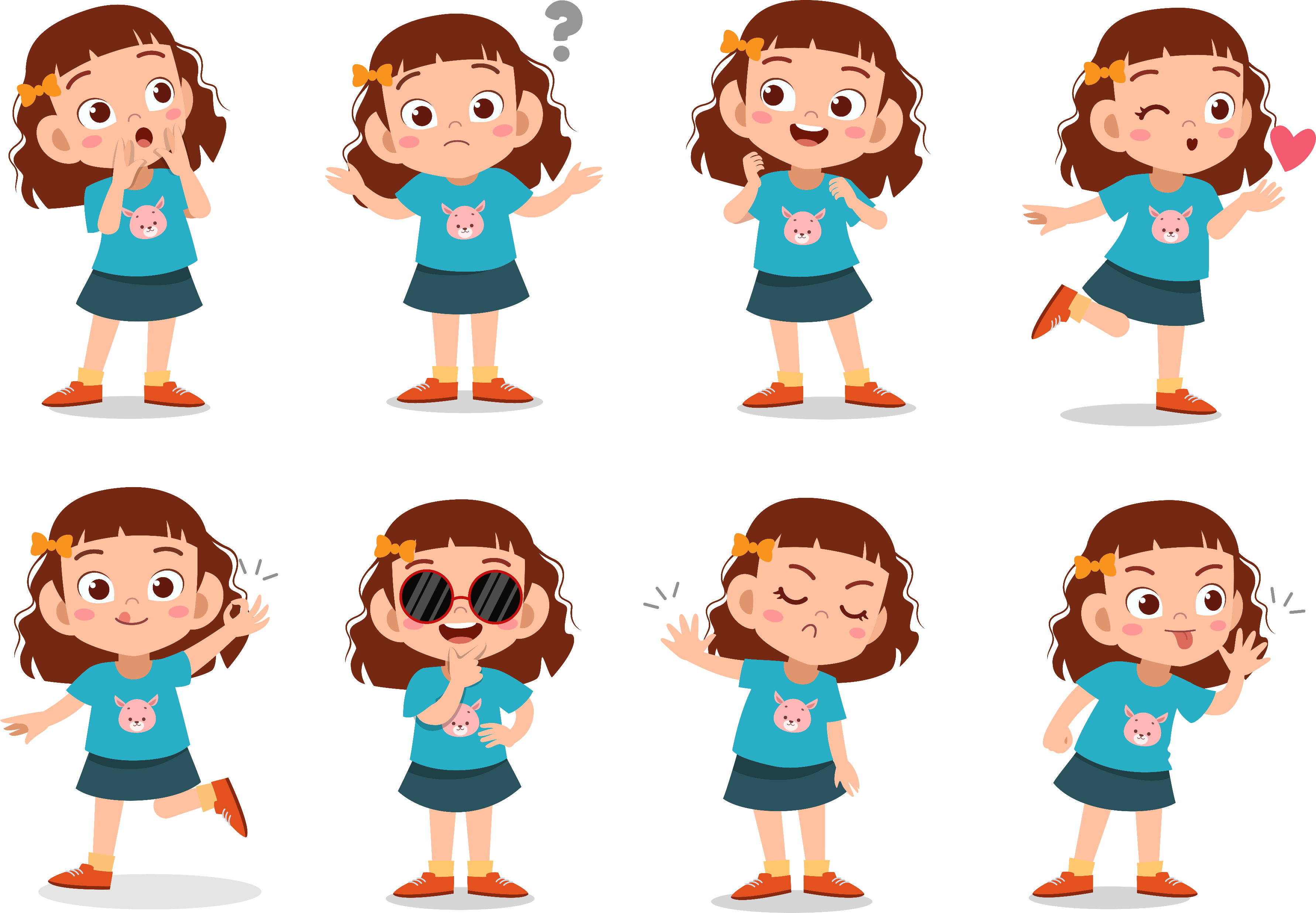 Không khí
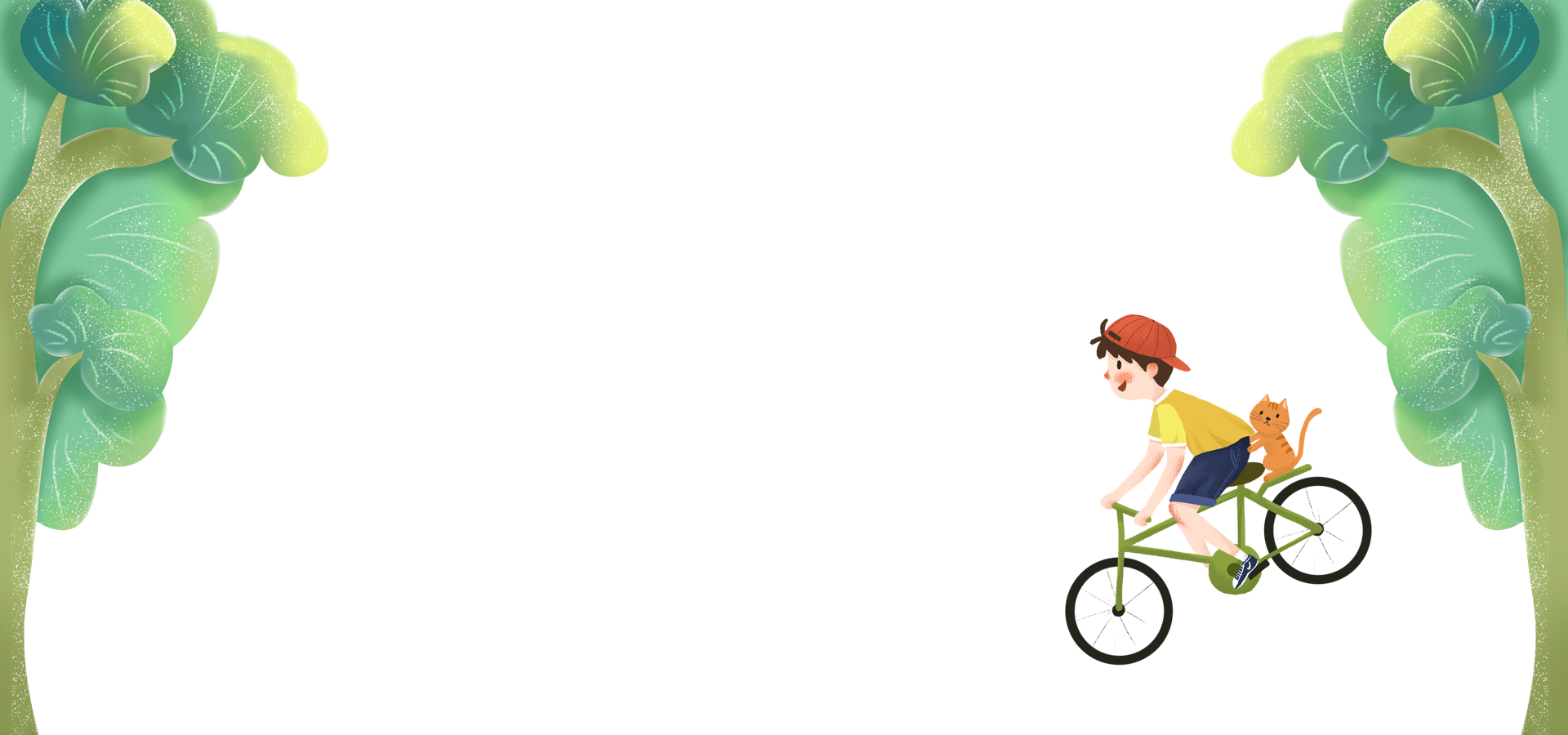 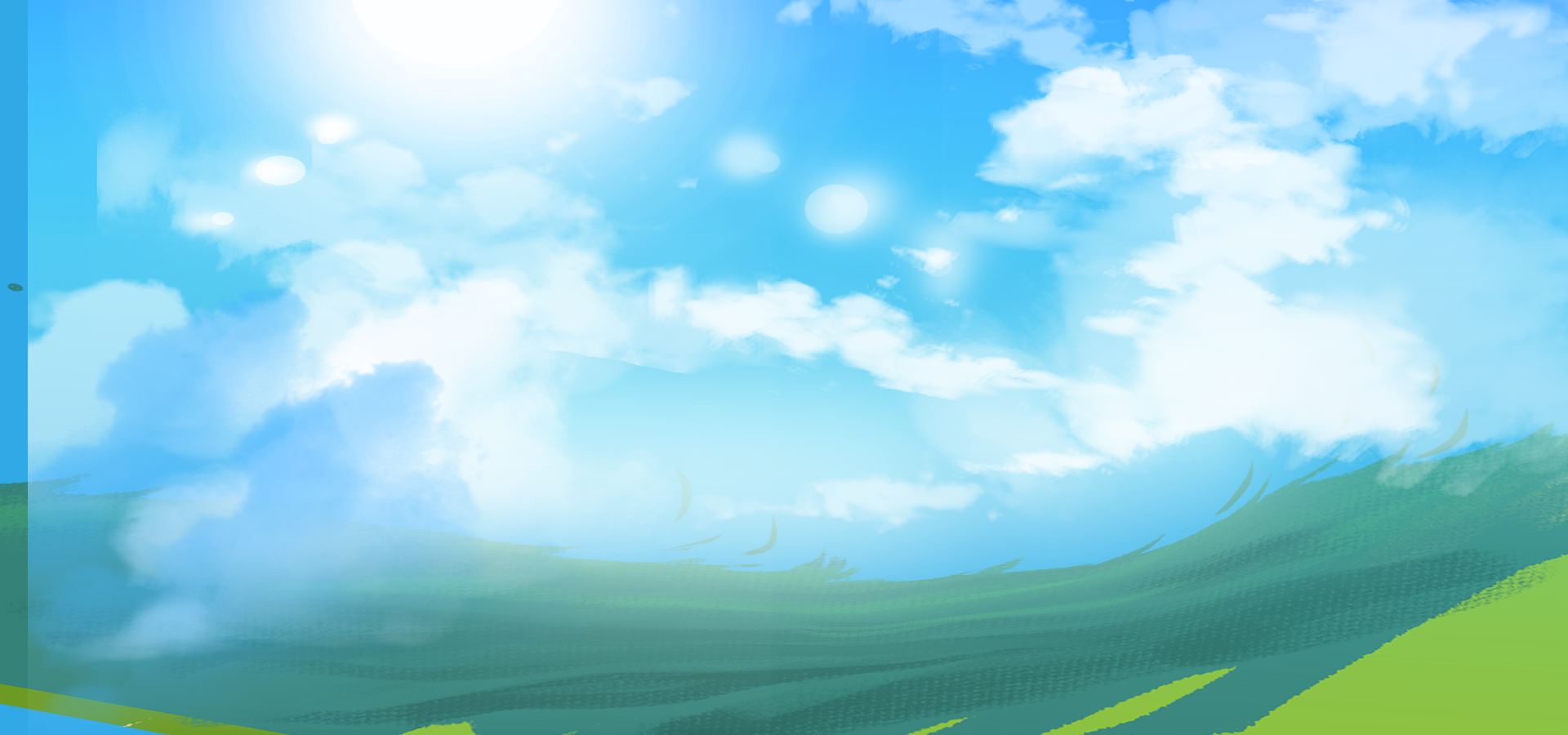 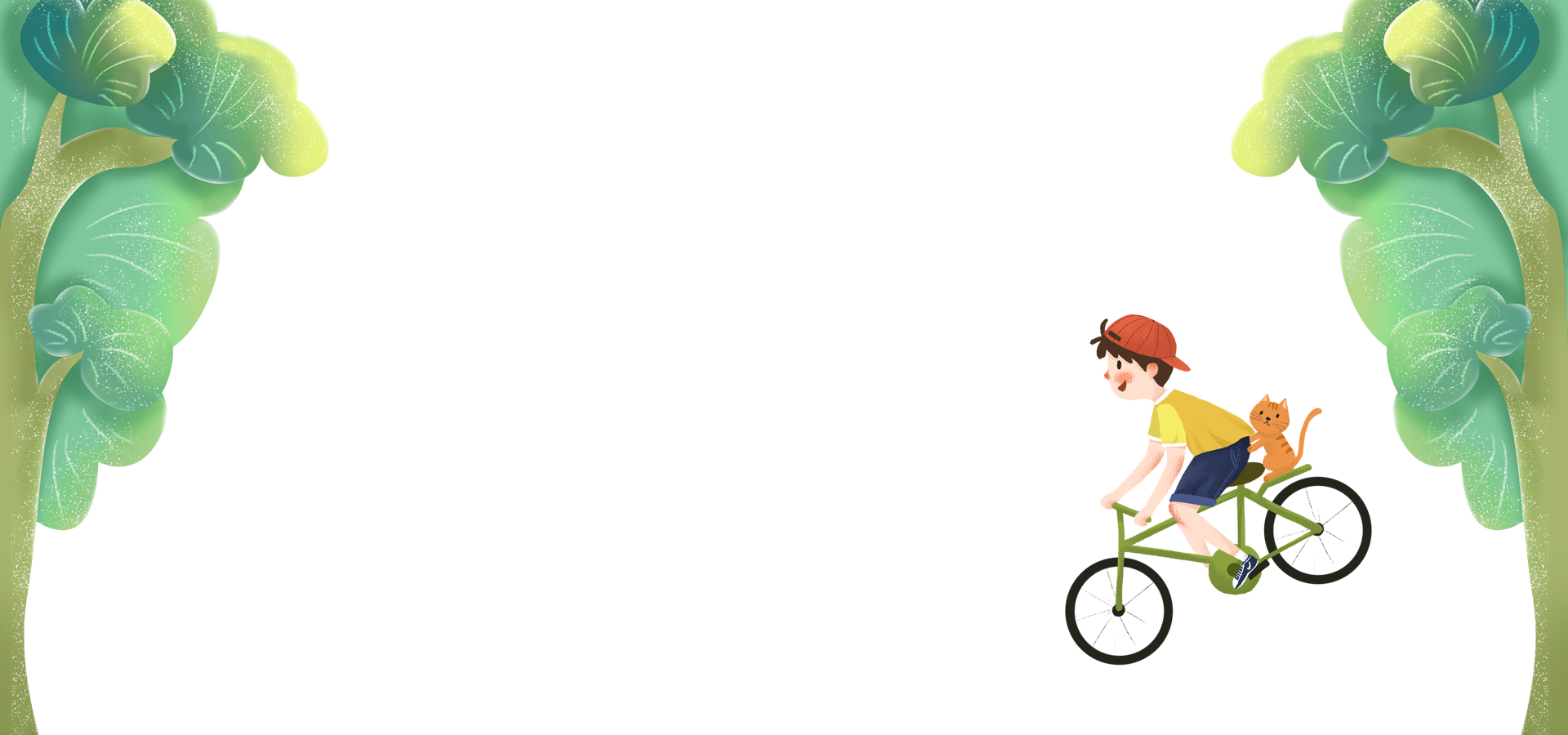 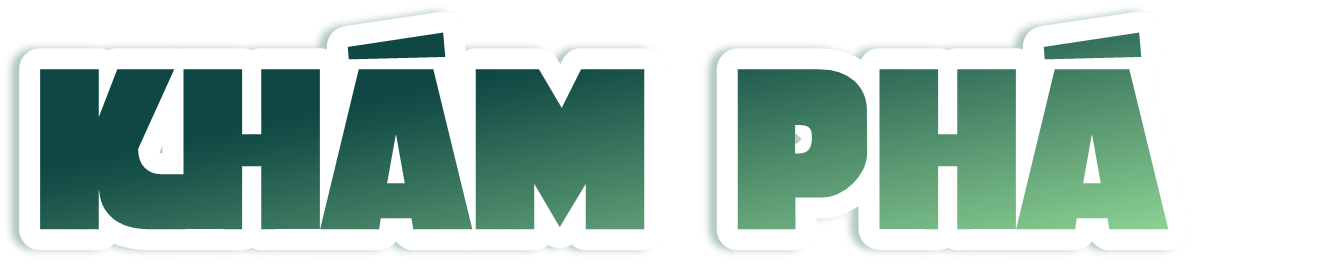 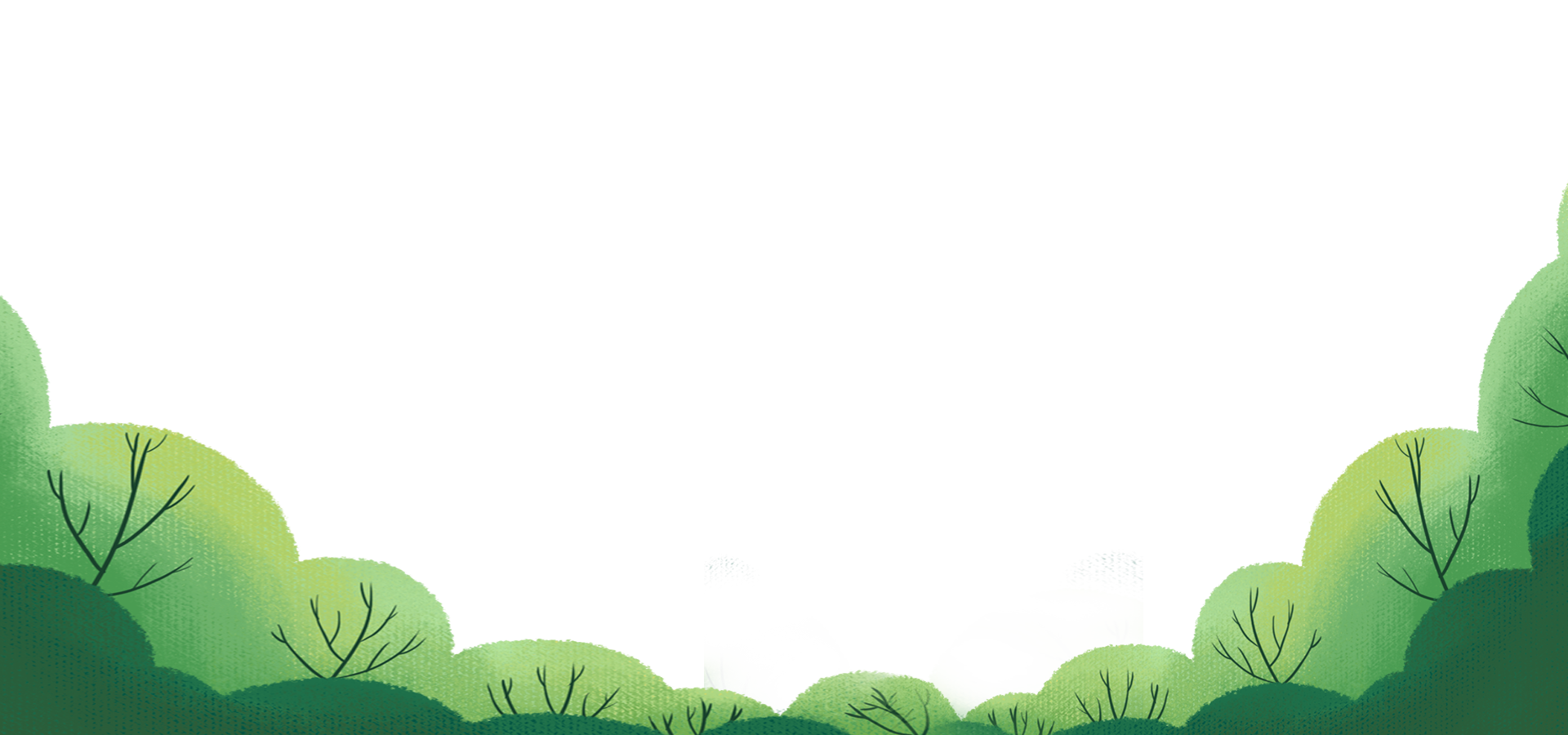 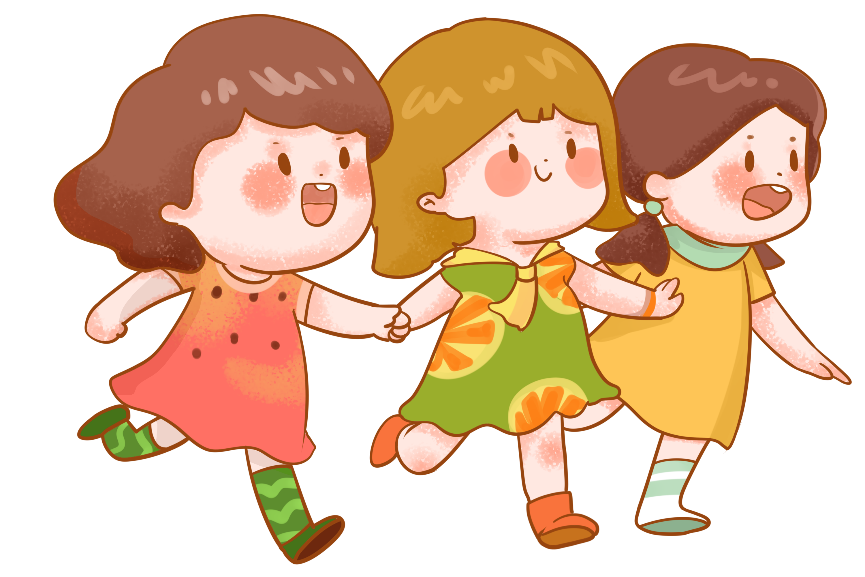 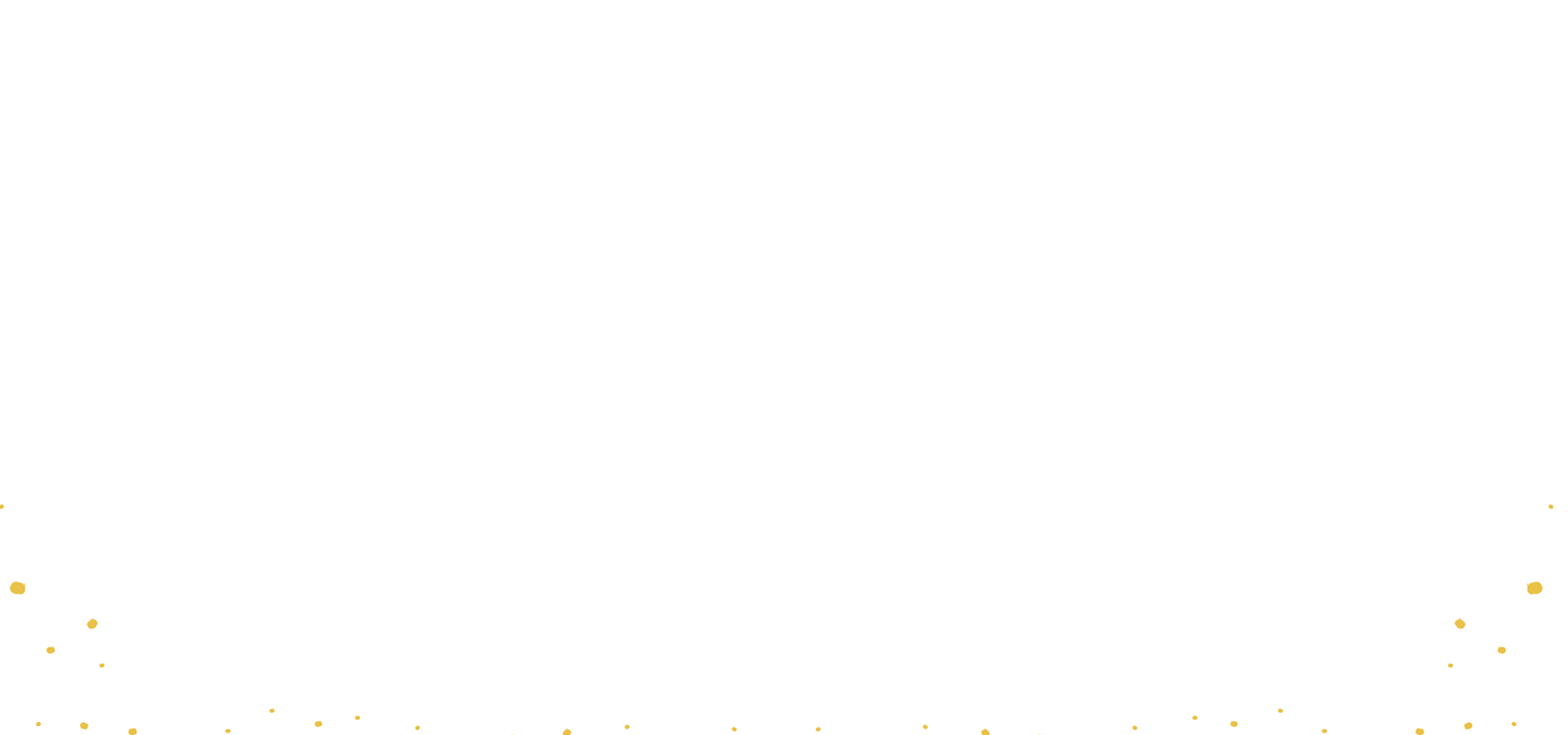 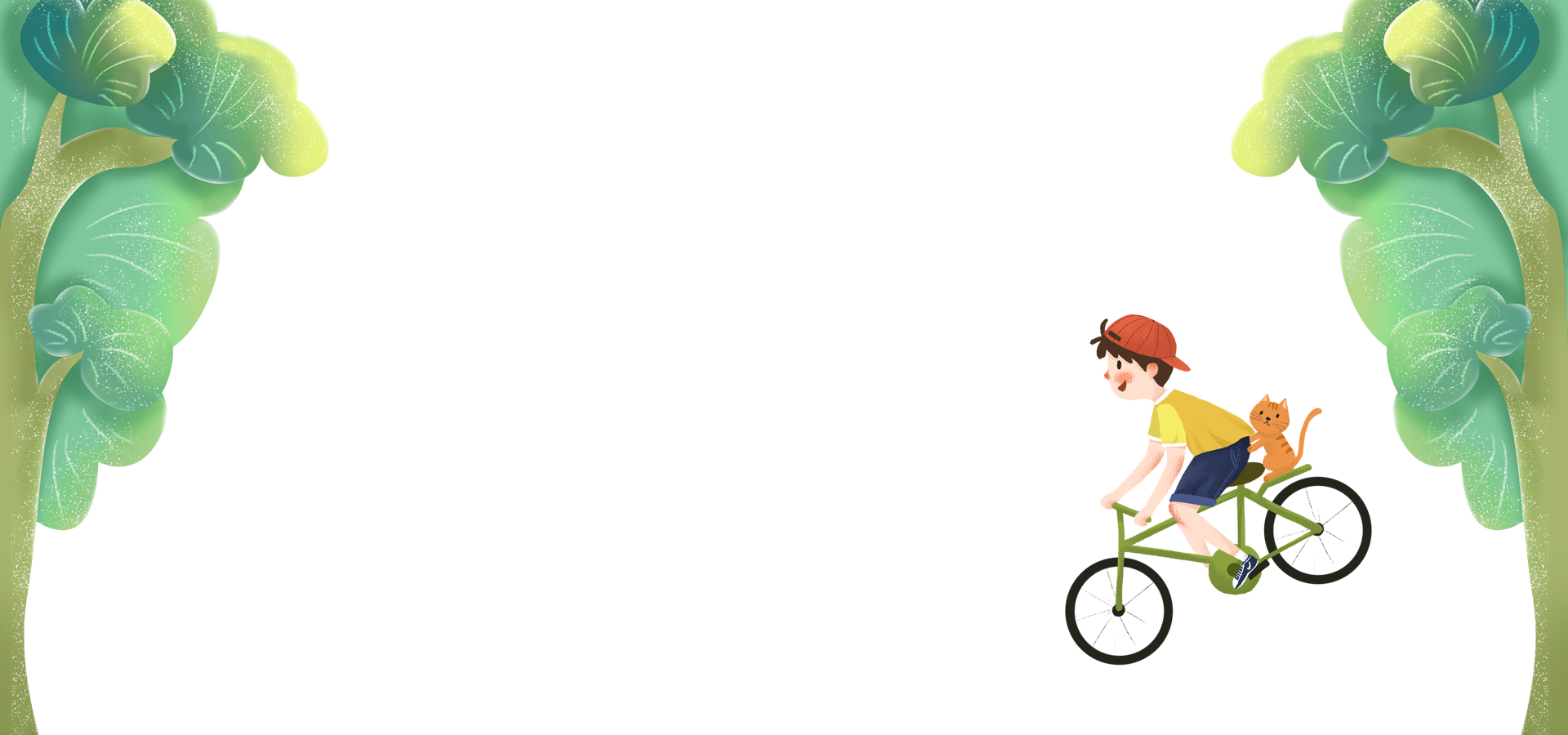 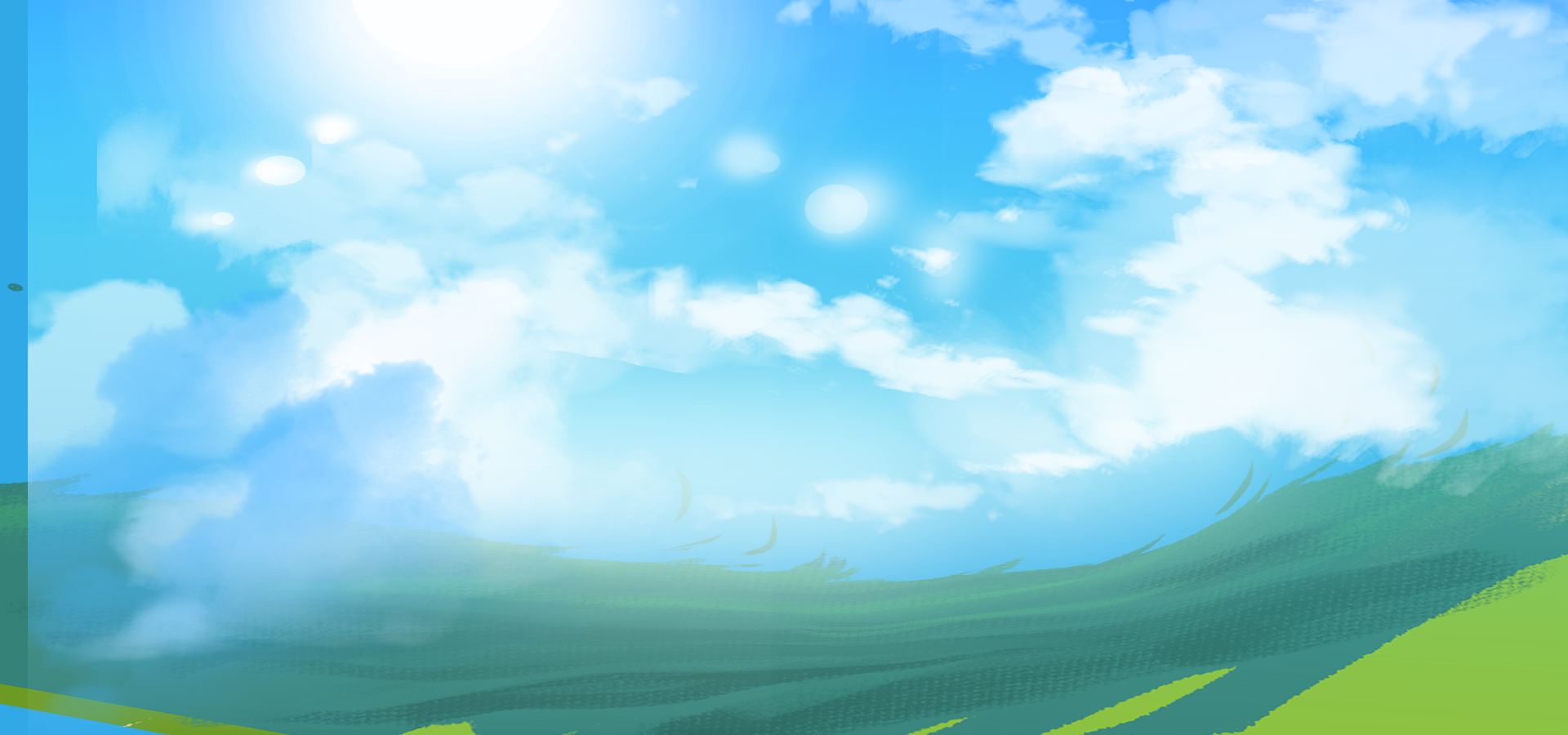 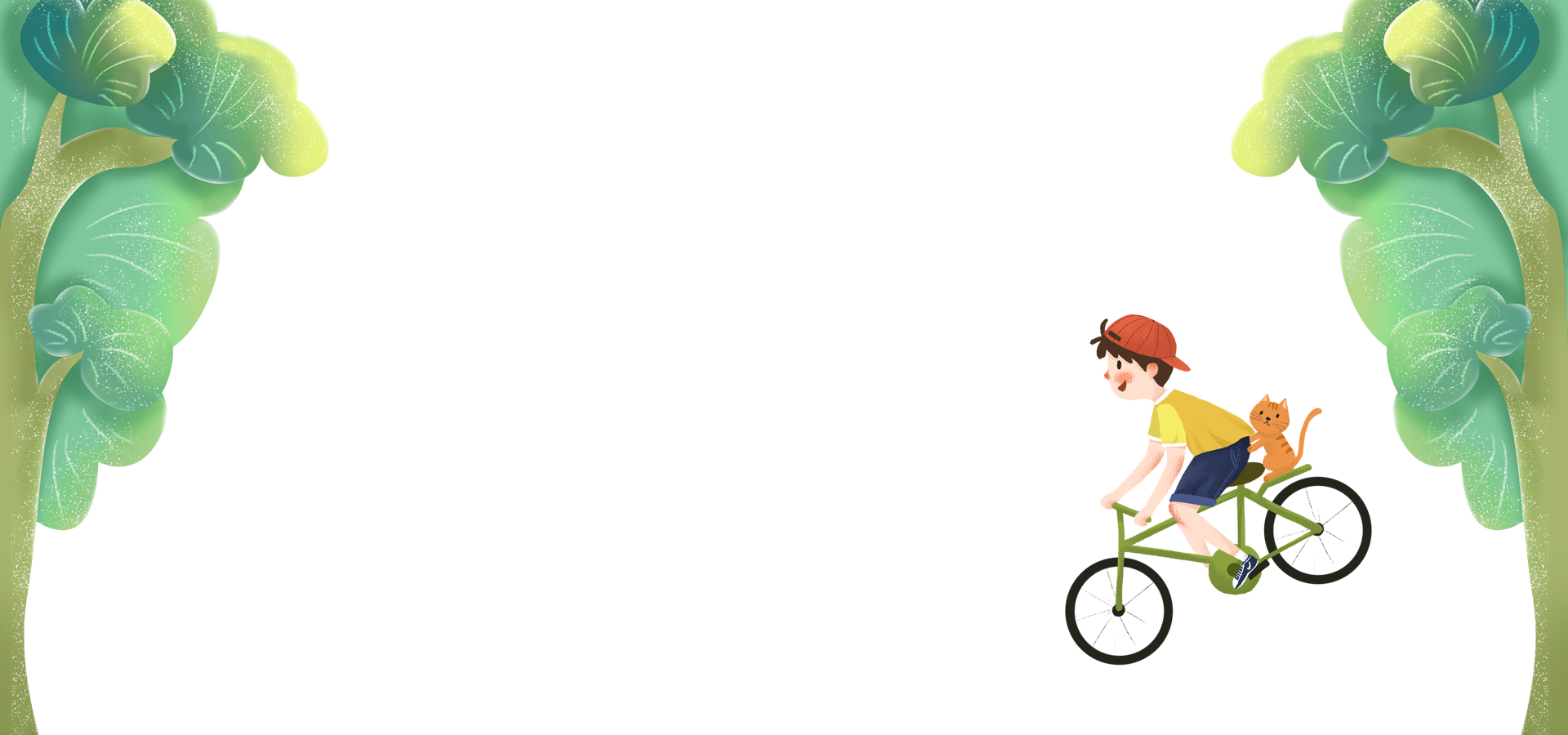 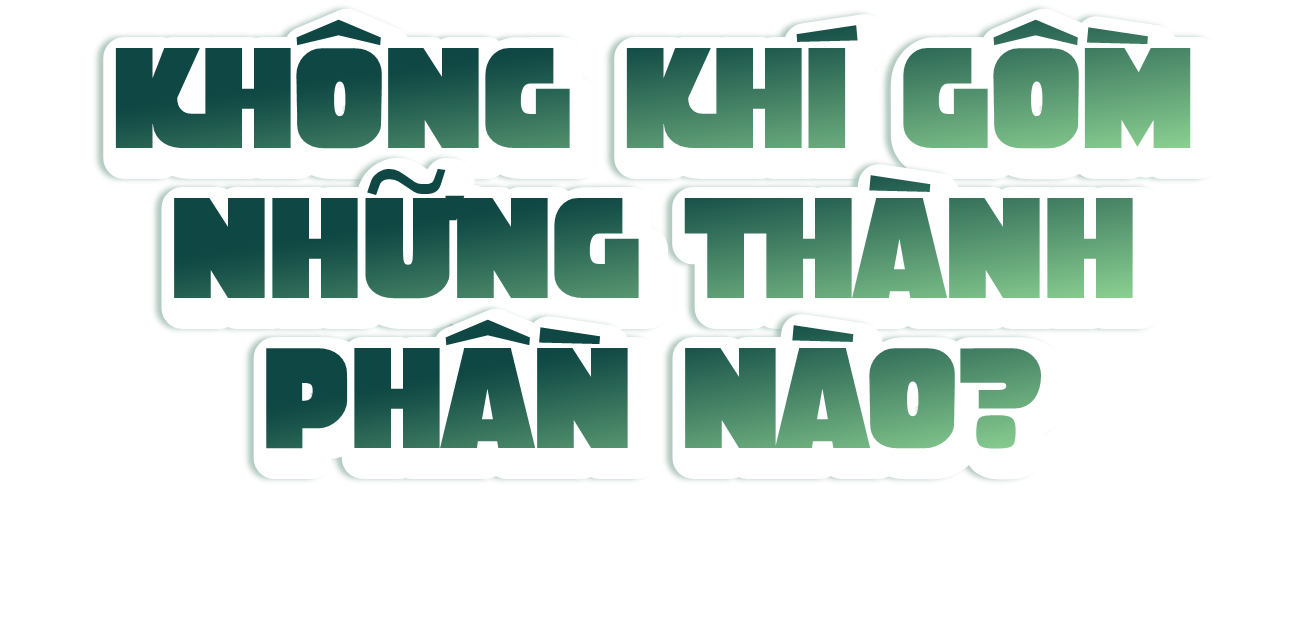 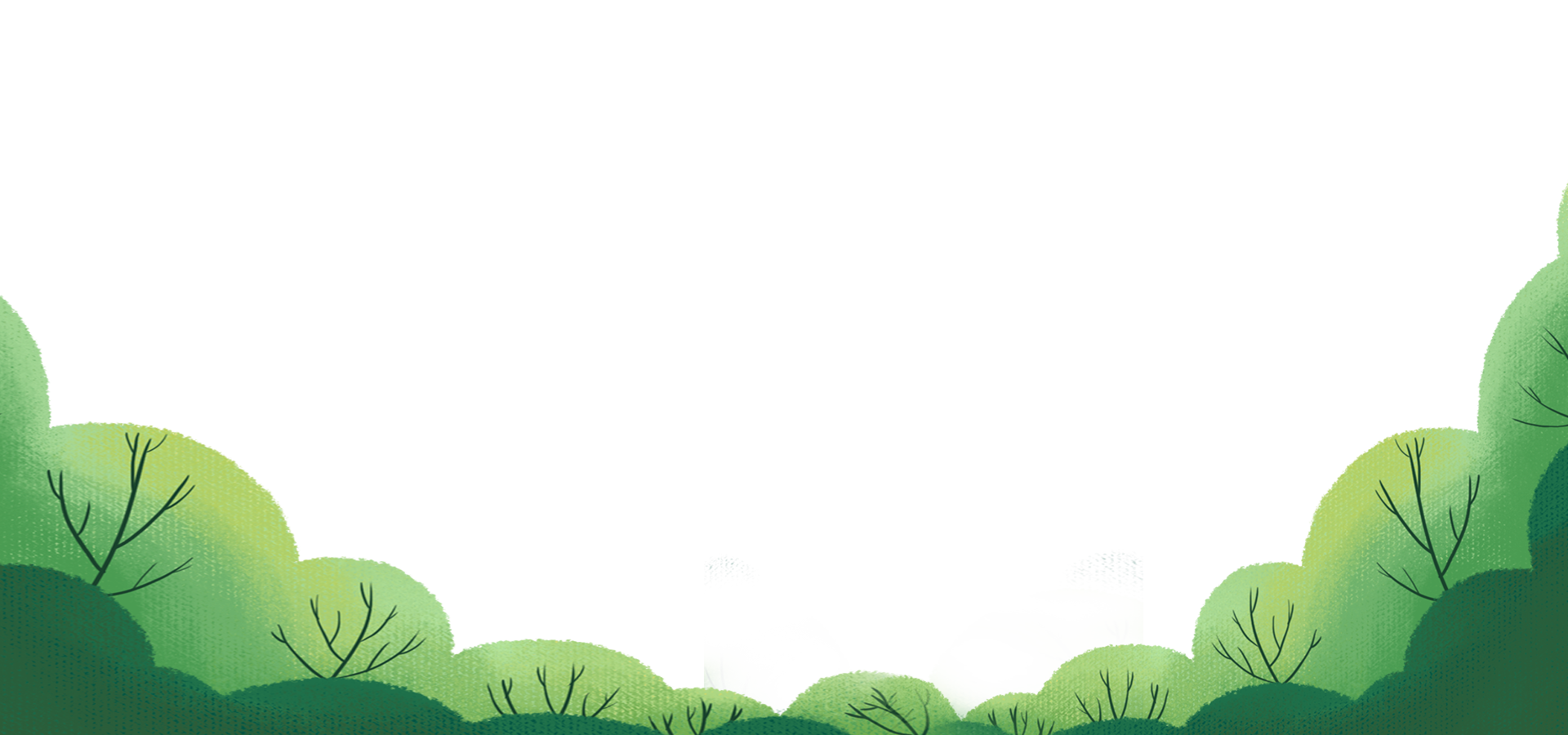 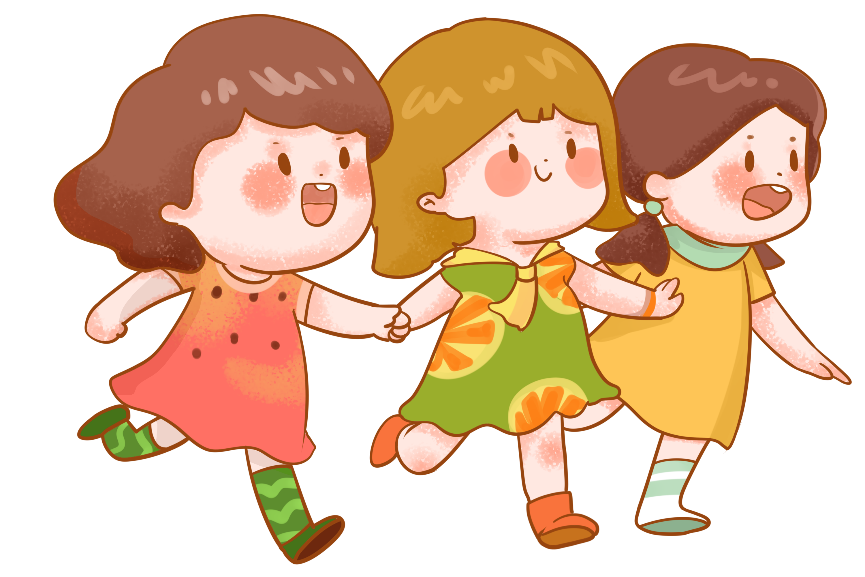 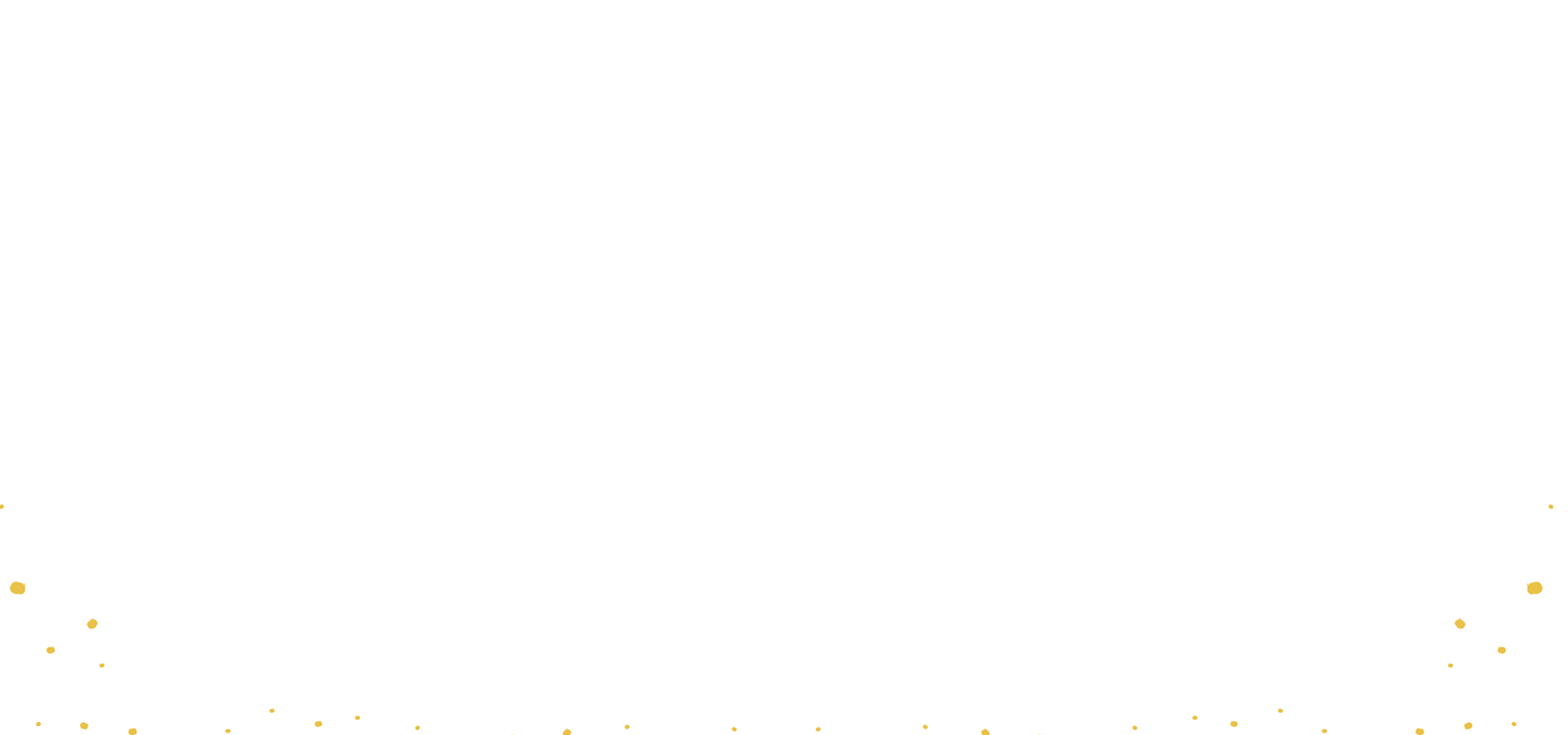 Không khí gồm những thành phần nào?
1
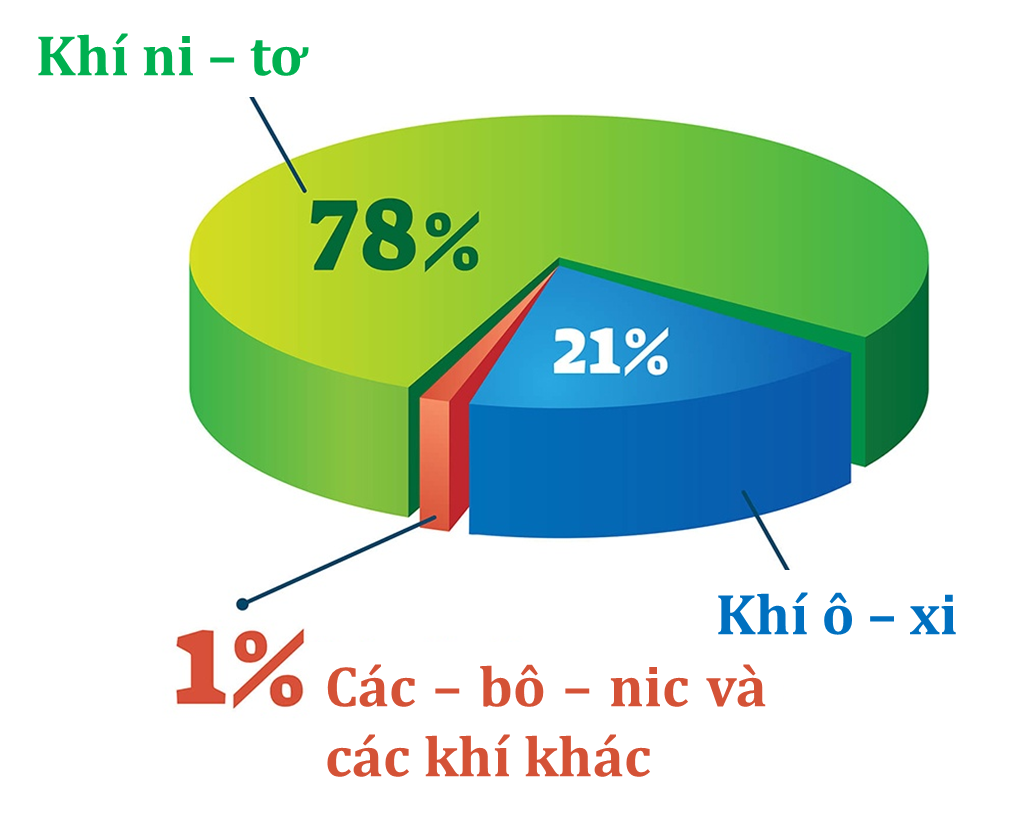 Thành phần của không khí được chỉ ra trong hình 6. Hãy kể tên các thành phần của không khí, trong đó thành phần nào nhiều nhất.
Không khí gồm những thành phần nào?
1
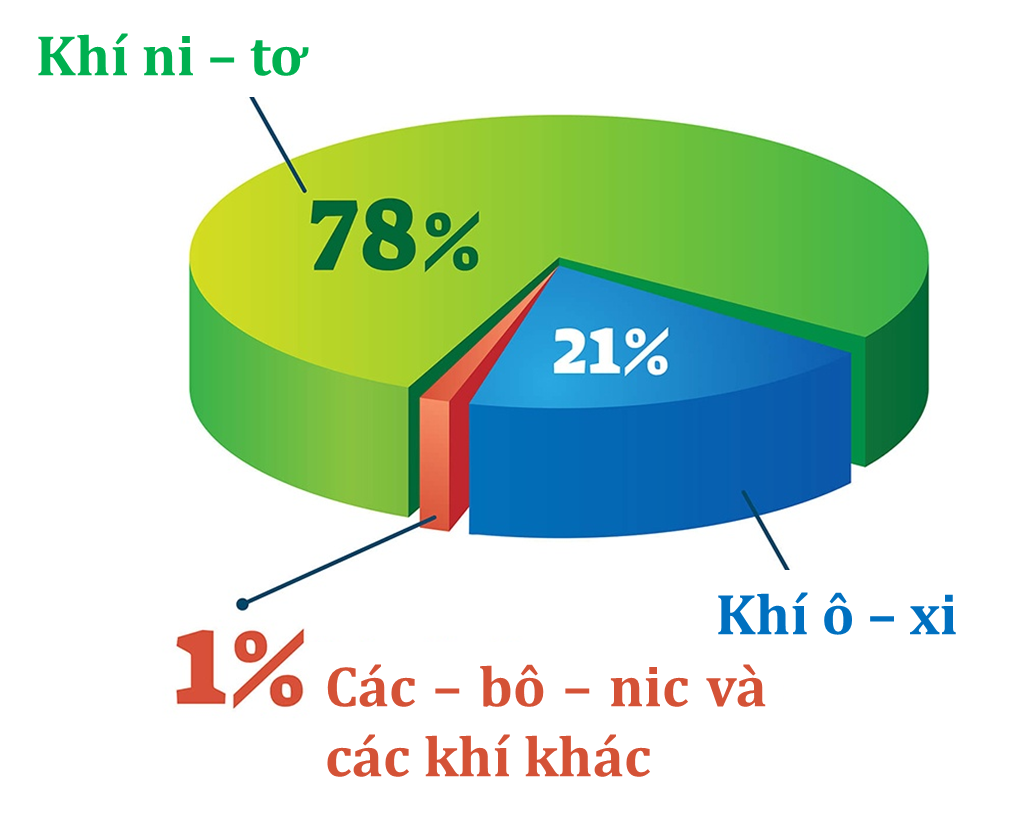 Thành phần chính của không khí gồm: ni – tơ, ô – xi và các – bô – nic. Thành phần nhiều nhất là ni – tơ.
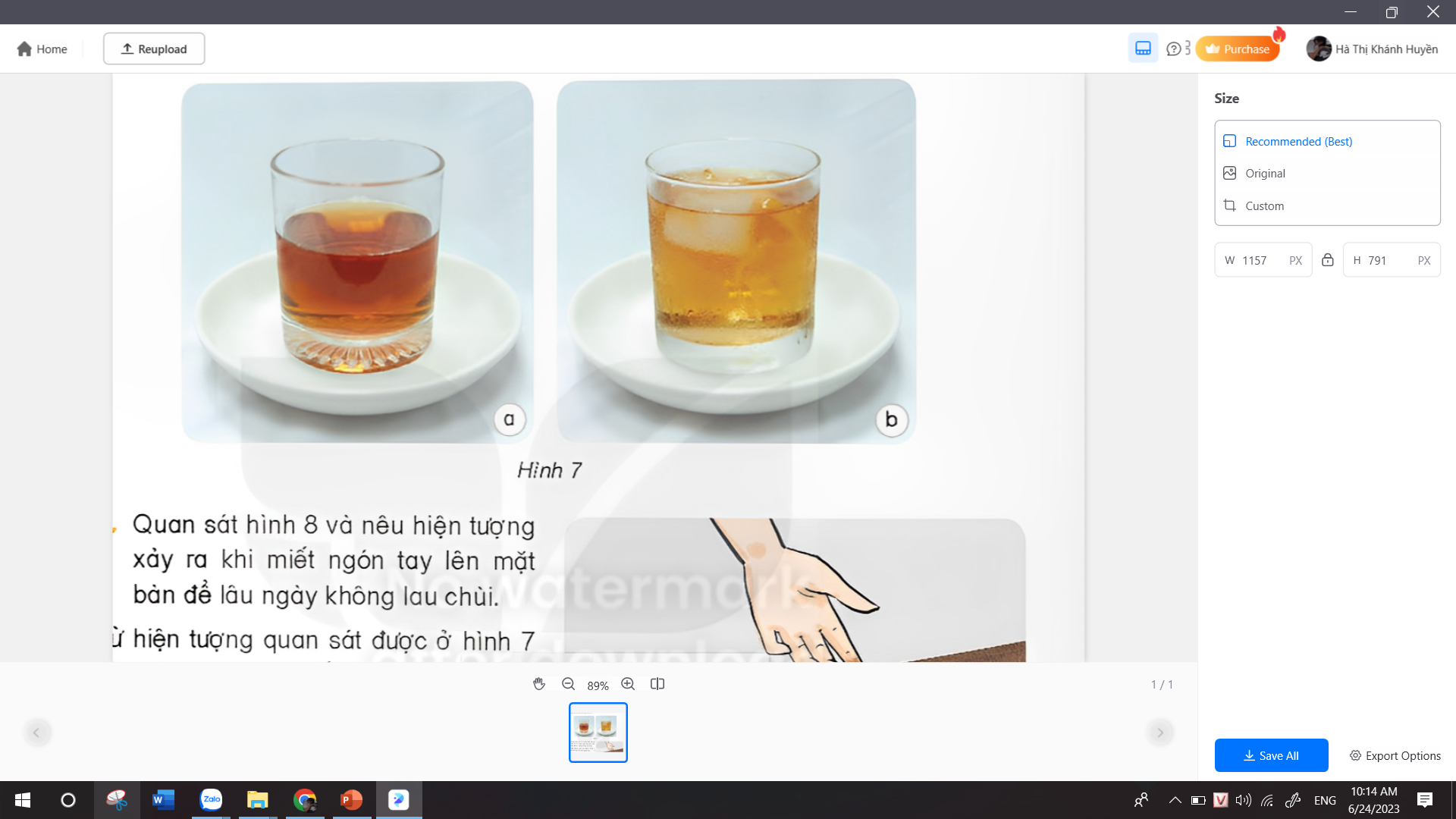 2
Chuẩn bị: 2 cốc thủy tinh không màu, 2 đĩa, nước màu, viên nước đá, giấy ăn khô.
Tiến hành: Cho một lượng nước có màu như nhau vào hai cốc, cho vào cốc b vài viên nước đá (Hình 7). Khoảng vài phút sau lấy giấy ăn lau phía ngoài của mỗi cốc và phía trong mỗi đĩa.
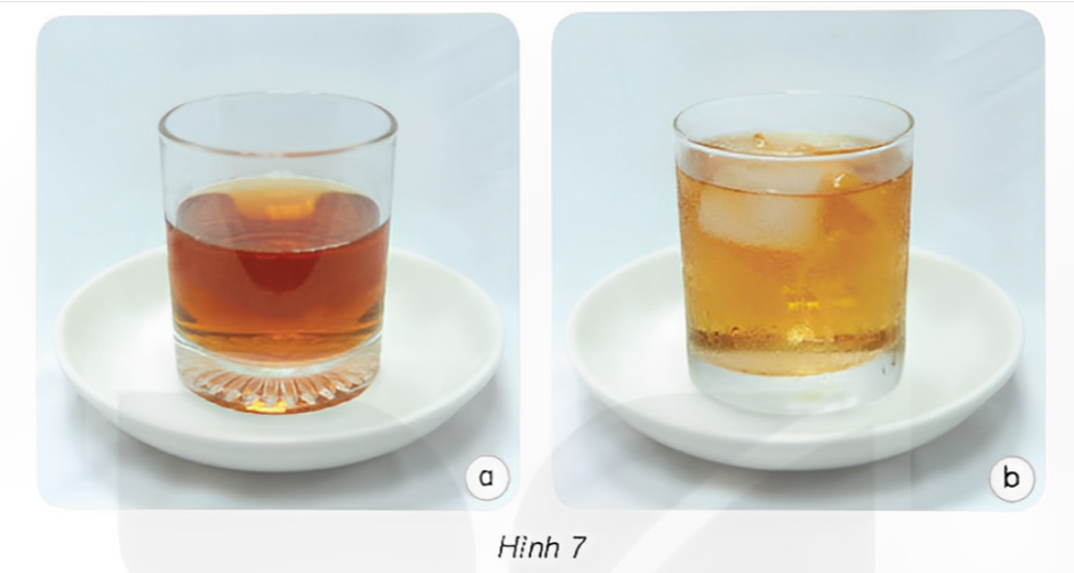 2
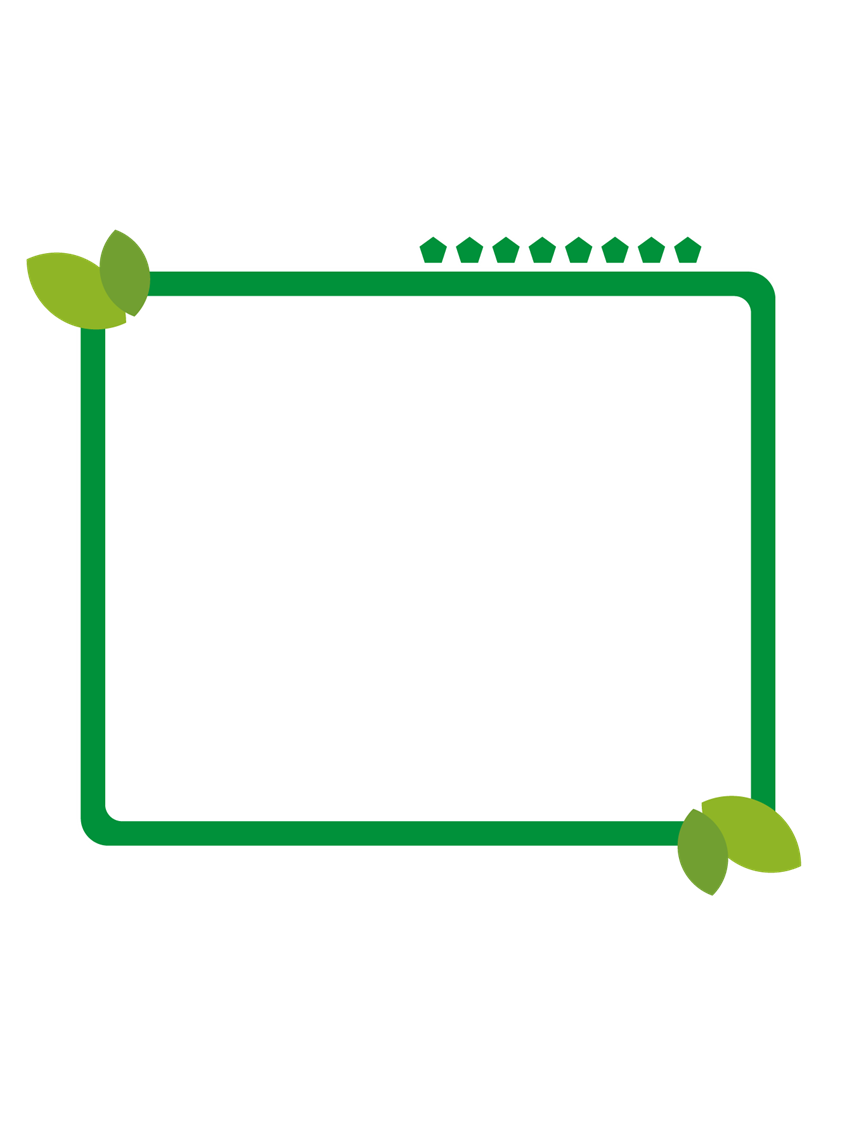 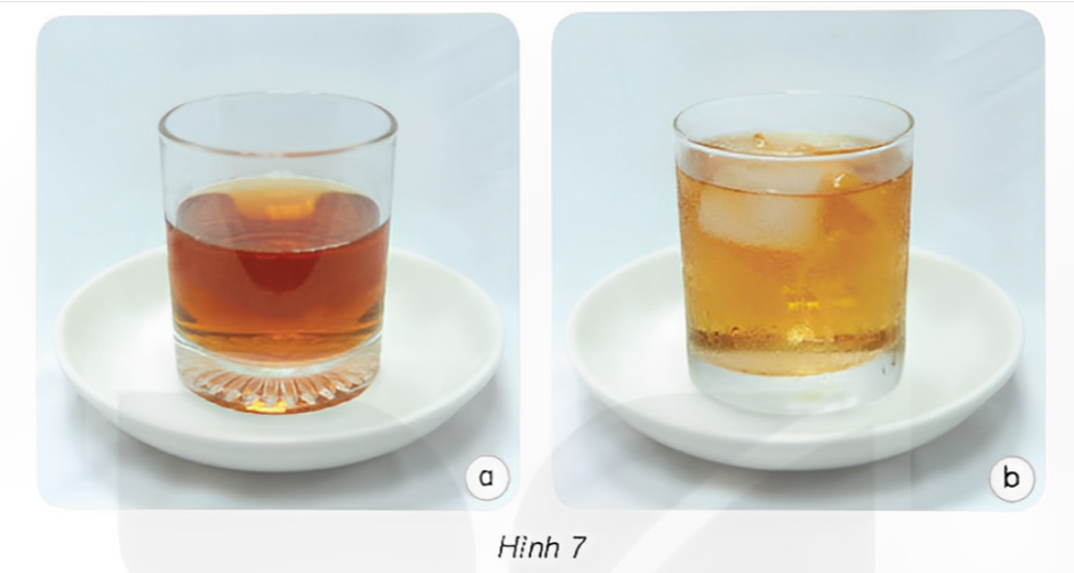 Cốc b có nước bên ngoài thành cốc và dưới dĩa. Nguyên nhân do thành cốc b lạnh và nước trong không khí gặp lạnh thì ngưng tụ lại
2
Quan sát hình 8 và nêu hiện tượng xảy ra khi miết ngón tay trên một bàn để lâu ngày không lau chùi.
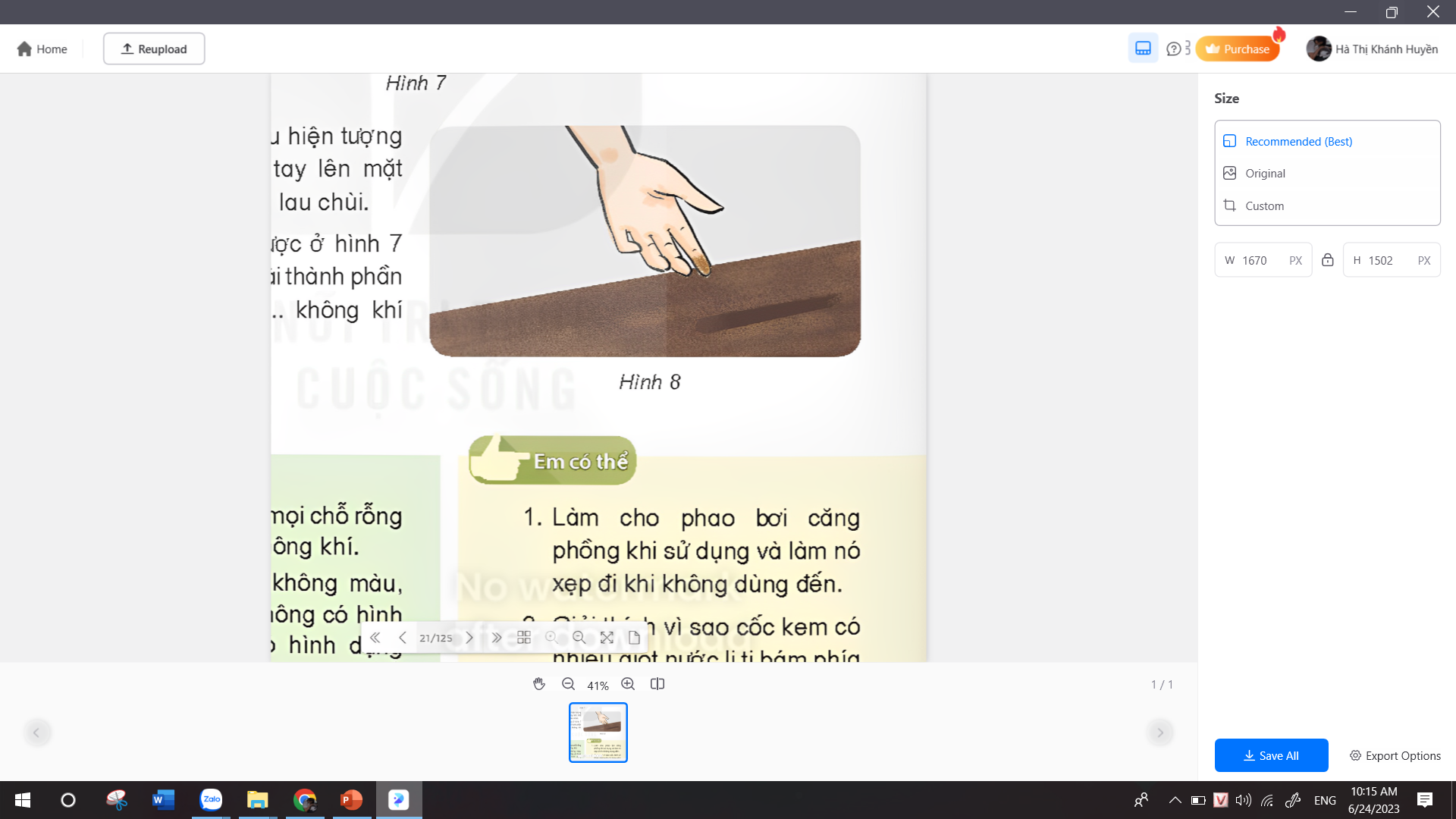 2
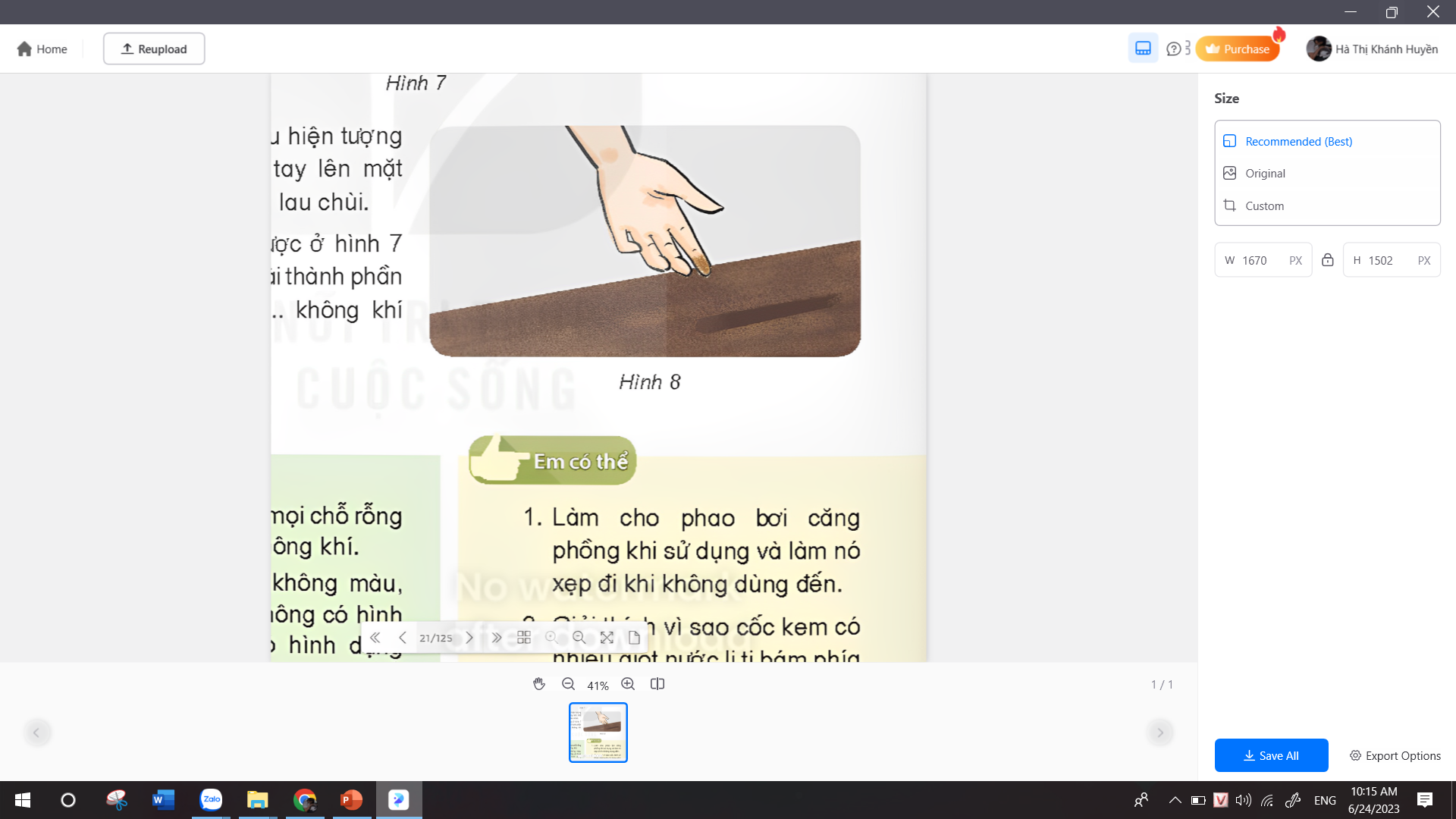 Trong không khí còn chứa bụi vì khi ngón tay miết trên bàn thì thấy bụi bám vào
2
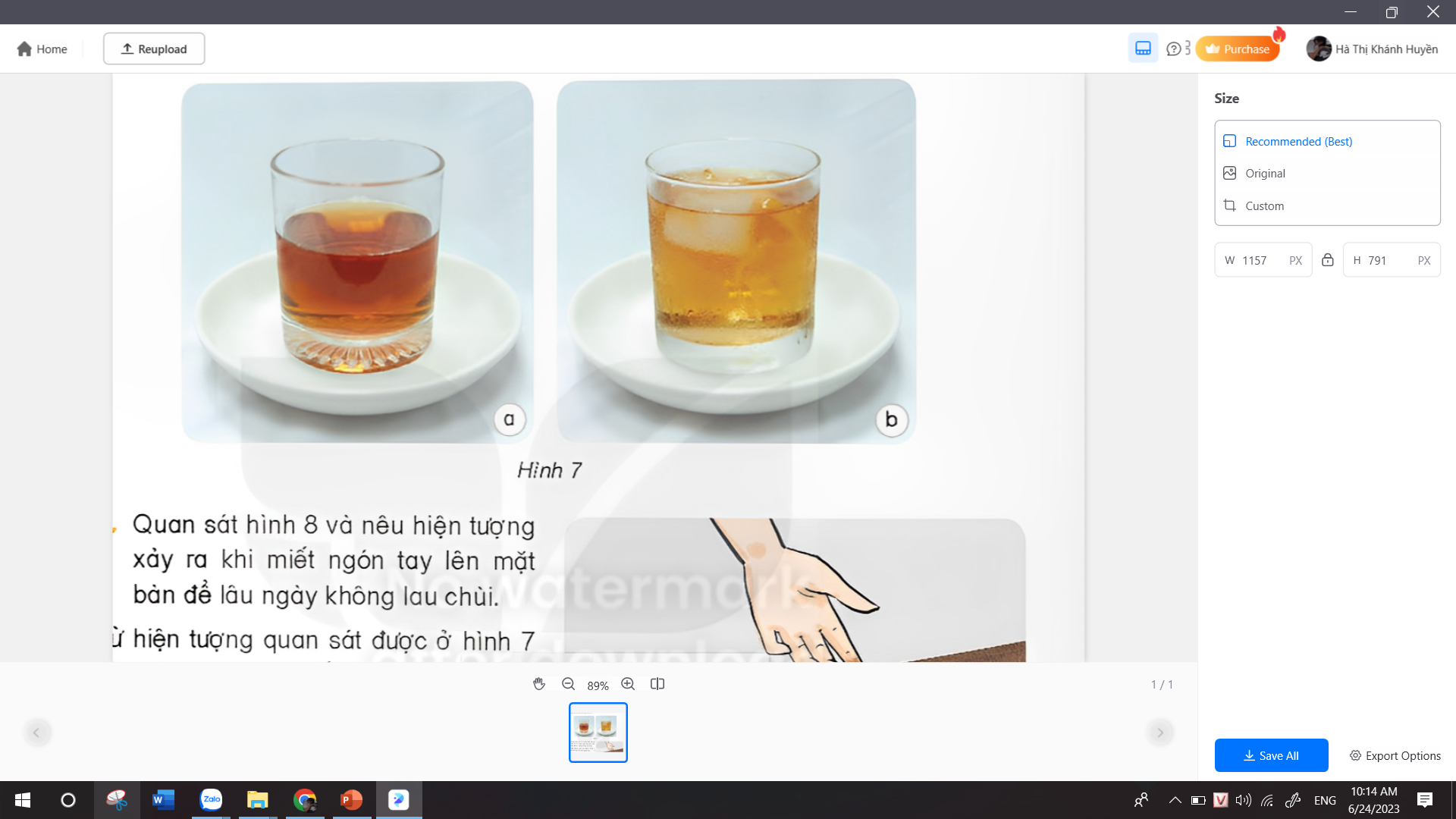 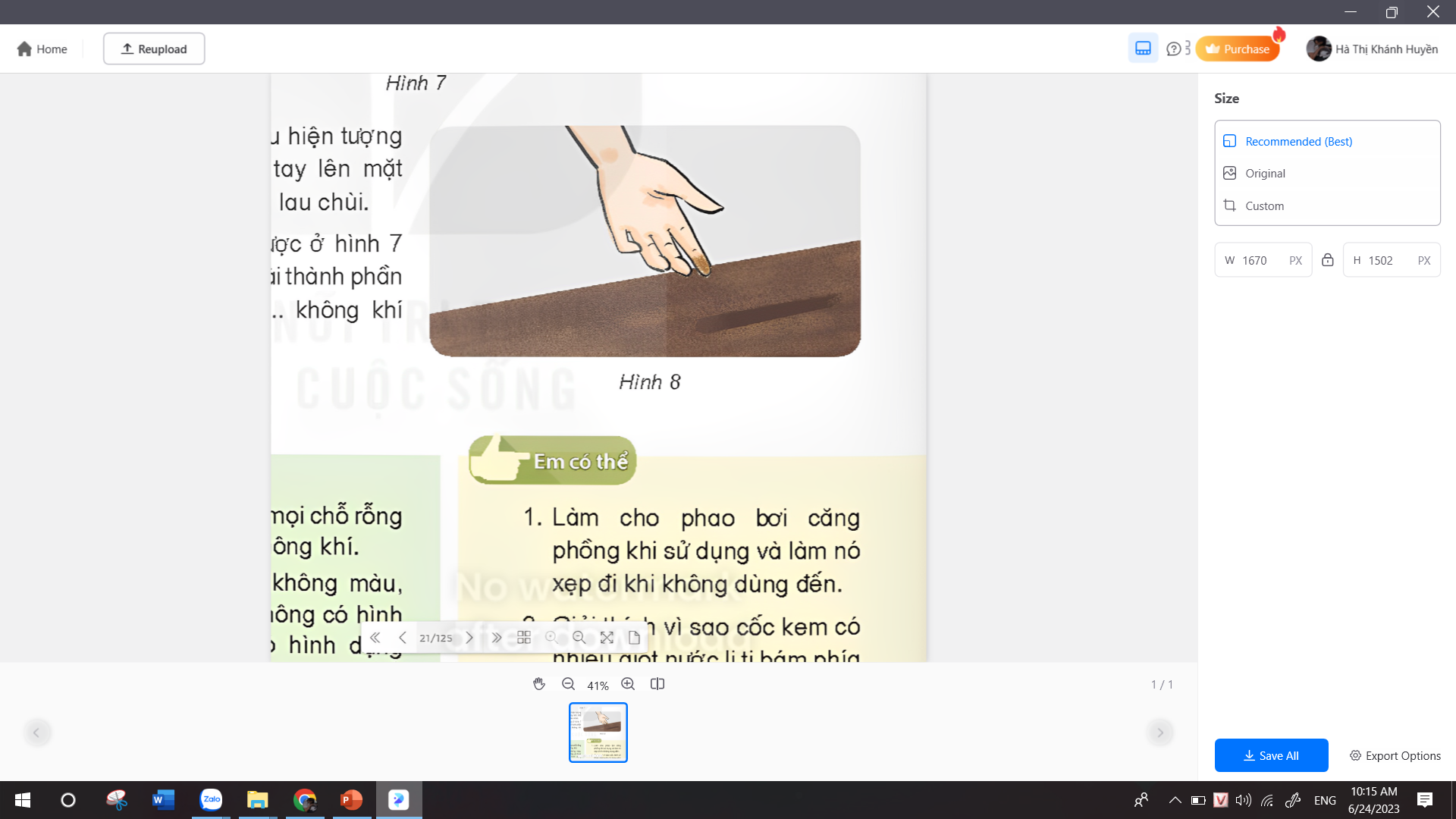 Từ quan sát được ở hình 7 và 8 cho thấy trong không khí còn chứa hơi nước và bụi
Thành phần của không khí
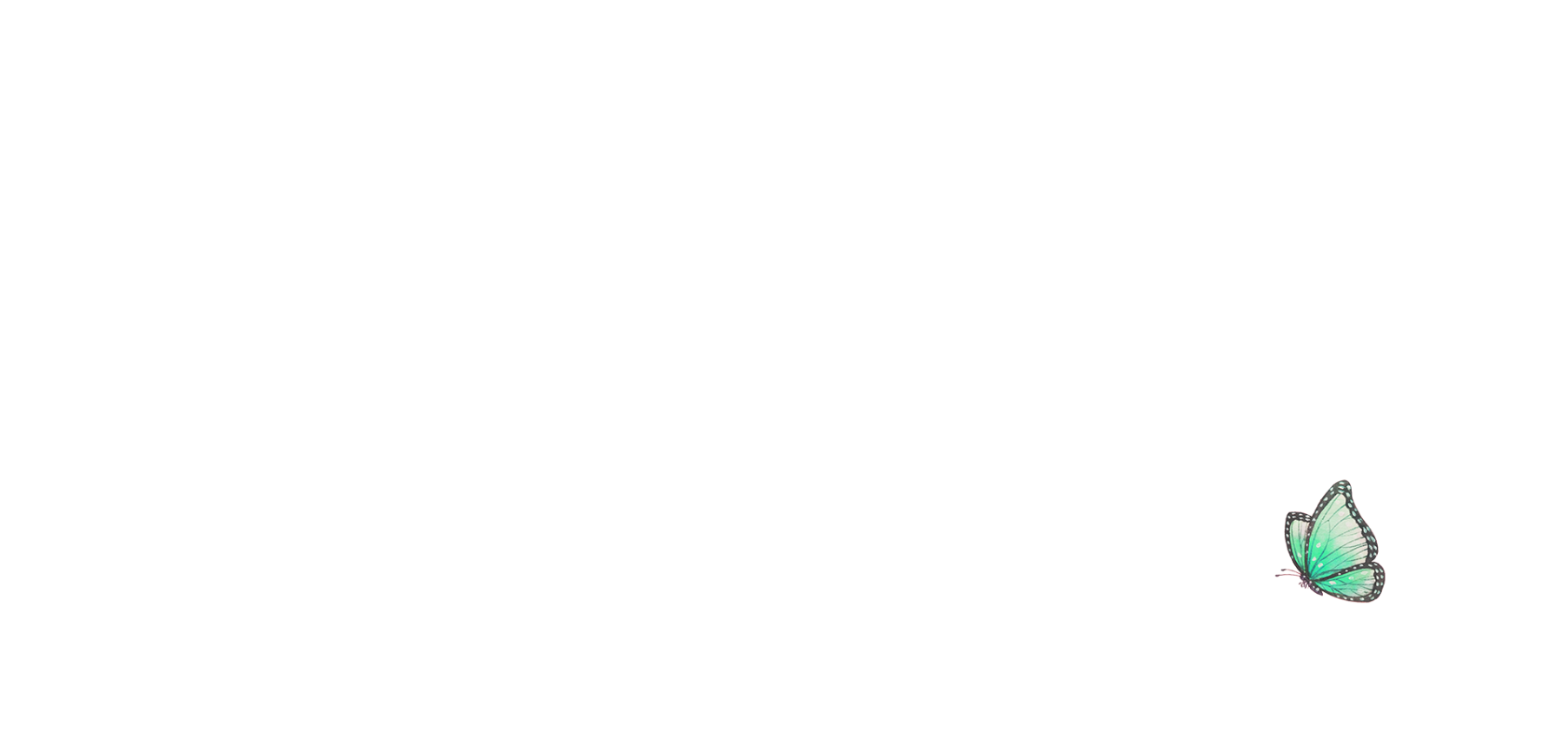 Em đã học
Xung quanh mọi và và mọi chỗ rống bên trong vật đều có không khí.
Không khí trong suốt, không màu, không mùi, không vị, không có hình dạng nhất định mà có hình dạng của vật chứa nó. Không khí có thể bị nén lại hoặc dãn ra.
Thành phần của không khí gồm các khí ni – tơ, ô – xi và các – bô – nic.,... ngoài ra trong không khí còn có hơi nước, bụi,...
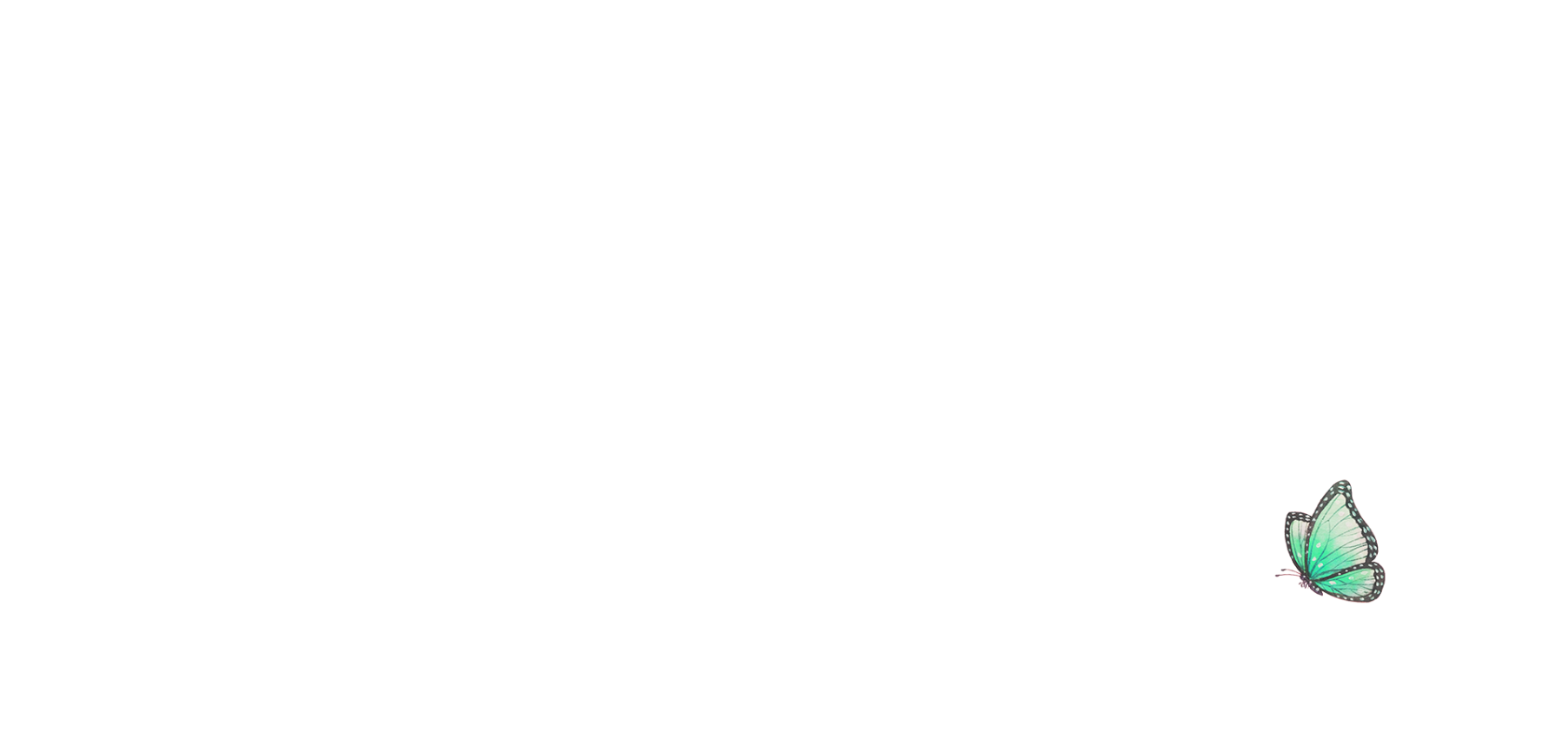 Em có biết
Làm cho phao bơi căng phồng khi sử dụng và làm nó xẹp đi khi không dùng đến.
Giải thích vì sao cốc kem có nhiều giọt nước li ti bám phía ngoài khi để vài phút trong không khí.
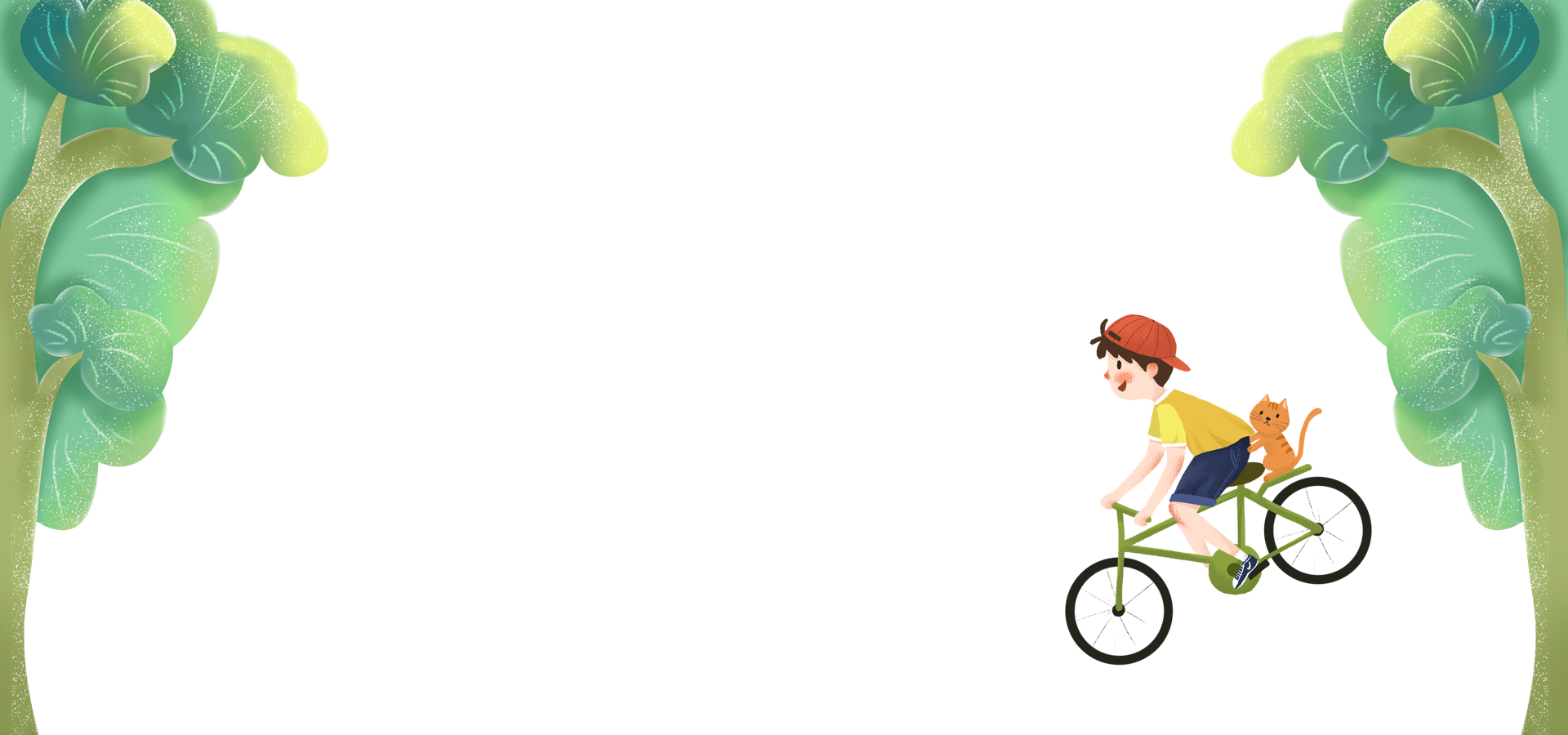 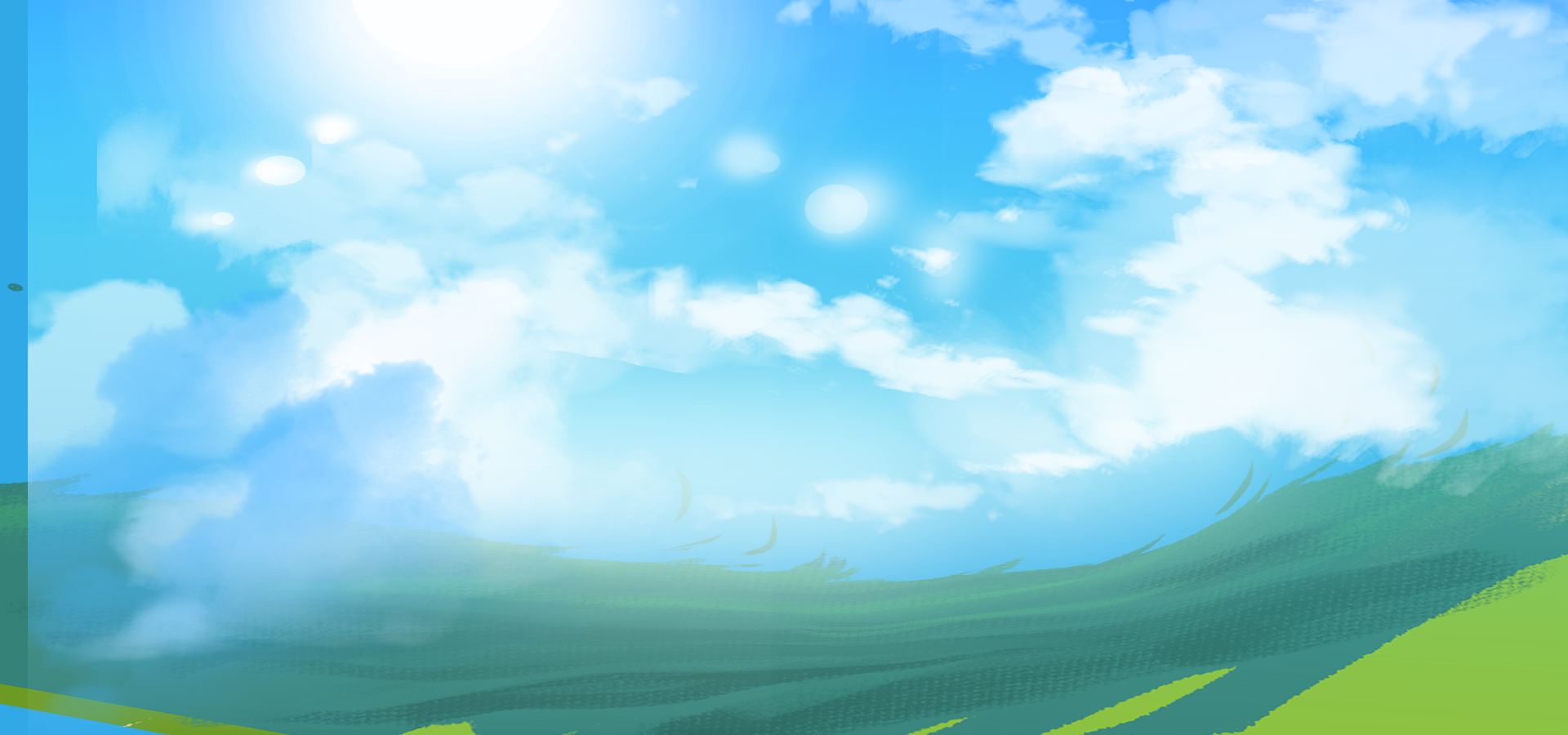 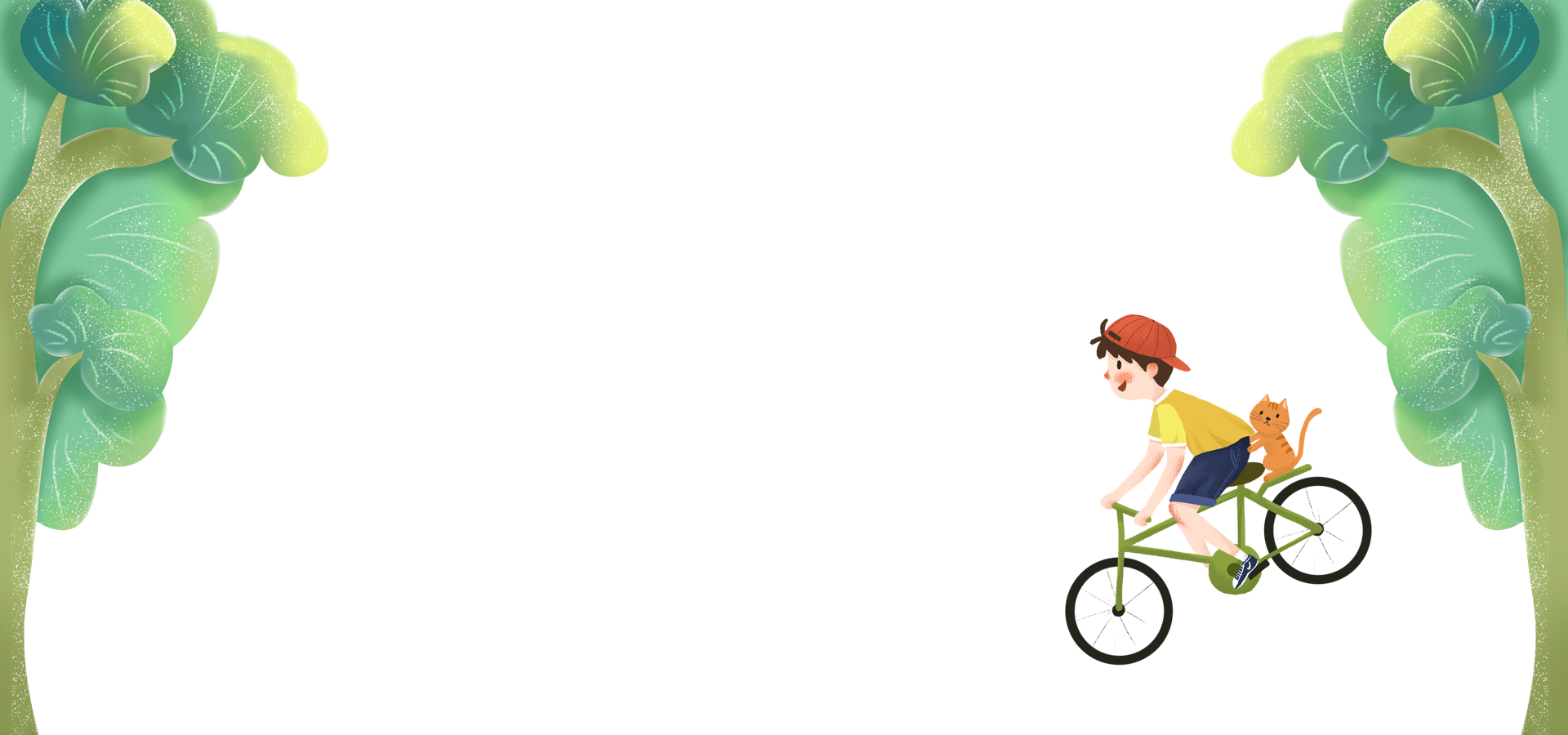 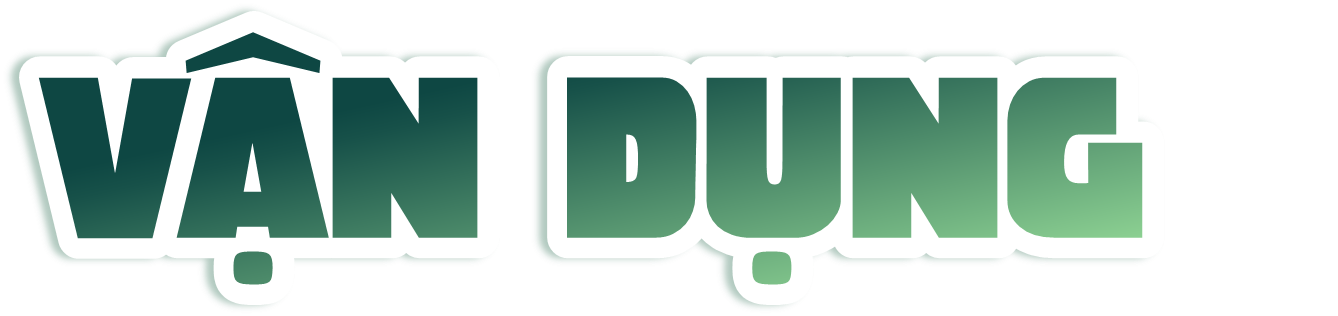 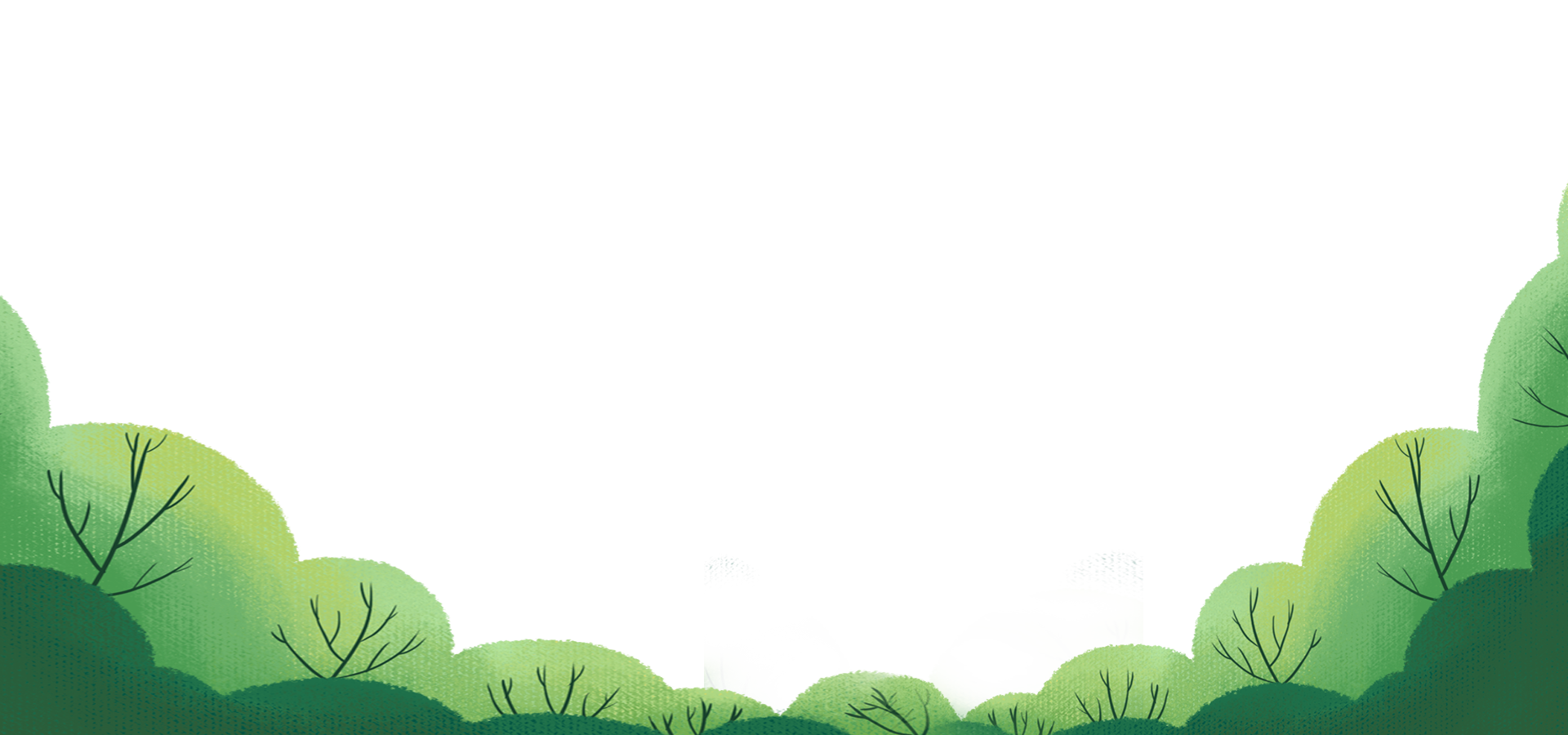 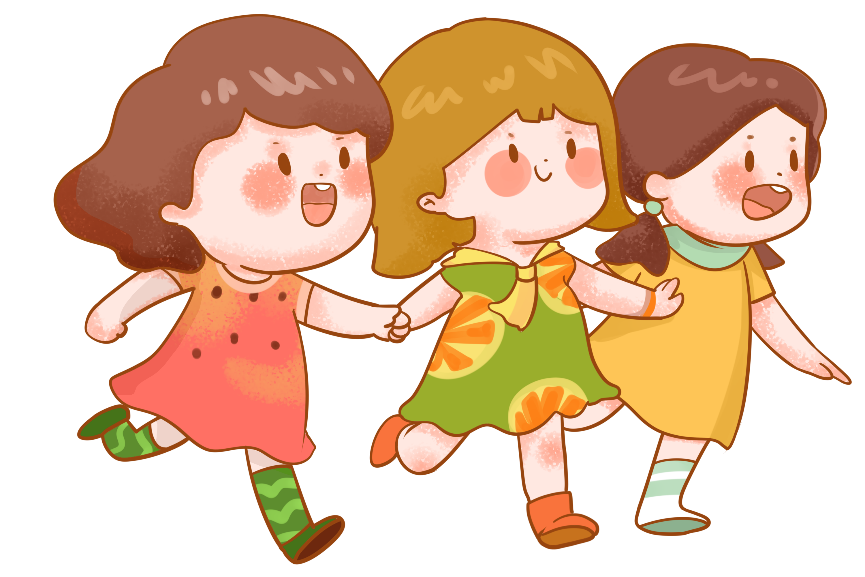 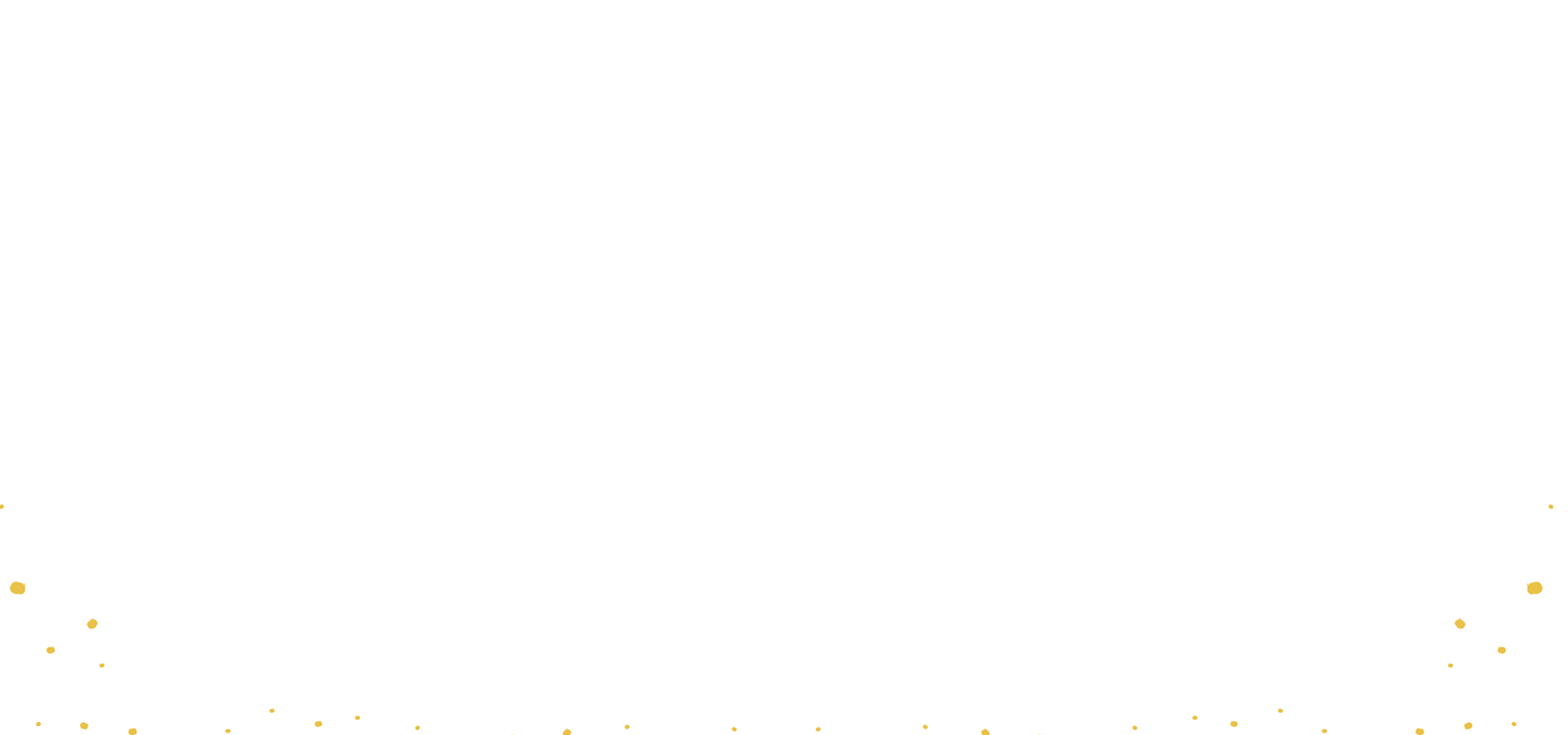 Em vận dụng
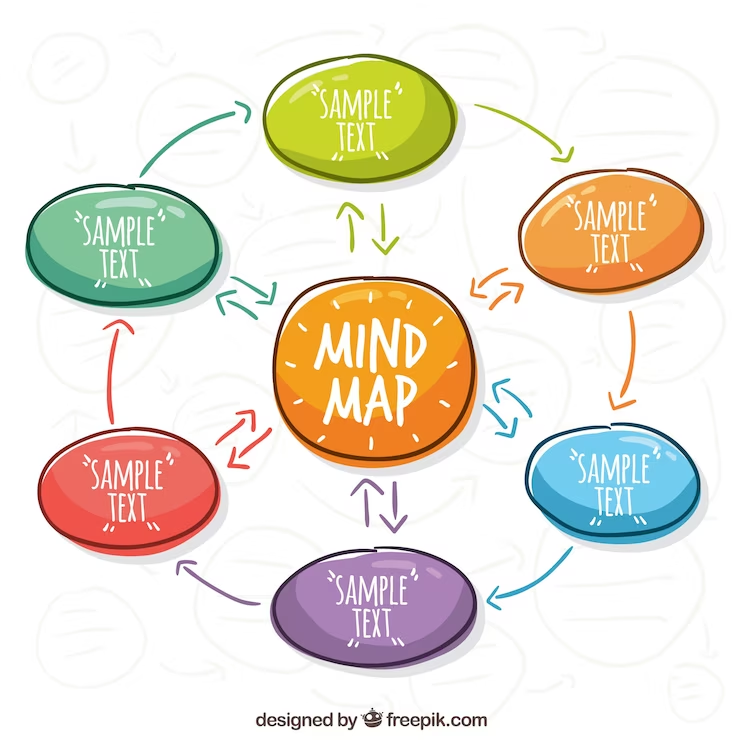 Từ những điều em đã học, hãy vẽ sơ đồ tư duy về: đặc điểm của không khí, tính chất của không khí và thành phần của không khí.
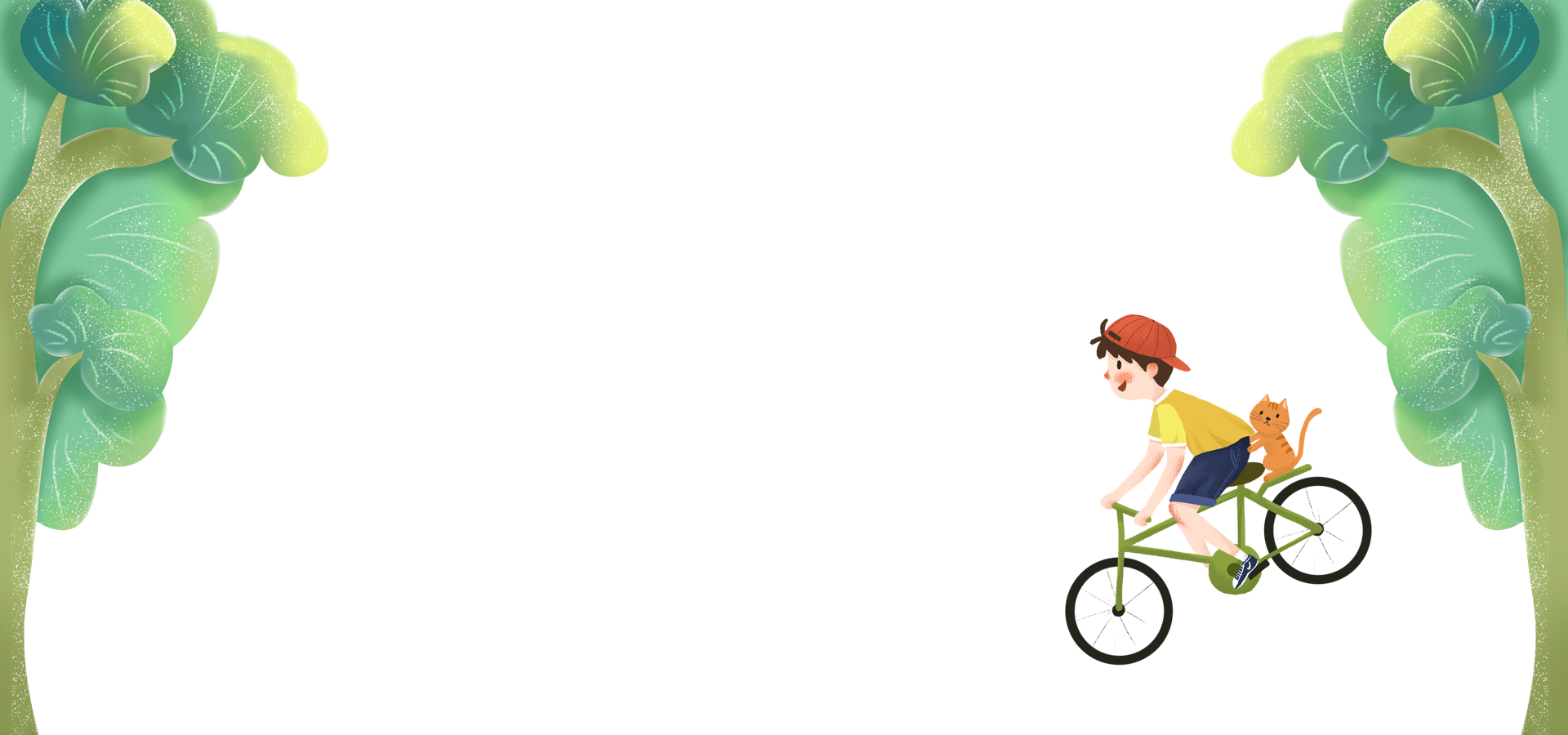 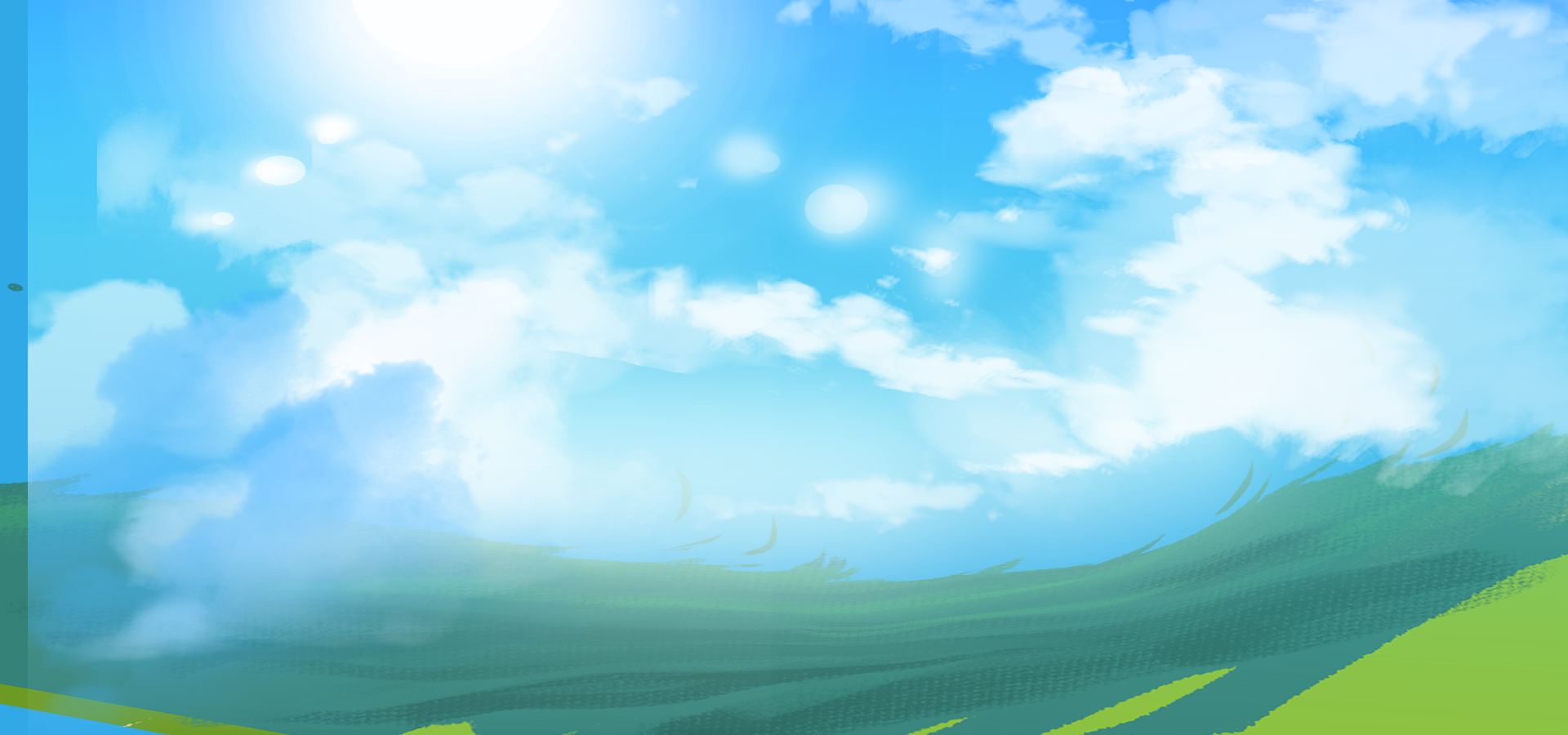 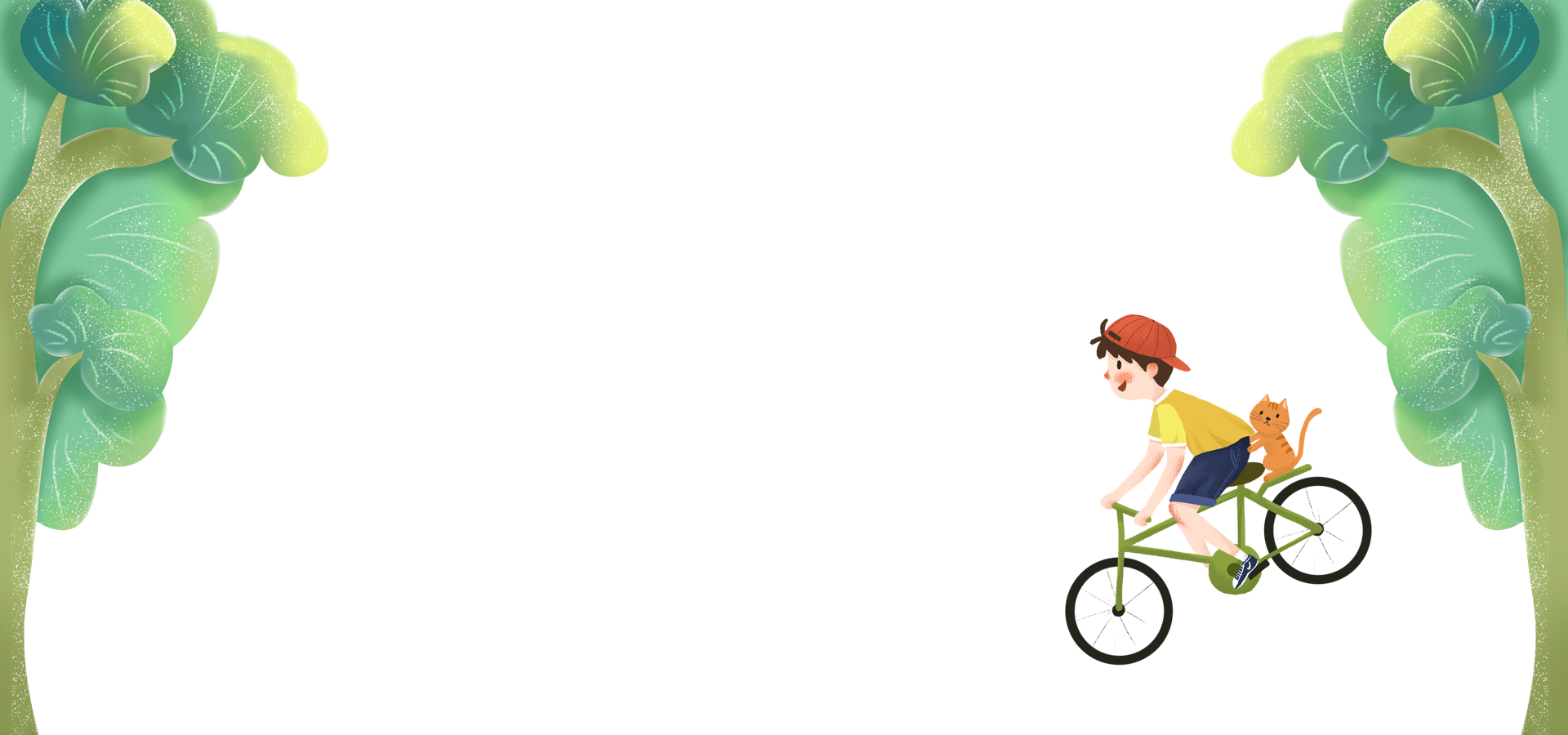 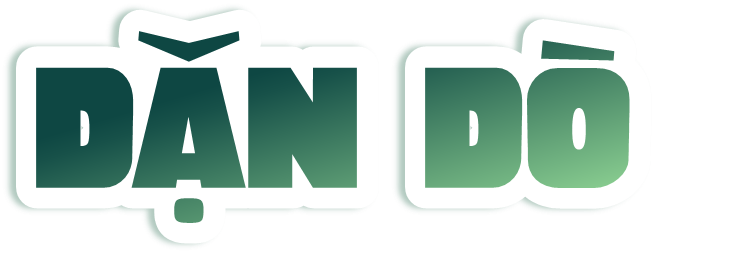 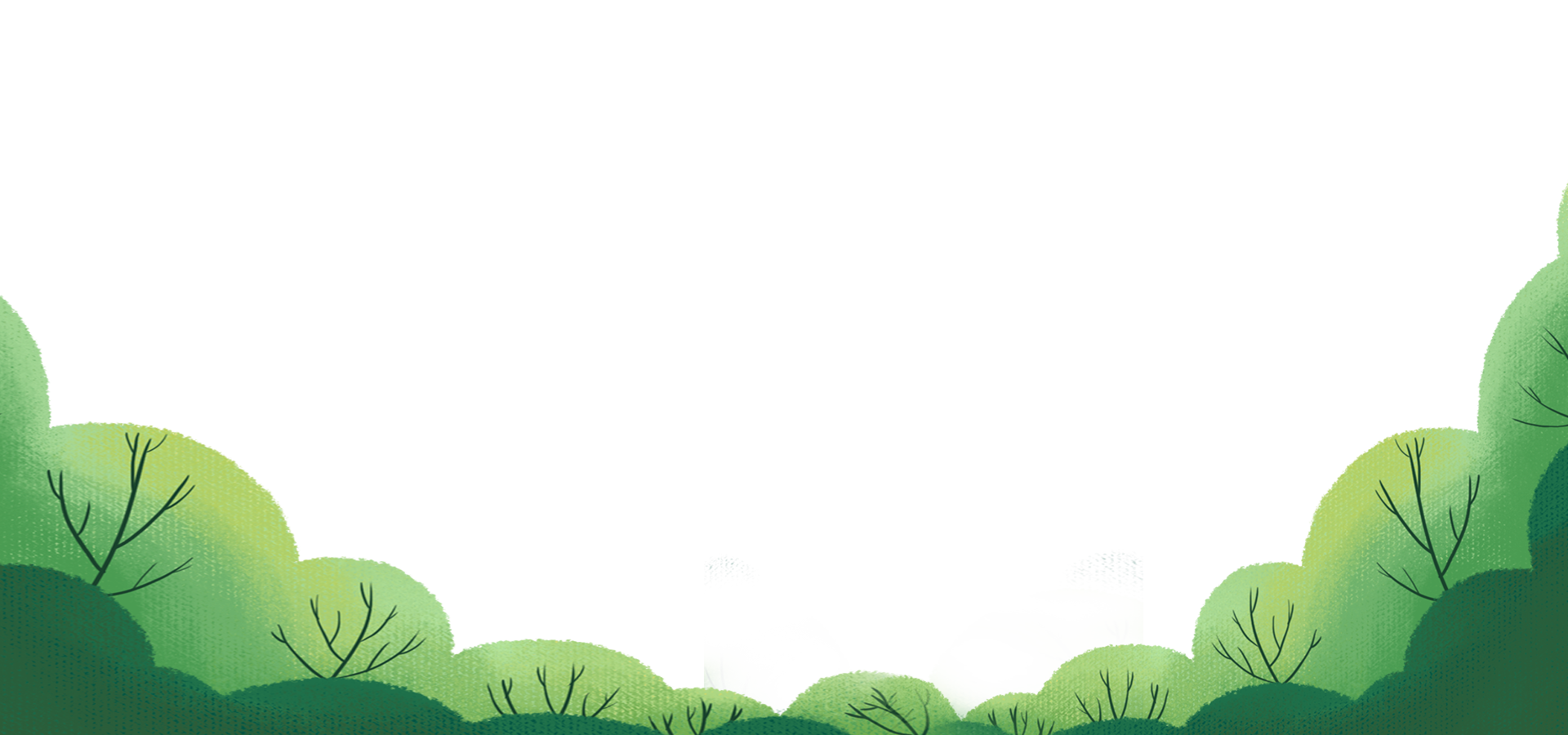 Chia sẻ bài học với mọi người.
Chuẩn bị bài tiếp theo.
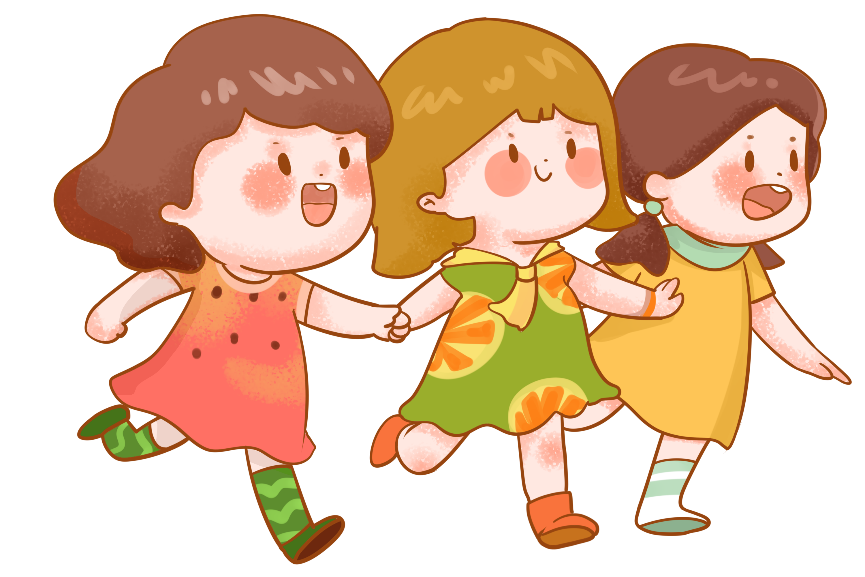 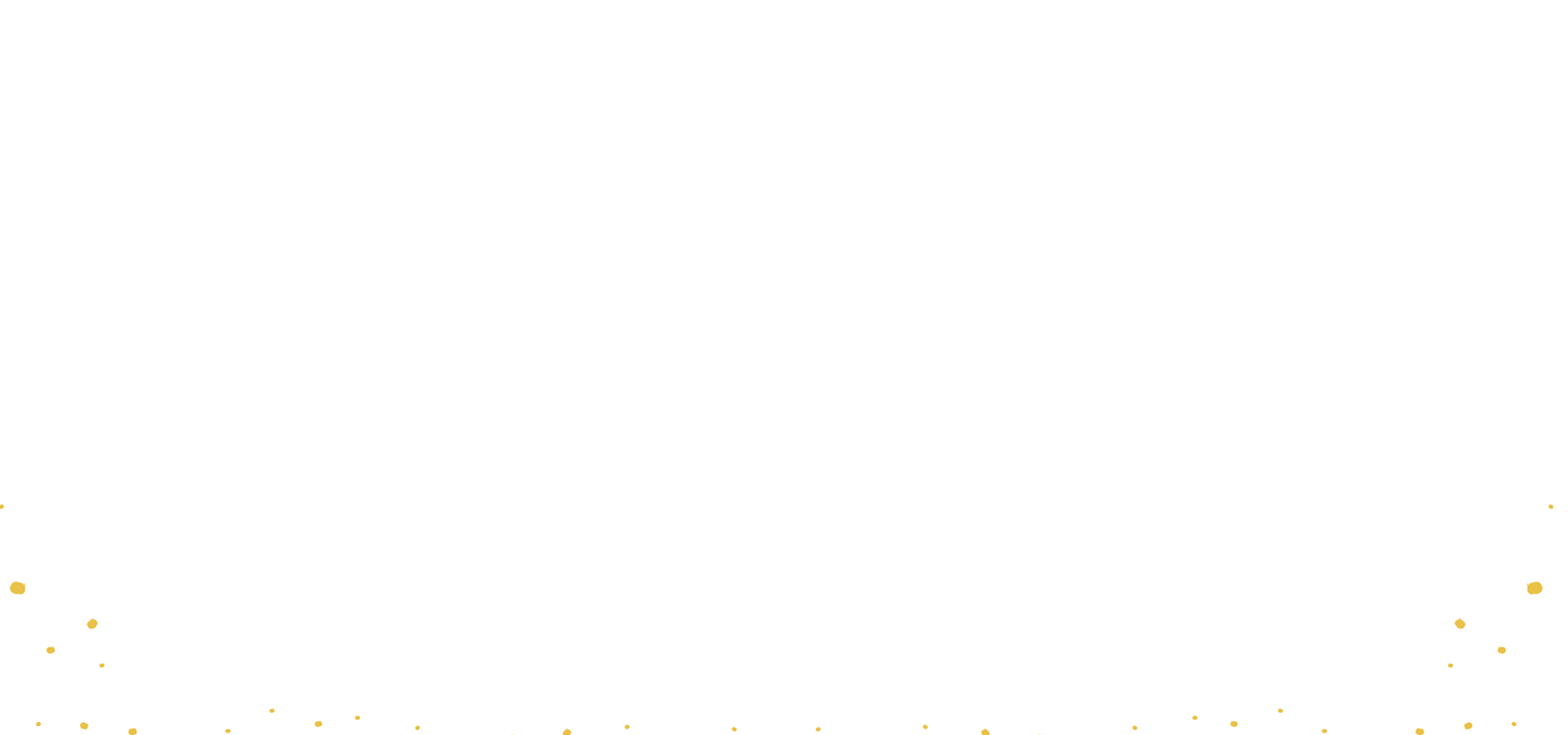 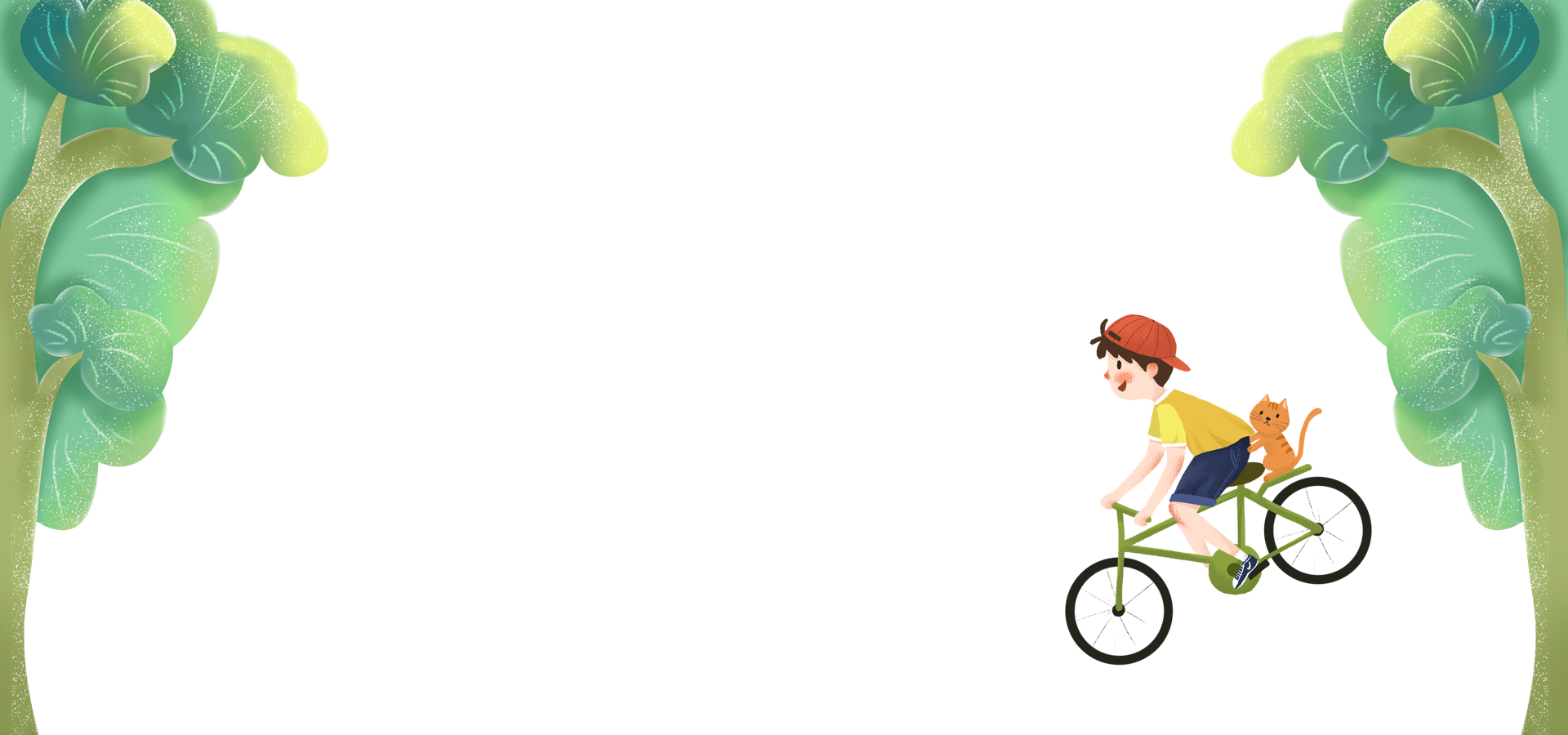 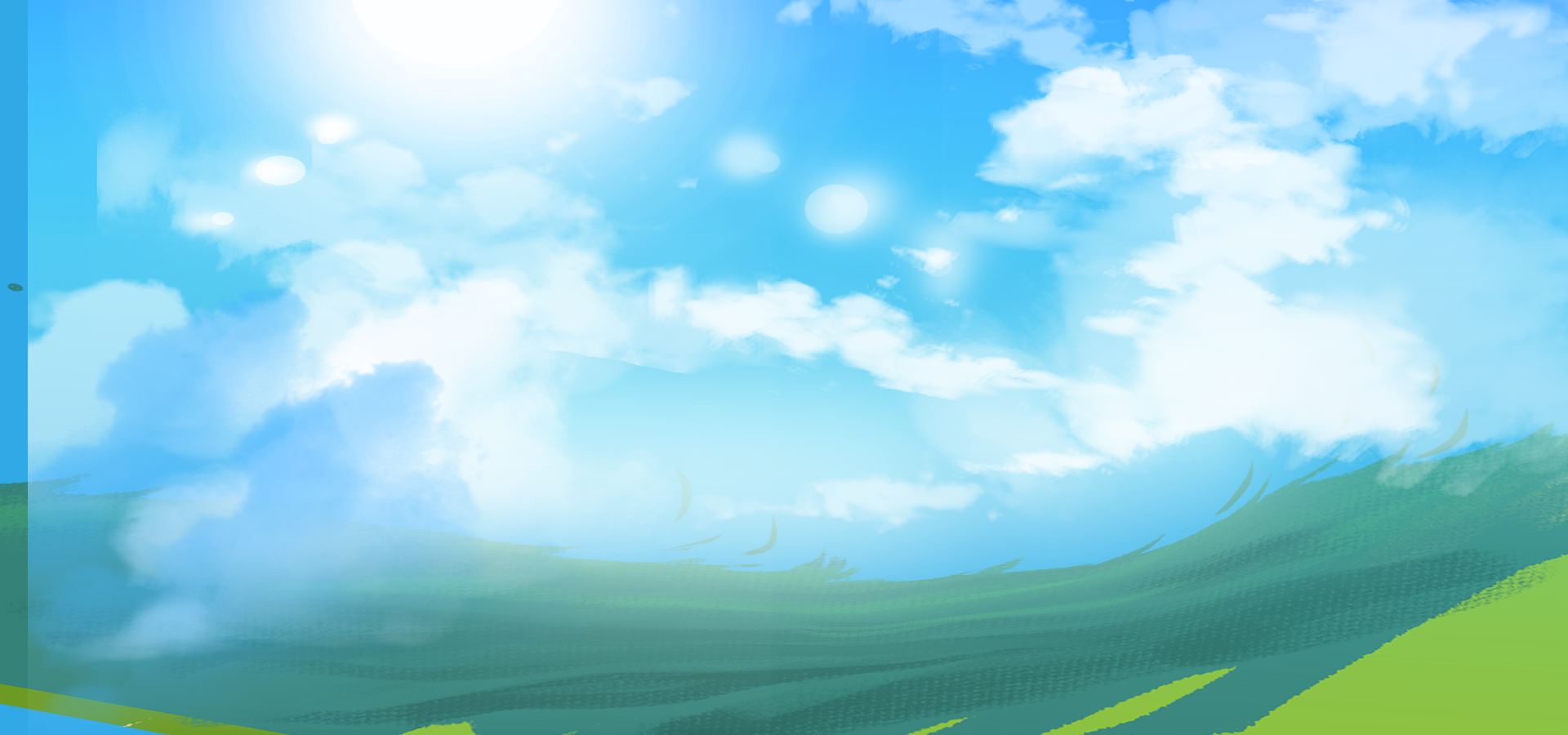 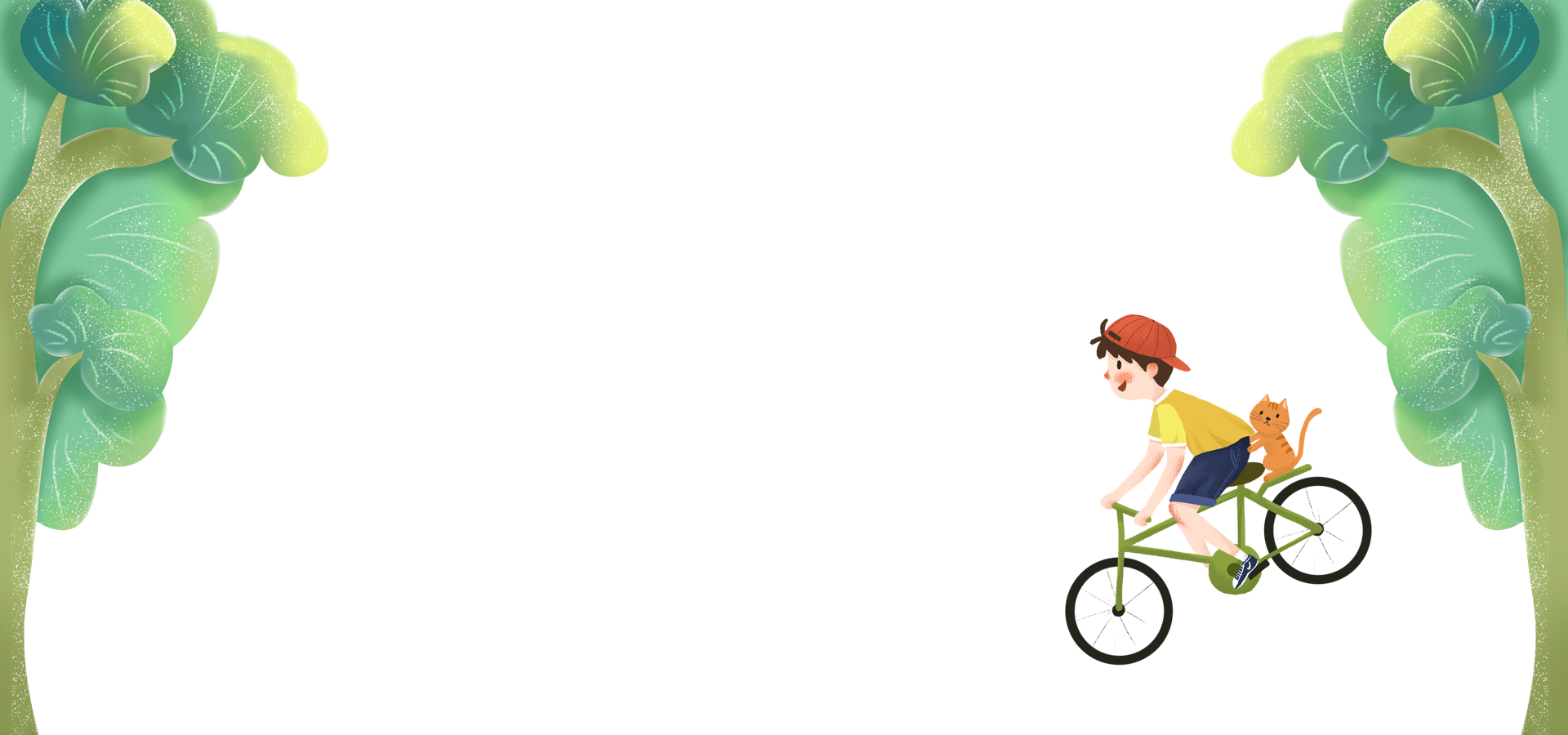 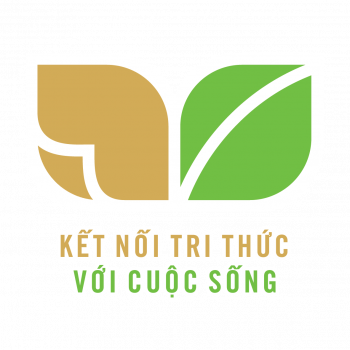 KHOA HỌC
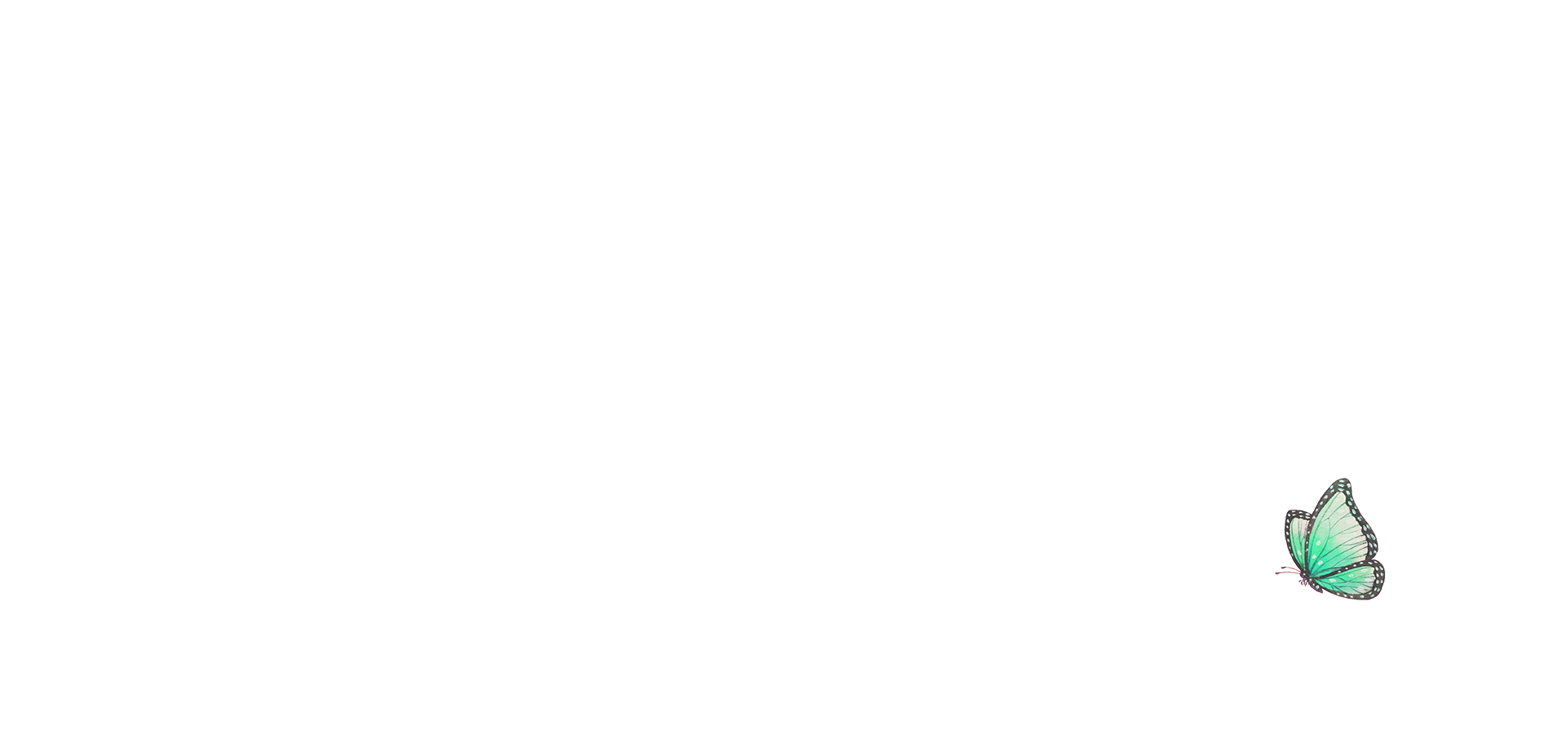 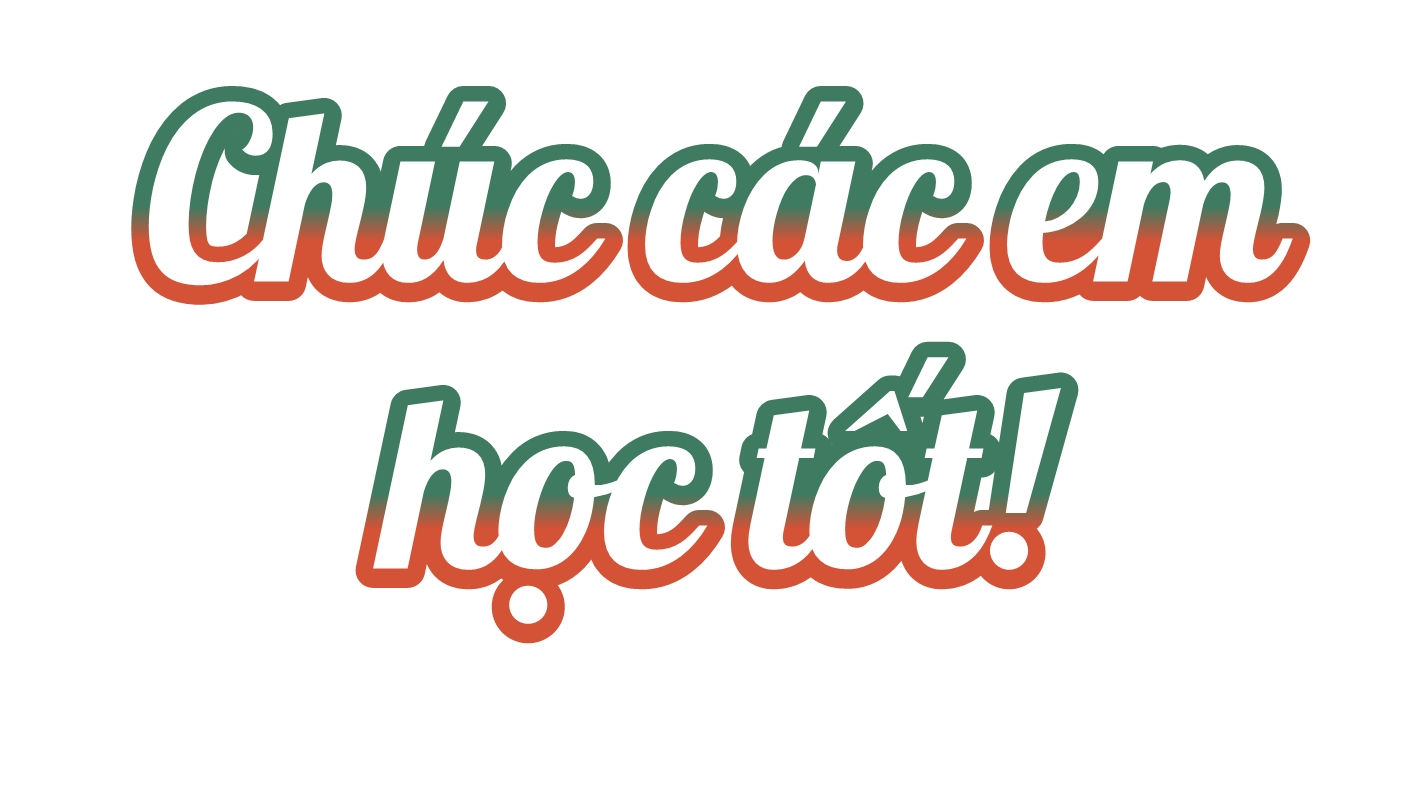 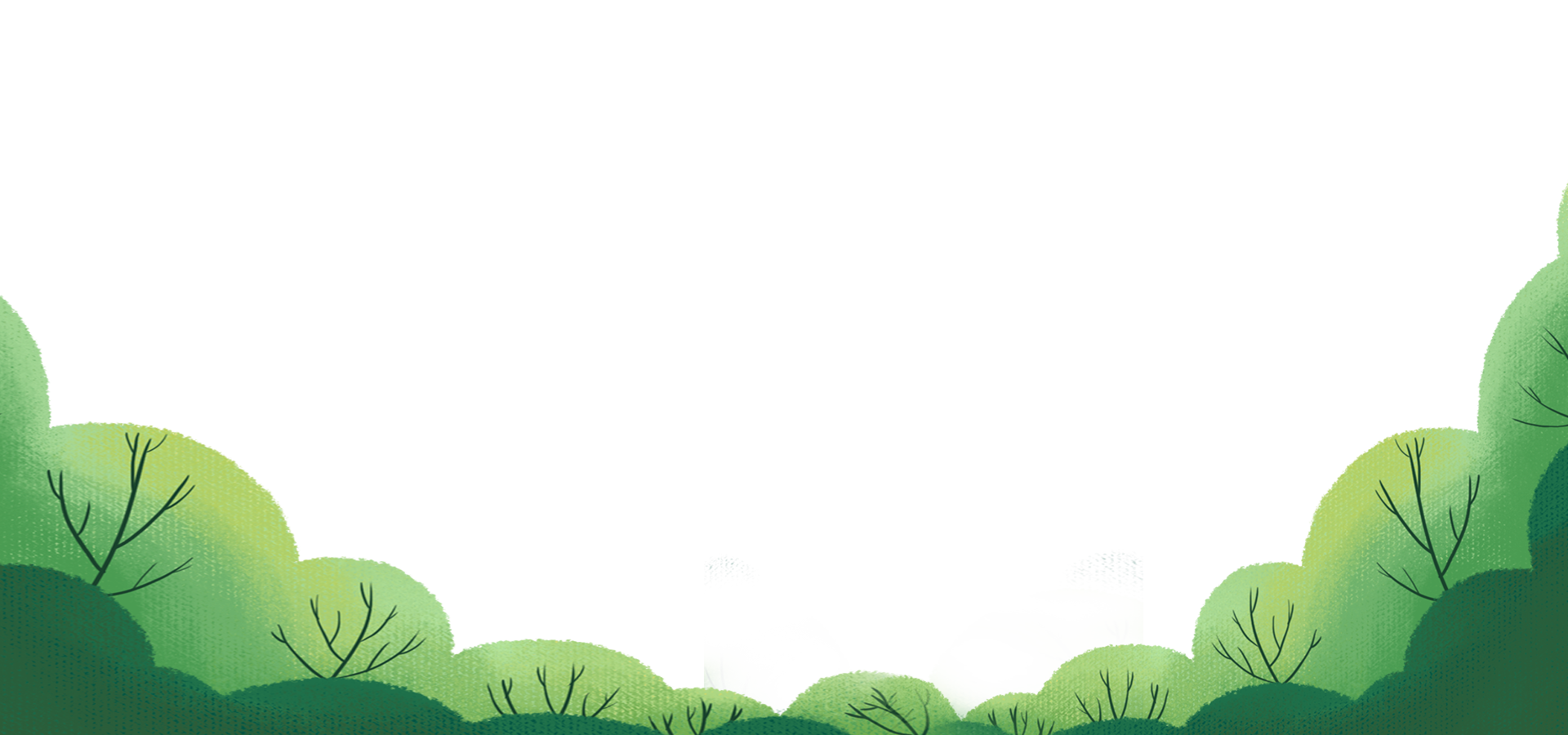 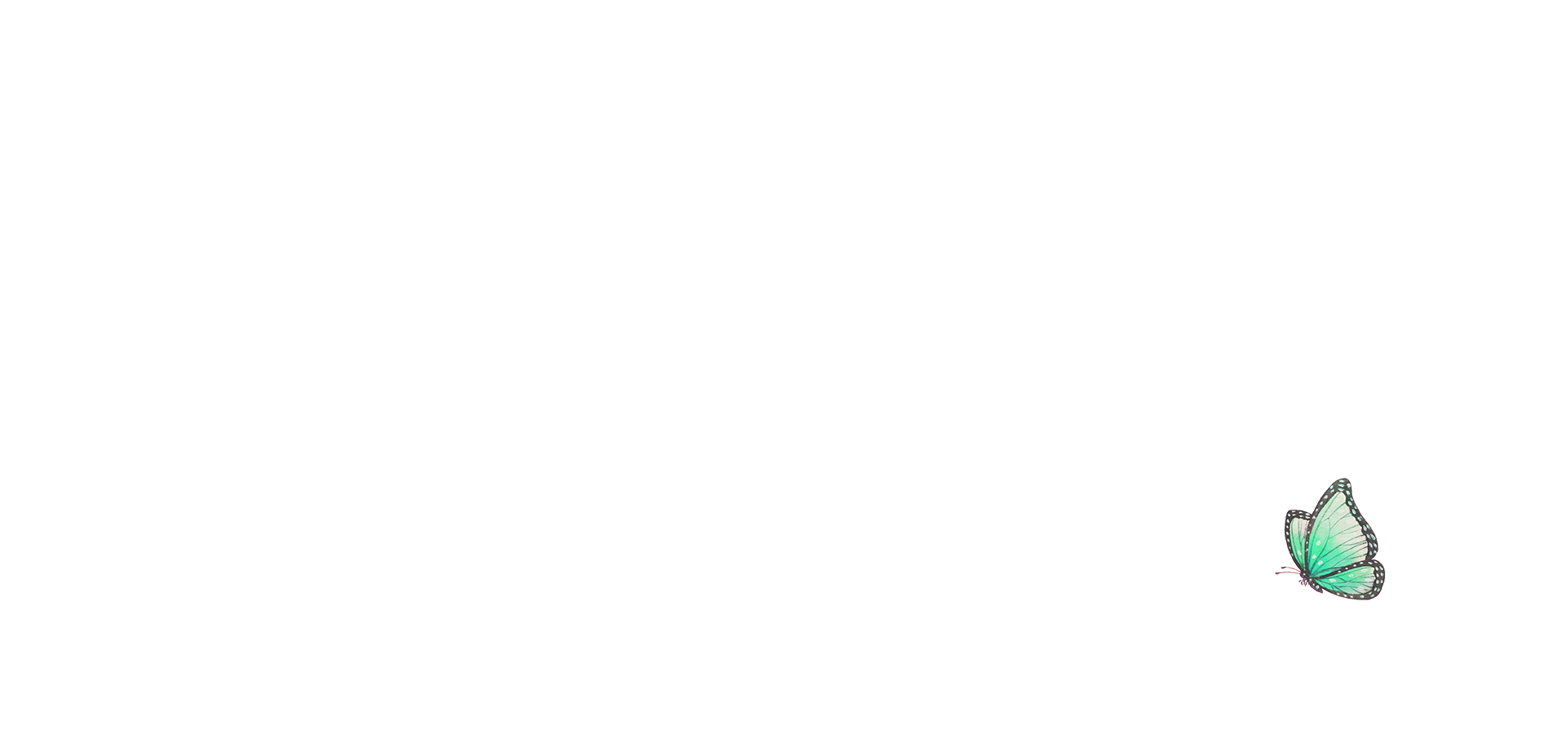 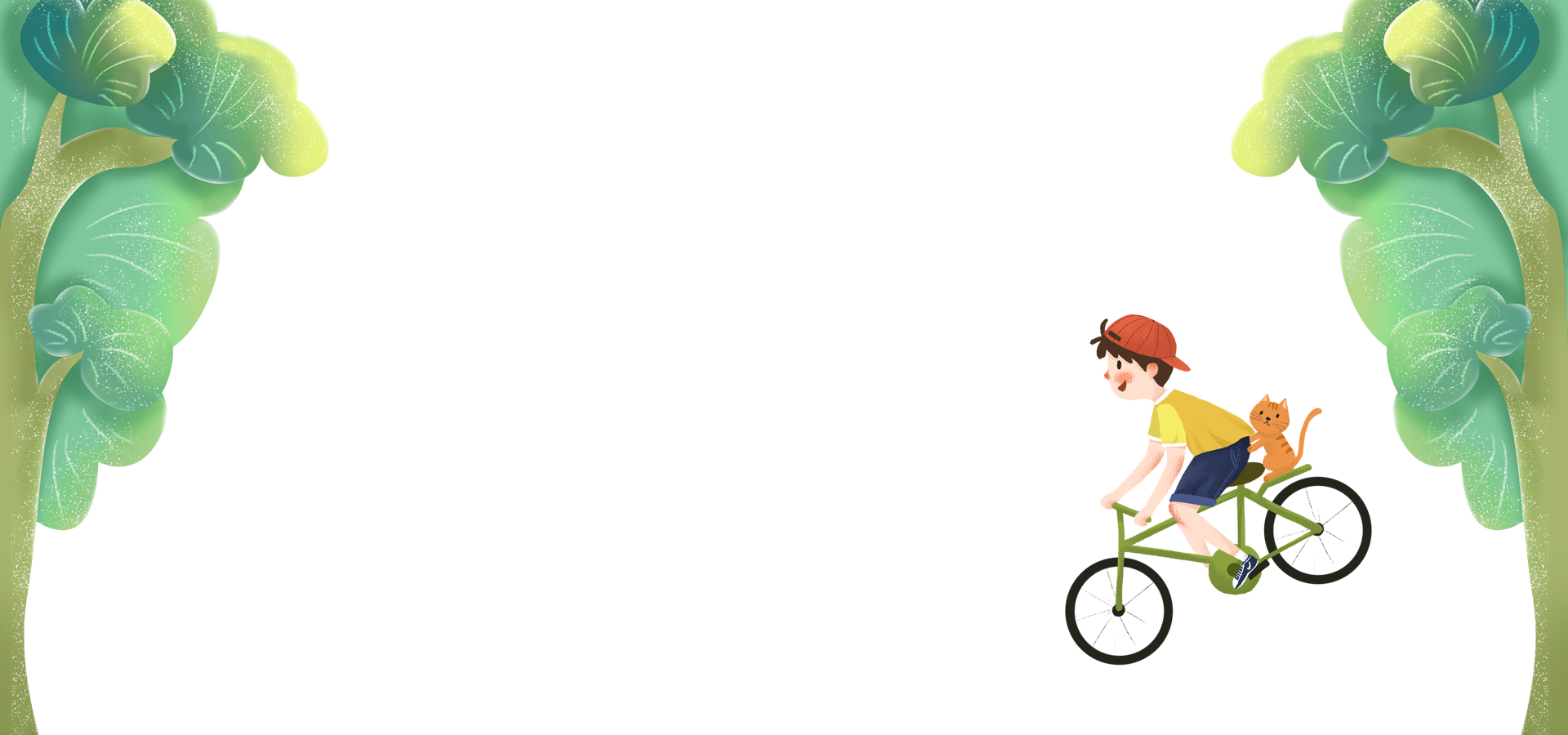 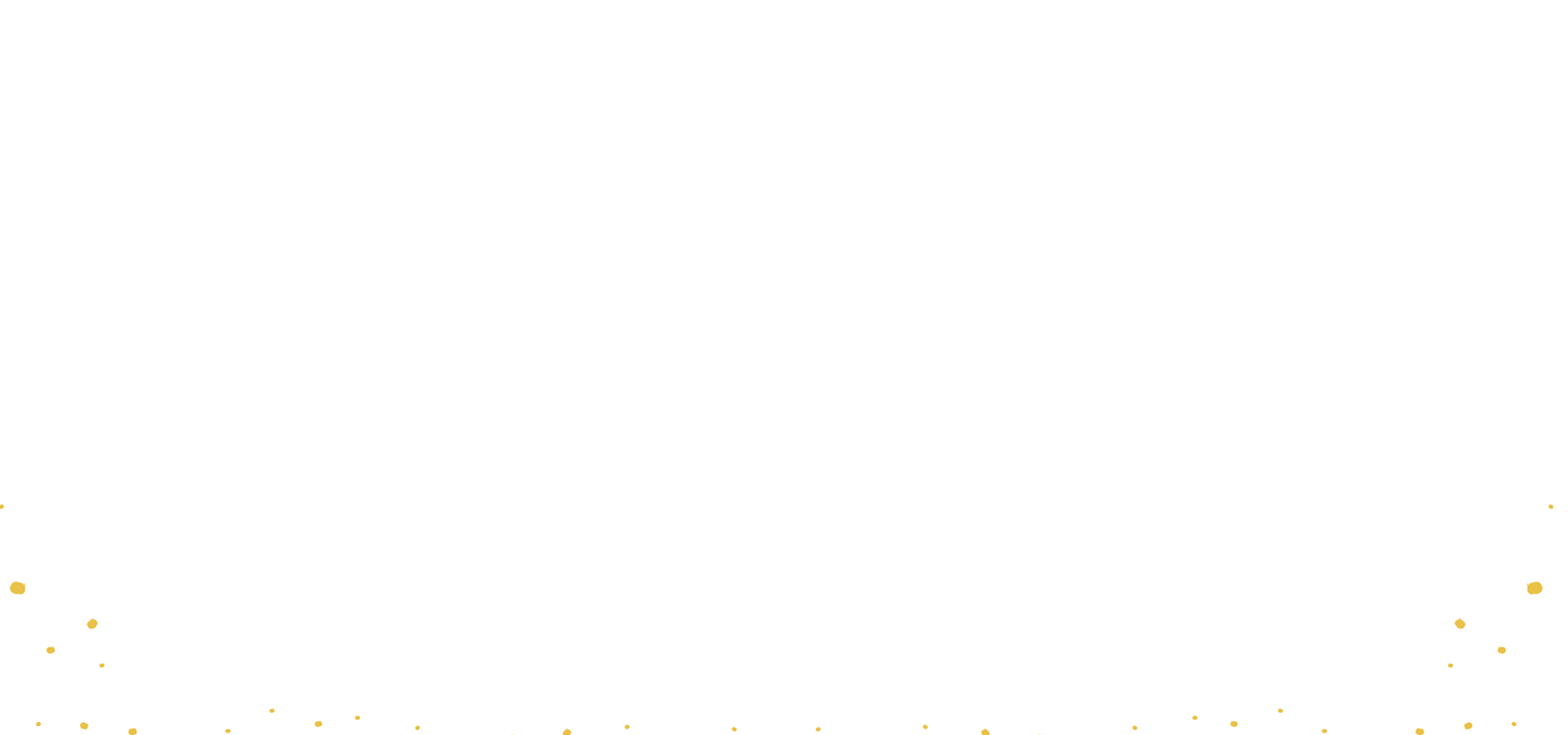